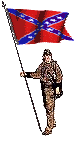 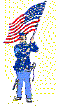 Civil War Brainstorm
In groups of four:
(Need a Recorder)
Brainstorm: List as many isolated names, dates, facts, etc. as can you can from your personal knowledge of the Civil War.
1
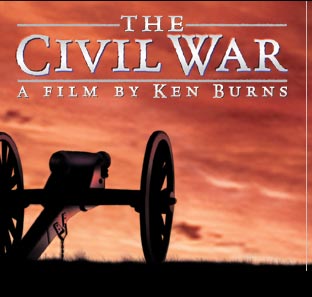 2
for a change.
Let’s try peace
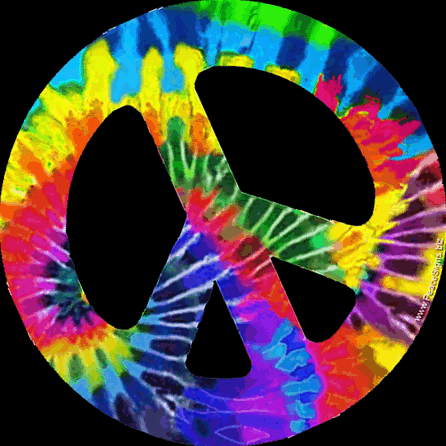 Tie Dye Productions
A
History Dept.
 Power Point
3
“THE CIVIL WAR”
A Nation Divided
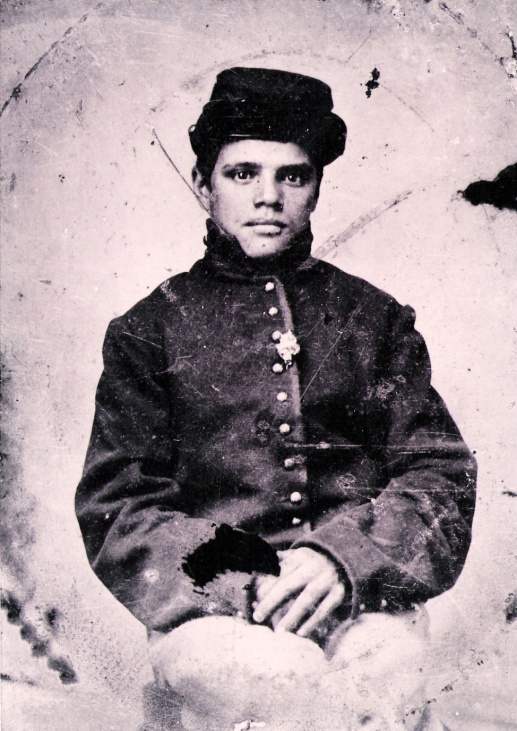 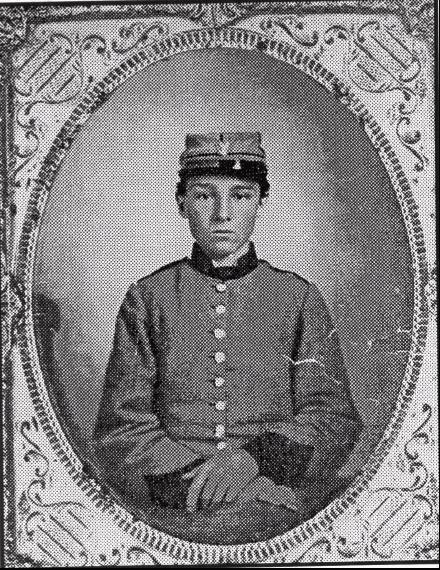 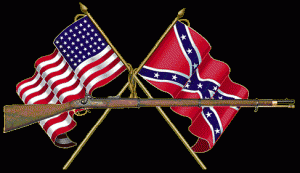 Private James Hickson lied about his age to join the 16th Pennsylvania Cavalry and survived a serious wound at the Battle of Richmond.  He returned home, married his sweetheart and moved West to work for the Union Pacific Railroad.
Young Georgia Private Edwin Jennison was killed in the Seven Days Battles at Malvern Hill – the face of a lost generation
I.  The North
       A.  industrial society
             1. factories, cities, family farms, 
                  shipping and trade
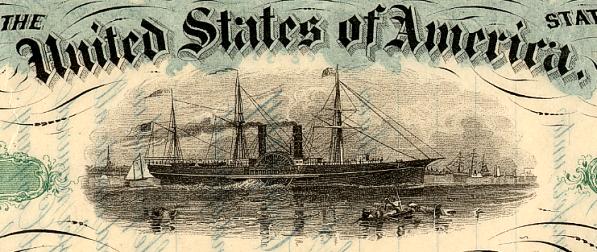 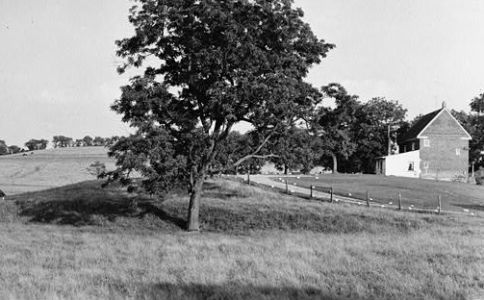 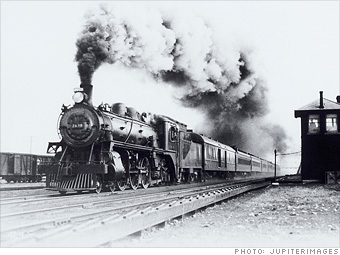 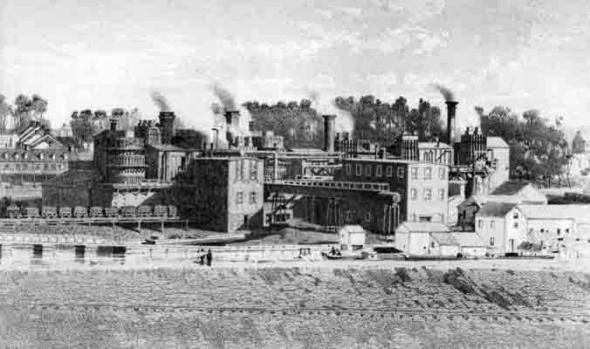 5
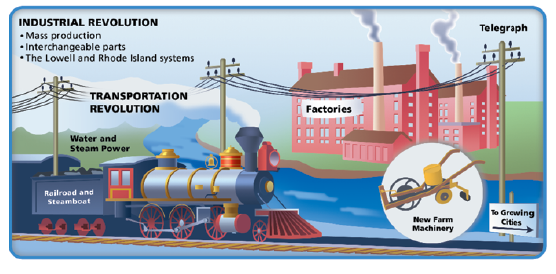 The Industrial Revolution affected all of America, but it took hold much more quickly in the North than in the South.
6
Pair-Share: Compare the difference in railroad between North and South. What effect could this have in the upcoming war?
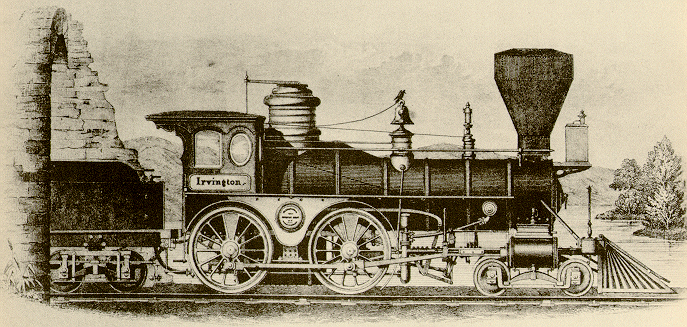 7
II.
“The South”
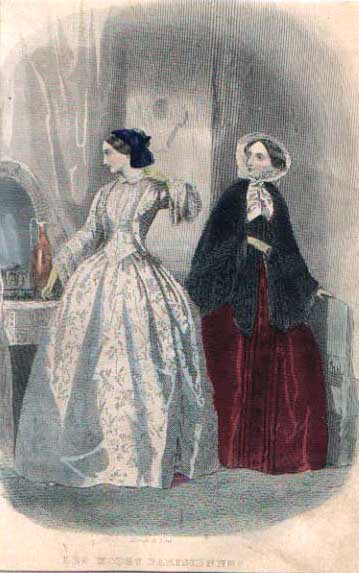 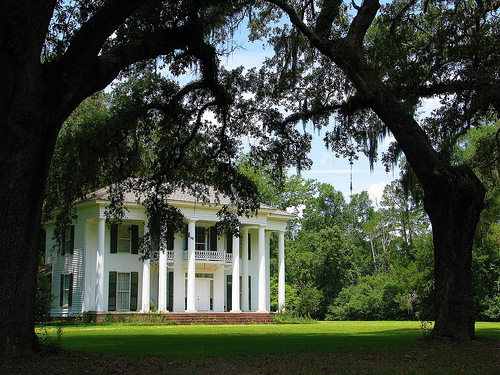 8
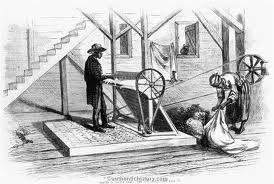 A.  Rural Society
                  1.  large farms based on cash crops
                  2.  use of slavery
                  3.  wealthy planters, poor white farmers and slaves
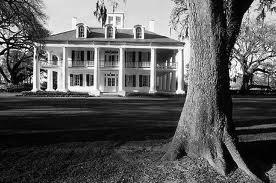 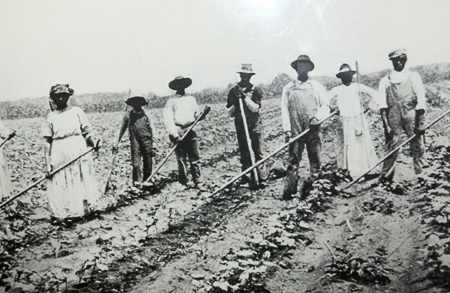 9
B. Agriculture
    1. Before the American Revolution, three crops dominated 
        southern agriculture. 
         a. tobacco
         b. rice
         c. Indigo

     2. All three crops required slave labor to harvest.
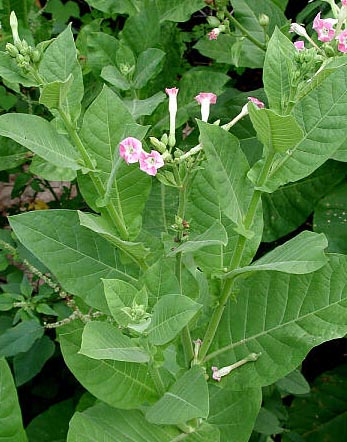 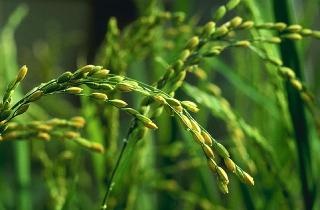 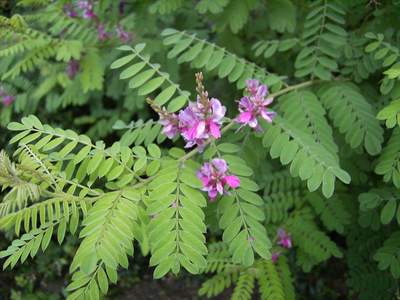 ?
?
?
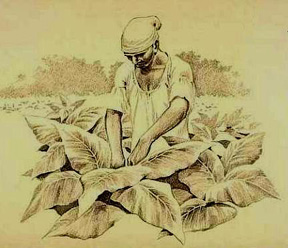 10
3. After the Revolution the prices for these crops dropped.
     a. demand for and price of slaves went down
     b. farmers begin to grow cotton
          i. difficult to process cotton
          ii. removing the seeds was time-consuming and expensive.
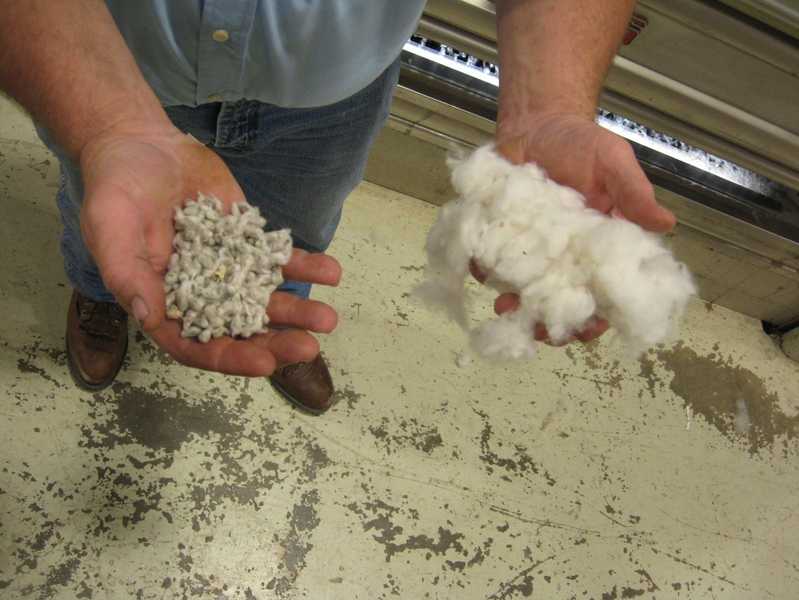 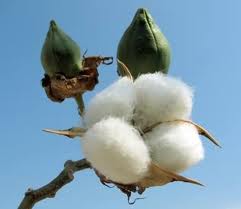 11
4. Eli Whitney’s “Cotton Gin” (1797)
a. greatly reduced the time needed to process cotton
     i. crank turned  roller with teeth & stripped seeds from    
        cotton fiber
   ii. brushes on second roller lifted seedless cotton off teeth    
       and dropped it out of gin
  iii. belt connected rollers so they would both turn with crank
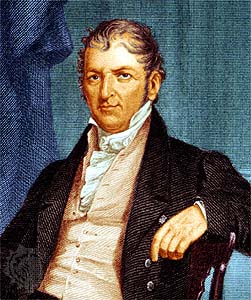 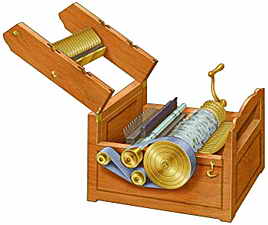 12
b. The cotton gin revolutionized (completely changed) the 
     cotton industry.
     i. encouraged the growth of slavery
     ii. more workers needed to pick increased amount of cotton 
         which could be processed
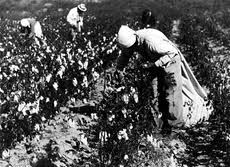 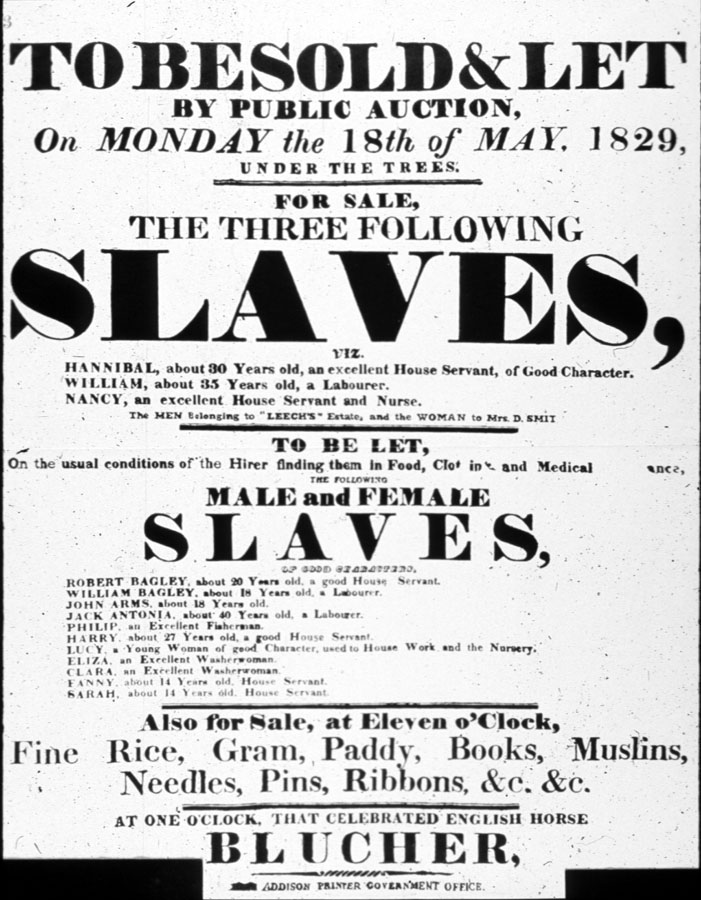 13
The “Cotton Kingdom”
How many of these states fought against the North in the Civil War?
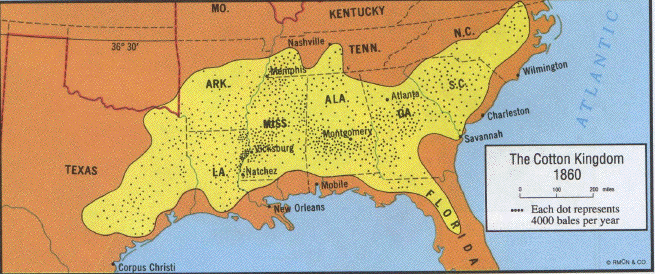 14
c. Because the South made so much money with cotton, it did 
     not focus on building factories to produce other goods. 
      i. made it difficult to fight the industrialized North when  
         war broke out
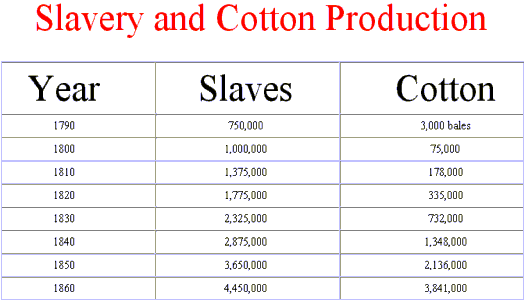 15
C. Southern Society 
       1. Social Class
            a. most important are wealthy plantation owners
            b. largest group were small farmers
            c. 1/3 of population owned slaves
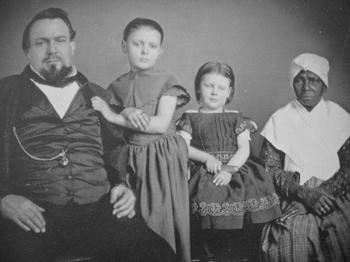 16
2. Attitude/justification toward slavery
     a. Economic 
          i. necessary part of the workforce
     b. Religious
          i. wealthy white southerners argued that God created 
              some people, like themselves, to rule others.
     c. Social
          i. whites generally looked at slaves as ignorant children, 
              unable to take care of themselves
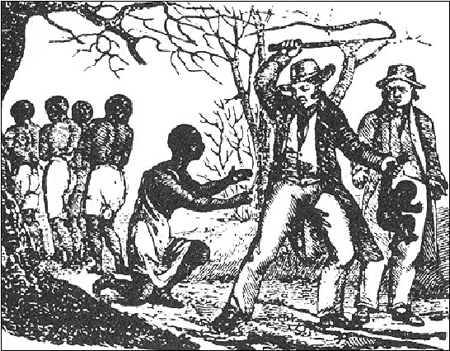 17
3. Slave Codes
     a. strict laws that many states passed to control 
          slaves’ actions.
          i. illegal for slaves to travel far from their homes
         ii. illegal to educate them
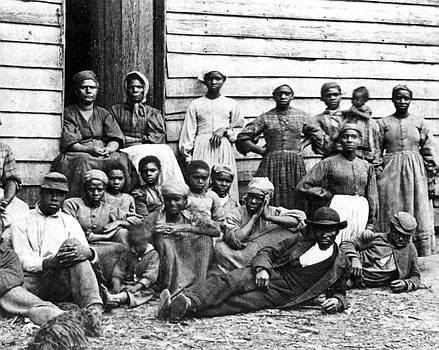 18
D. Slave Culture 
       1. maintained traditions and beliefs
            a. made time for social and family activities
            b. passed down family histories
            c. practiced their religion 
            d. sang spirituals
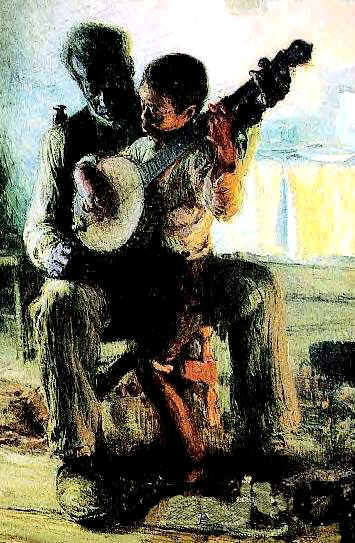 19
2. Non-violent  Resistance
     a. maintain religious beliefs/practices
      b. working slower/pretended ignorance
           i. led to stereo typing
      c. running away
           i. recapture = punishment
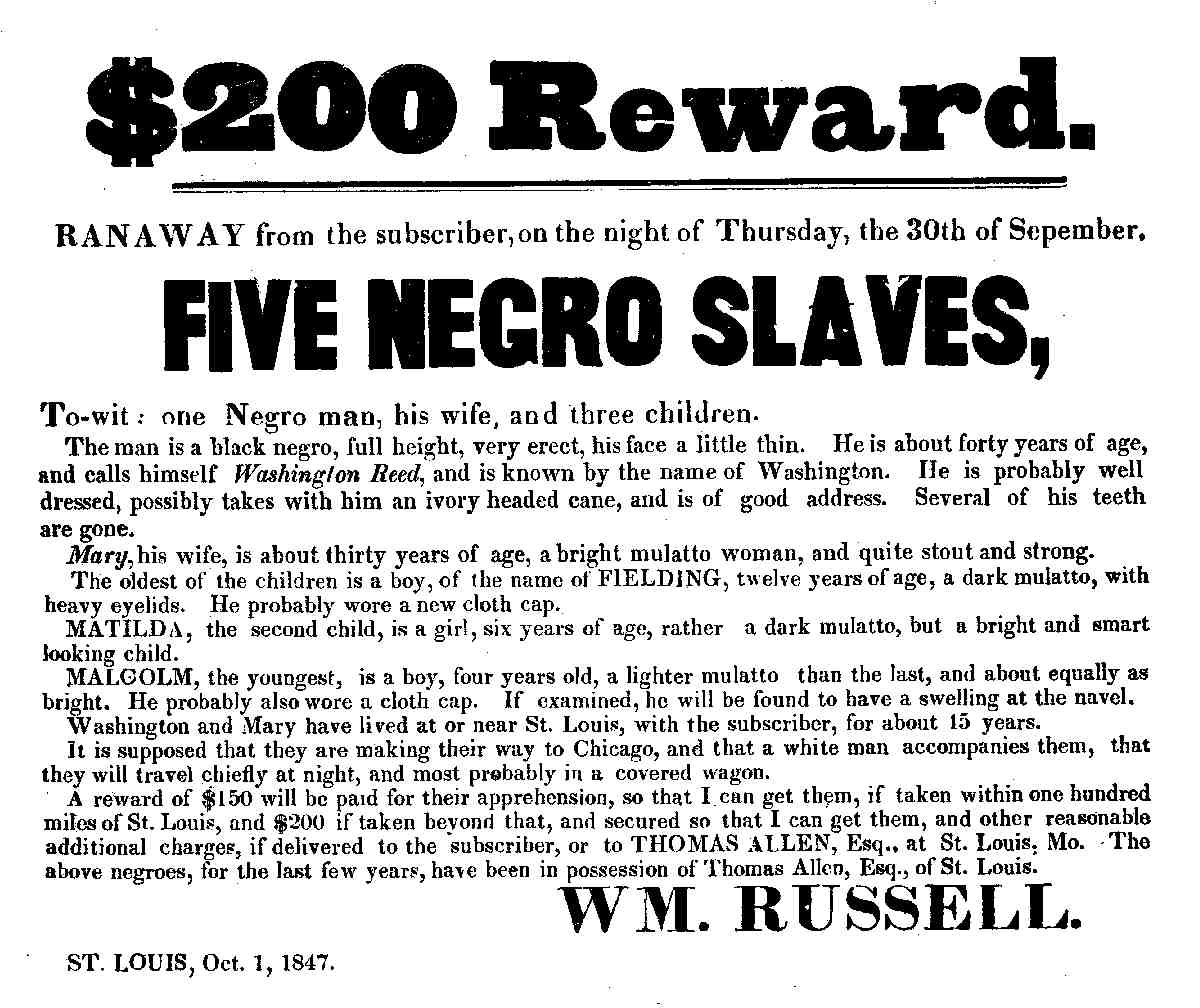 Henry “Box” Brown 
 March 23, 1849
“mailed” himself to freedom
Virginia to Philadelphia (express mail)
wooden box 3 ft. long, 2’ 8” deep, 2’ long
 arrived upside down
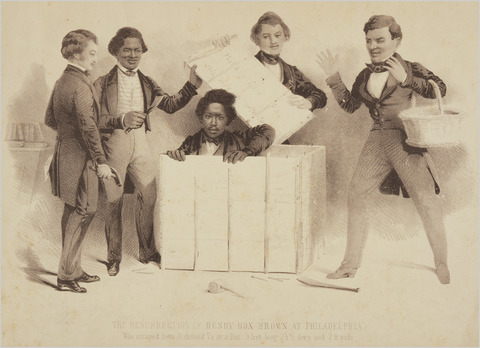 20
Runaway and obstinate slaves were often severely punished!
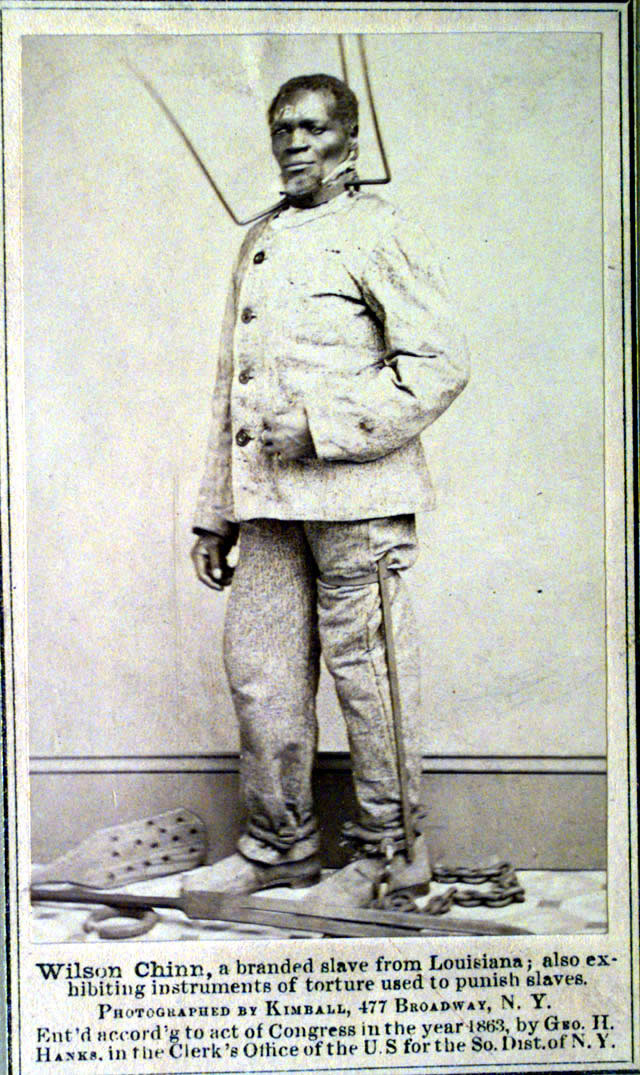 Discuss: So why keep resisting?
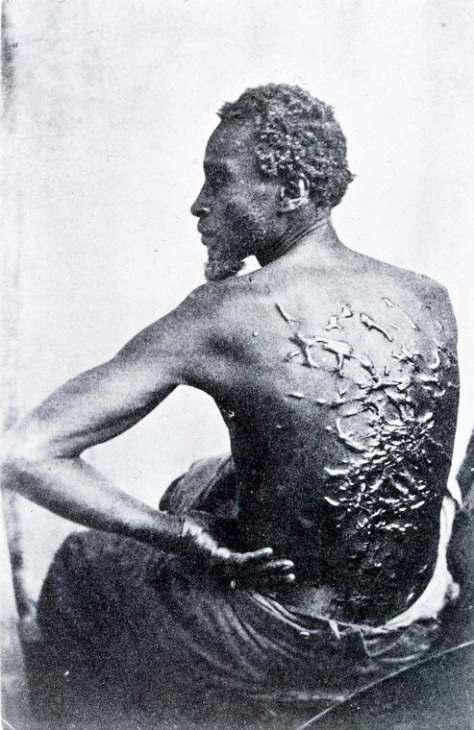 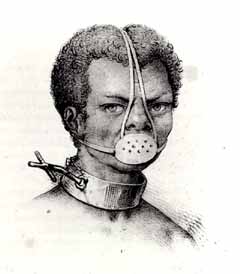 21
3. Armed Rebellion: Nat Turner’s Rebellion (1831)
      a. Believed God had sent him to end slavery
      b. kill all slaveholders and family in Southhampton Co. VA
      c. Outcome:
         i. 60 whites killed
        ii. 100 innocent slaves killed
       iii. many states strengthened 
             slave codes
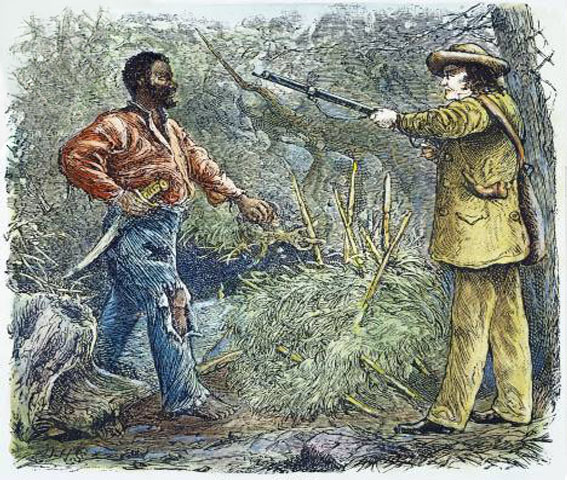 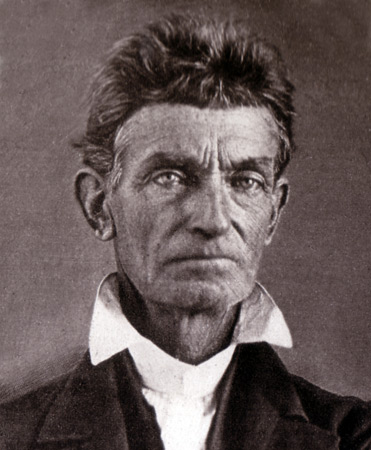 Twenty-eight years later, Southern fears about a slave uprising would be revived by an abolitionist named John Brown
22
23
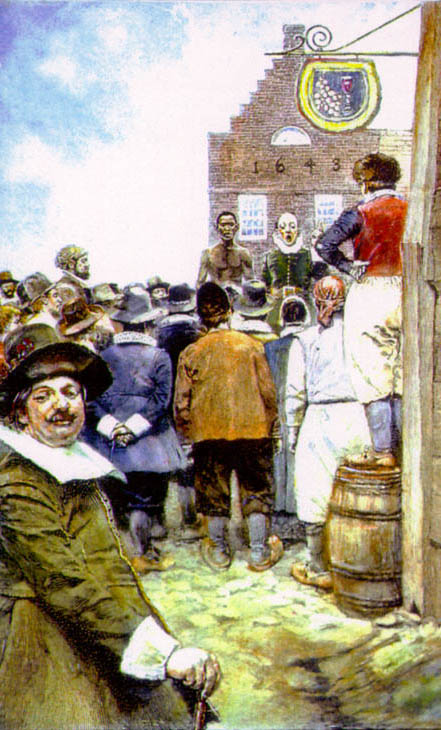 III.  Battle Over Slavery
      A.  Slavery had existed in America since
            Jamestown (1607)
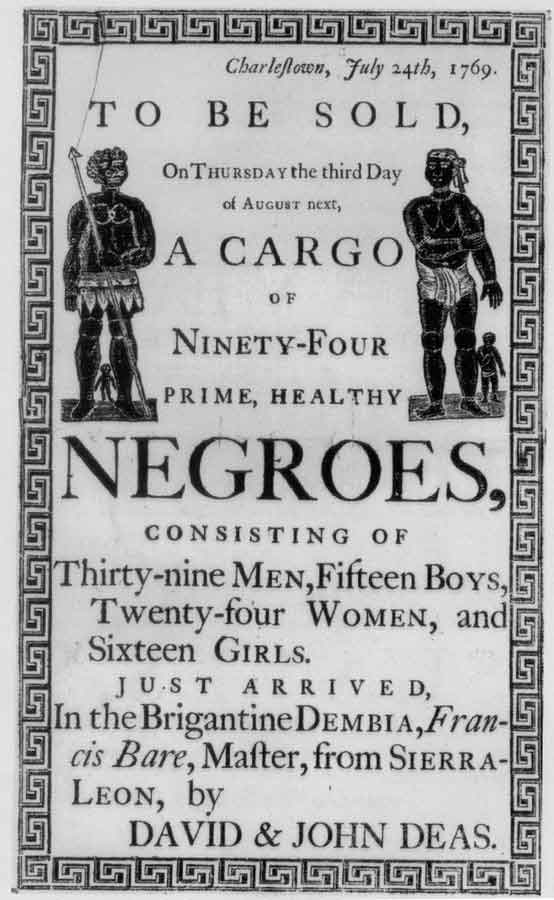 Handbill for slave auction in Charlestown, South Carolina
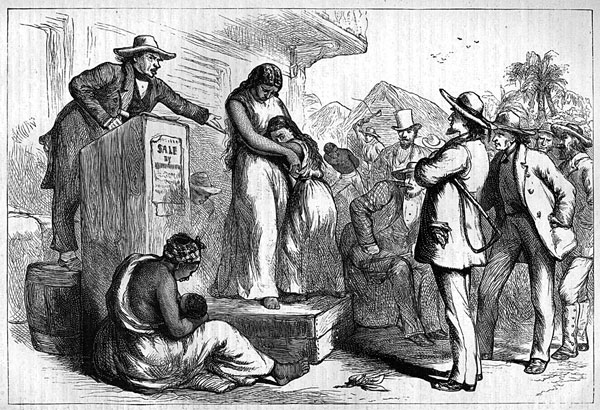 24
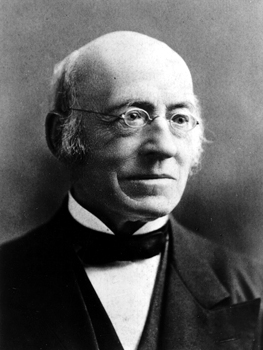 B.  Abolitionist
      1.  a person who struggled to end slavery
            a. William Lloyd Garrison: early 
                 Abolitionist leader
               i. By 1831, started his own abolitionist    
                   newspaper, The Liberator.
              ii. called for an immediate end to             
                   slavery
              iii. Said “slavery is sin and those 
                   who maintain it, criminals.”
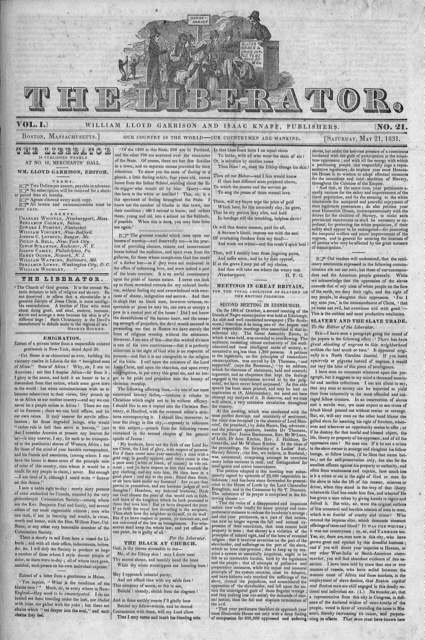 You’re a wealthy Southern slave owner.  What is Garrison saying should happen to you?
25
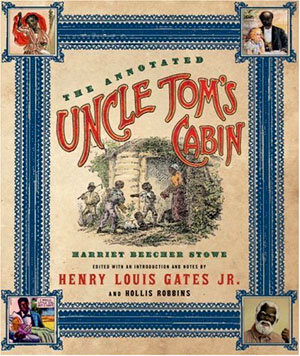 C.  Many abolition supporters
         1.  Harriet Beecher Stowe wrote  
                 “Uncle Tom’s Cabin” in 1852
              a.  sold over 300,000 copies the 
                       first year
         2.  Frederick Douglass, Sojourner  
                 Truth and Susan B. Anthony
                 were other well-known Abolitionists
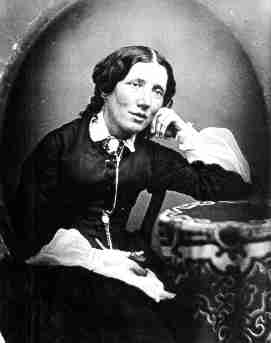 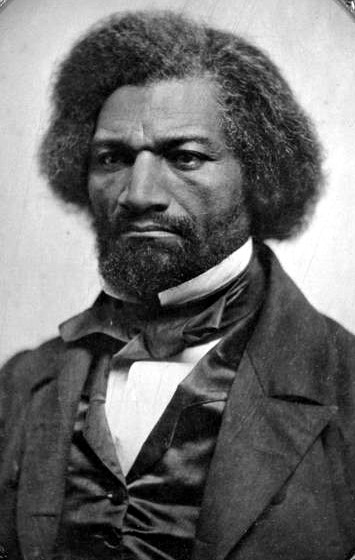 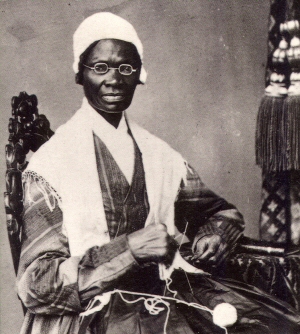 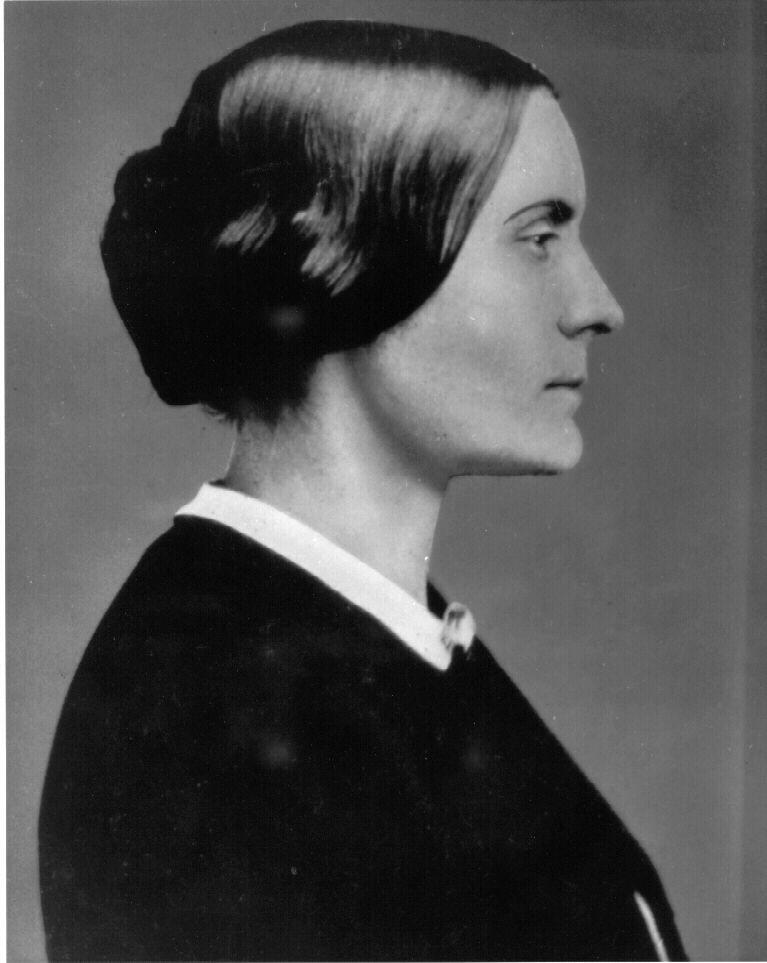 Douglass
Truth
Anthony
26
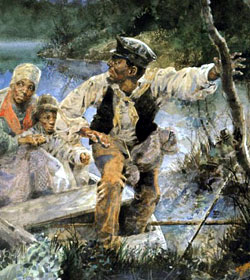 D. Underground Railroad
        1.  system of trails and safe    
             houses to help slaves 
             escape to the North
        2.  One of the “Conductors” 
              was Harriet Tubman
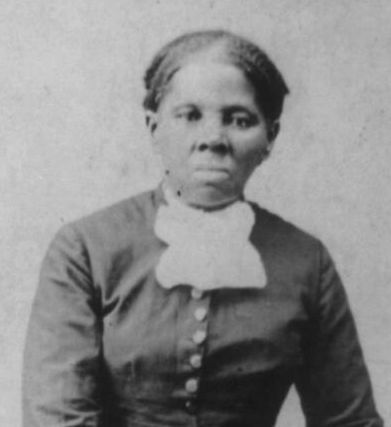 27
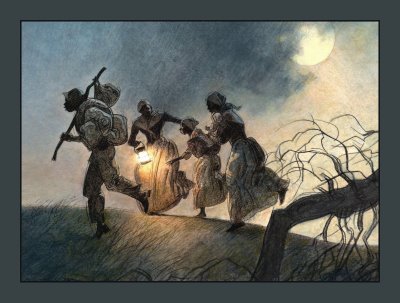 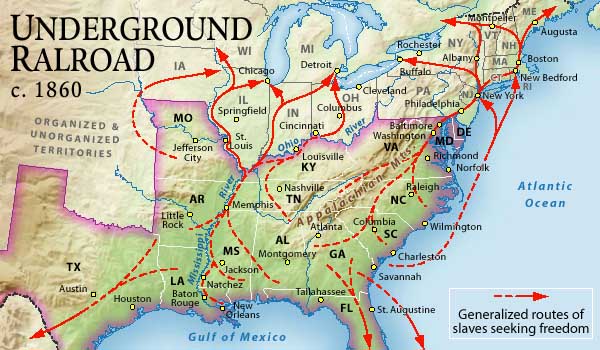 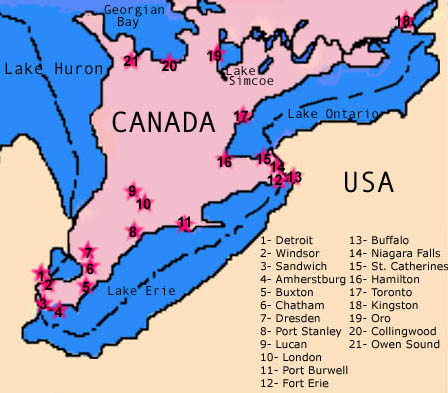 28
The Underground Railroad
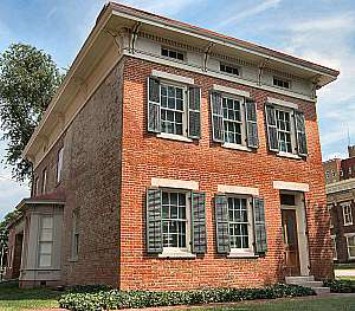 An iron jockey, in a secret way, pointed to safe houses along the Underground Railroad. 
"These statues were used as markers on the Underground Railroad throughout the South into Canada. "Green ribbons were tied to the arms of the statue to indicate safety; red ribbons meant to keep going."
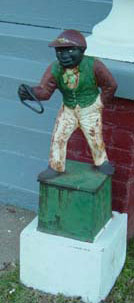 A “Safe House” in Quincy, Illinois
29
IV. The Government Tries to Keep It Equal
      A.  The Missouri Compromise (1820)
           1.  Missouri is slave state and Maine is a free state
                a.  must have equal representation in Congress
           2.  Northern Louisiana Purchase area will be free states
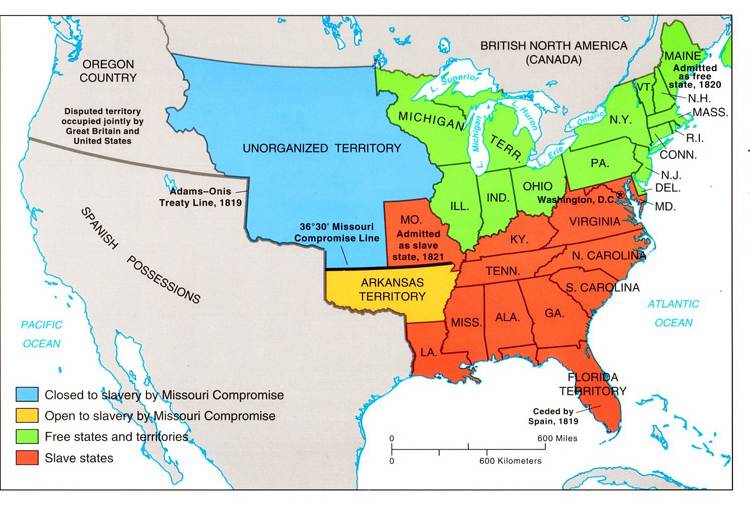 30
31
B.  The Compromise of 1850
   1.  California is a free state, slavery 
             outlawed in D.C.
   2.  Fugitive Slave Law passed 
         a. appease the South
             i.  Any runaway slave may be captured and 
               returned to the South
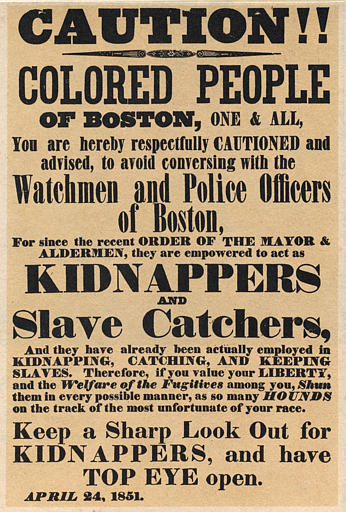 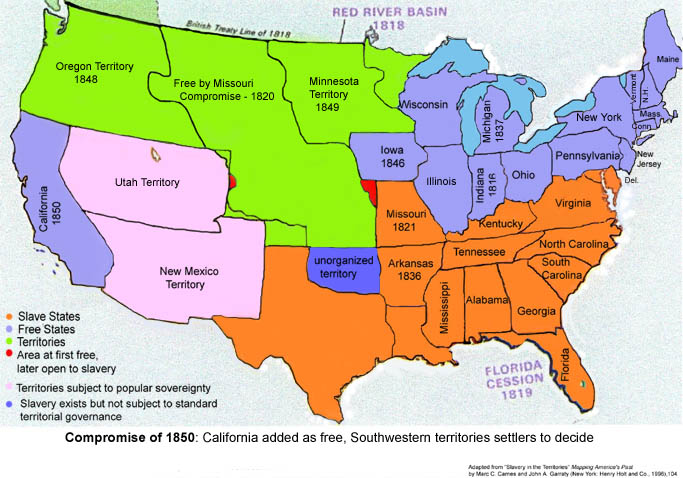 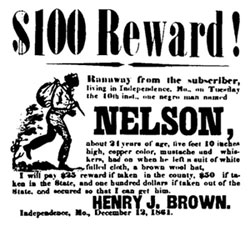 32
The Fugitive Slave Act
- forced return of runaways to the North regardless of time spent   
   there
- “Commissioners” (legal slave catchers) can force people to help catch runaways.
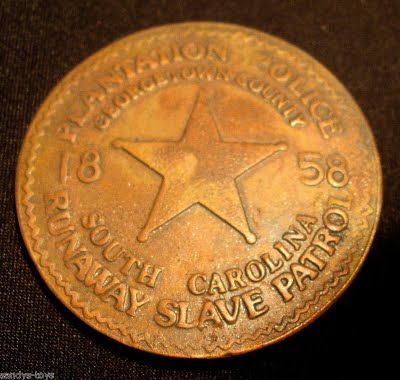 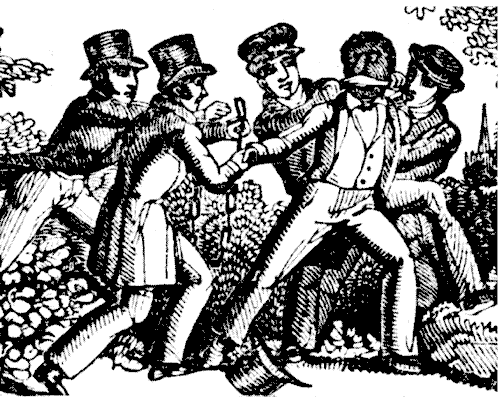 33
The Fugitive Slave Act
- captured runaway could not testify on his own behalf and was not entitled to a court trial. 
-Commissioners received 10 dollars for every slave returned, so if a black person did not have any papers proving freedom, even if he was actually a free person by birth or purchase, he was swept up with the rest.  
-The more that were taken south, the more money the commissioners would make!
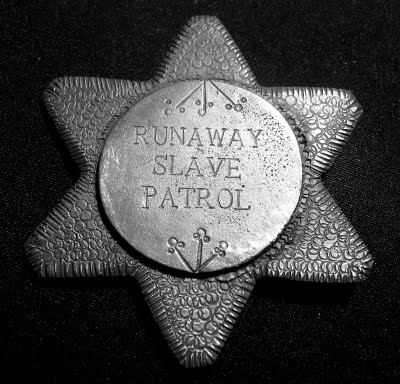 North Carolina 1859 badge
34
C. The Dred Scott Case (1857)
         1.   lived in the free North for nearly ten years
               a. with master Maj. John Emerson
         2.  Emerson returns to Missouri
               a. dies
         3. Scott claims freedom for time spent in North
               a. Missouri court frees Scott
         4. Emerson’s wife (Isabell Sanford) sues
              a. case ends up in U.S. Supreme Court 
         5.  Dred Scott v. Sanford:
               a.  Supreme Court rules African Americans aren’t citizens so they 
                    cannot bring a lawsuit before a court.
                    i. Chief Justice Roger Taney  said: “A black man had no rights a 
                        white man was bound to respect.”
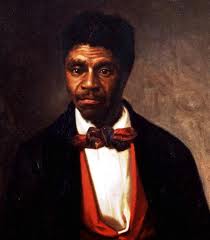 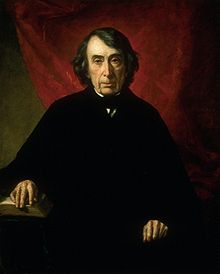 35
D.  Kansas/Nebraska Act of 1854
      1.  Each territory would decide the issue of slavery
           a. Repealed the Missouri Compromise of 1820
           b. Kansas to vote on slavery issue
           c. Nebraska to join Union as free state
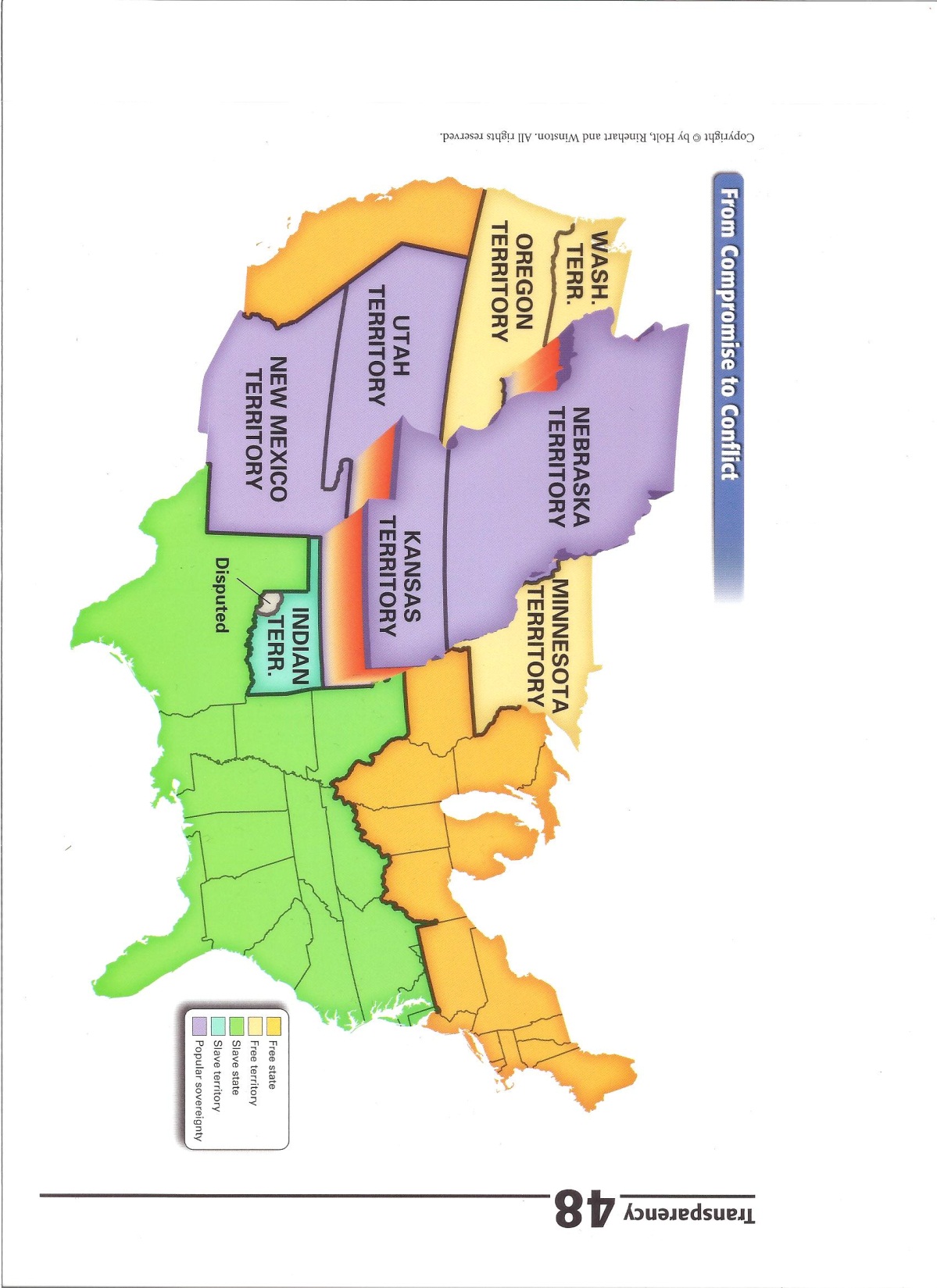 36
E.  Territory called “Bleeding Kansas” due to 
            many violent disagreements & bloodshed
          1. “Pro-Slavery”  vs  "Free- Soilers" 
                 a. each create separate governments
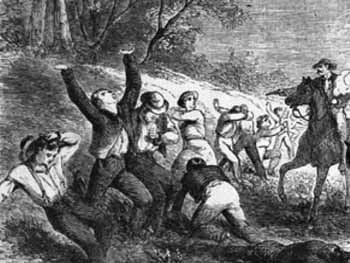 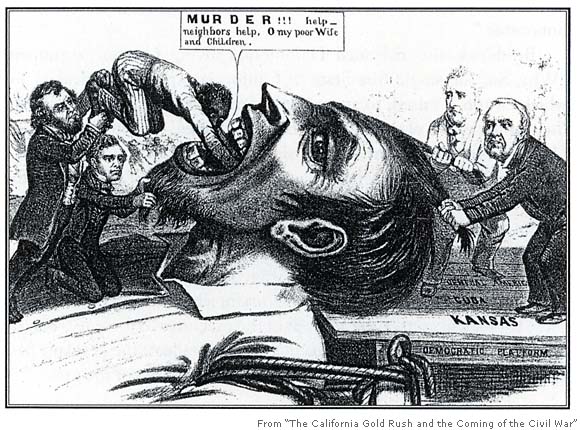 WHAT IS GOING ON HERE?
37
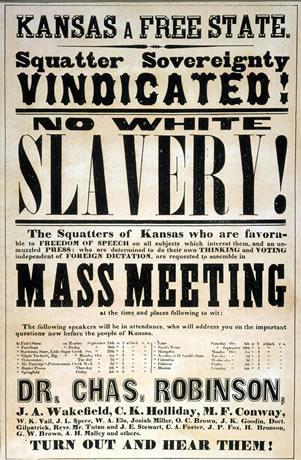 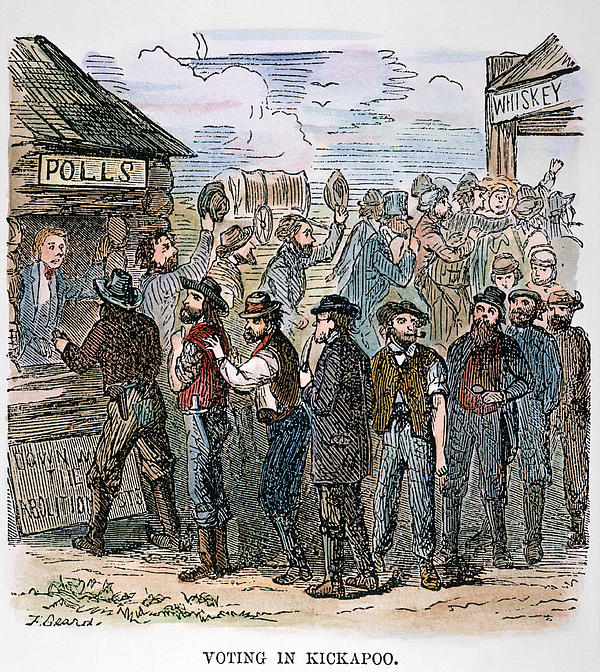 38
2. "Sack of Lawrence", Kansas by pro-slavery ruffians
         a. anti-slavers killed/town ransacked  & burned
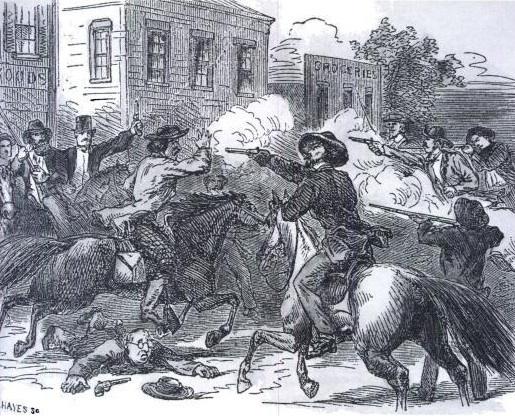 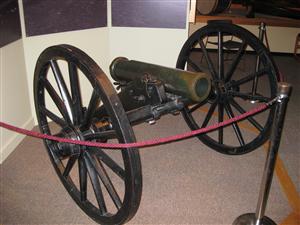 Cannon used by pro-Slavers
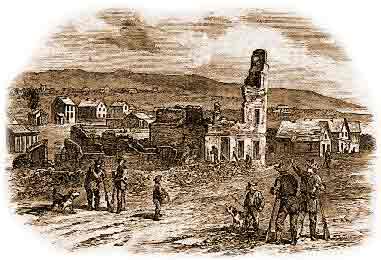 39
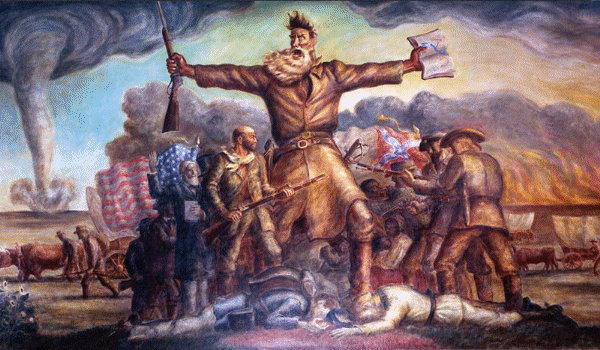 3. Pottowattame Massacre  (May, 1856)
   a. Abolitionistohn Brown & others kill  
       5 pro-slavers
       i. hack them to death with broadswords
       ii. retaliation for "Sack of Lawrence" 
4. violence continues for 2 more years
     a. one more step towards a civil war
40
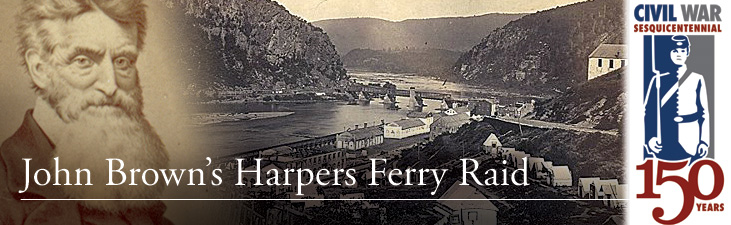 F.
1. Brown led a small force in an attack on the    
       Federal Arsenal at Harper's Ferry,  VA  (Oct. 1859).
   a. steal weapons
         i. hoped to rally and arm local slaves and abolitionist whites
         ii. hoped to terrify Southern slave holders
An “arsenal” is a weapons storage site.
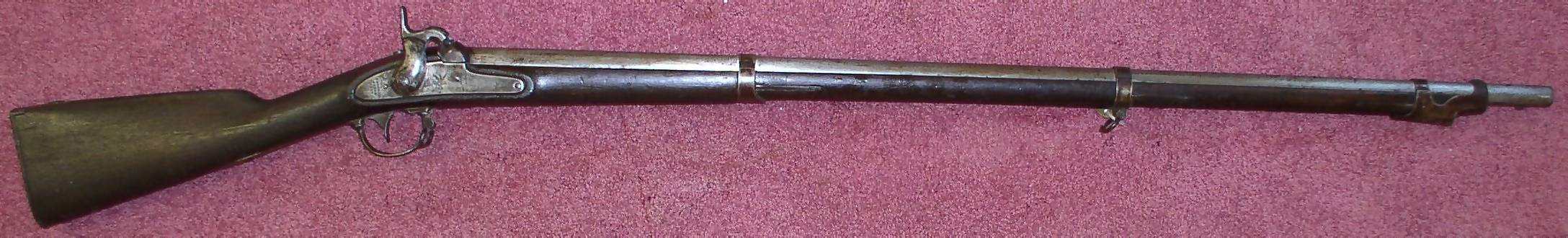 41
2. Outcome: 
     a. raid was unsuccessful
     b. Brown wounded and captured, 
	c. convicted of treason and hanged. 
 3.  Effect:  
       a. further angered abolitionists in the North
       b. alarmed the South even more
       c. Southern militias begin to seriously train
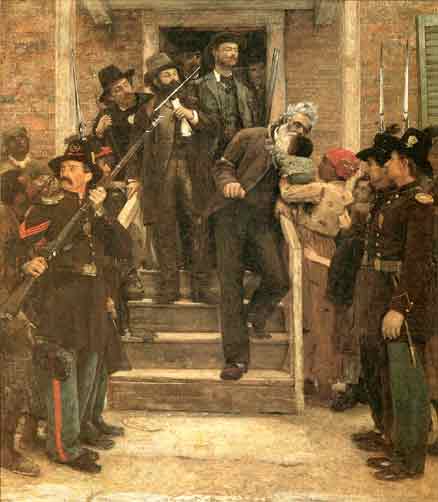 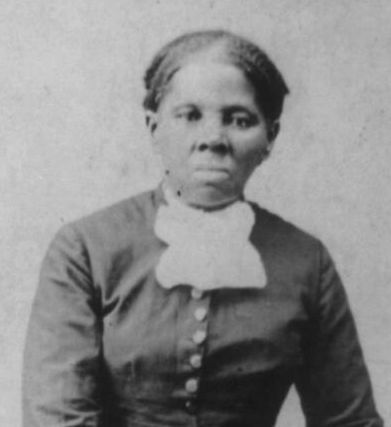 Harriet Tubman was kept from participating  in the raid because of an illness!
42
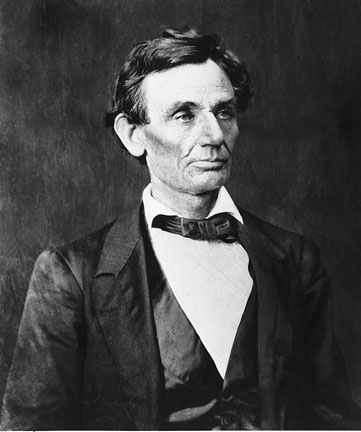 G.  Election of 1860
         1.  Abraham Lincoln (R) vs. Stephen Douglas (D)
              a.  All about slavery
              b.  North outvotes the South; Lincoln wins.
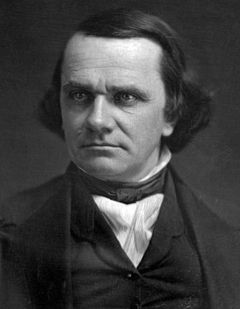 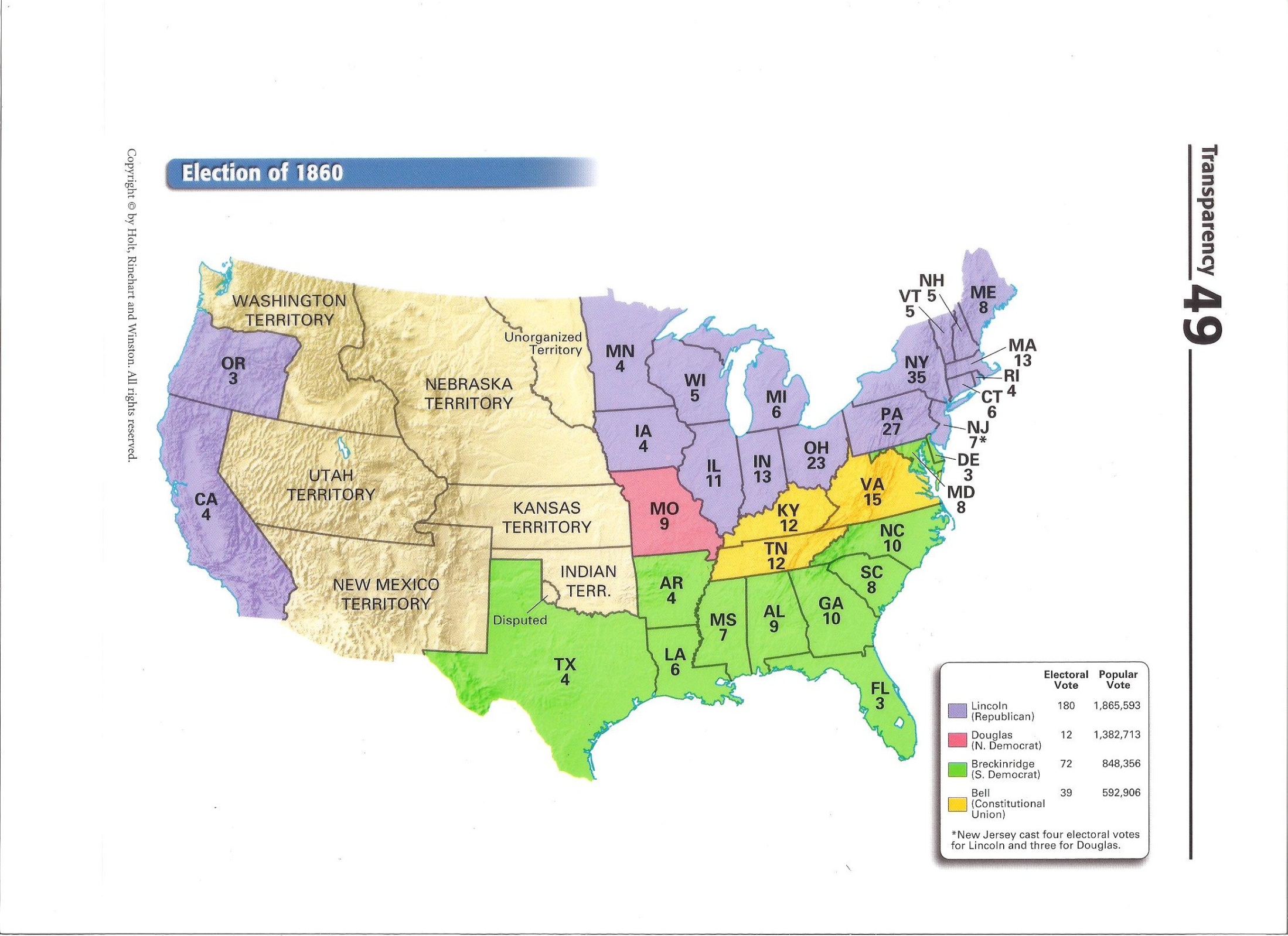 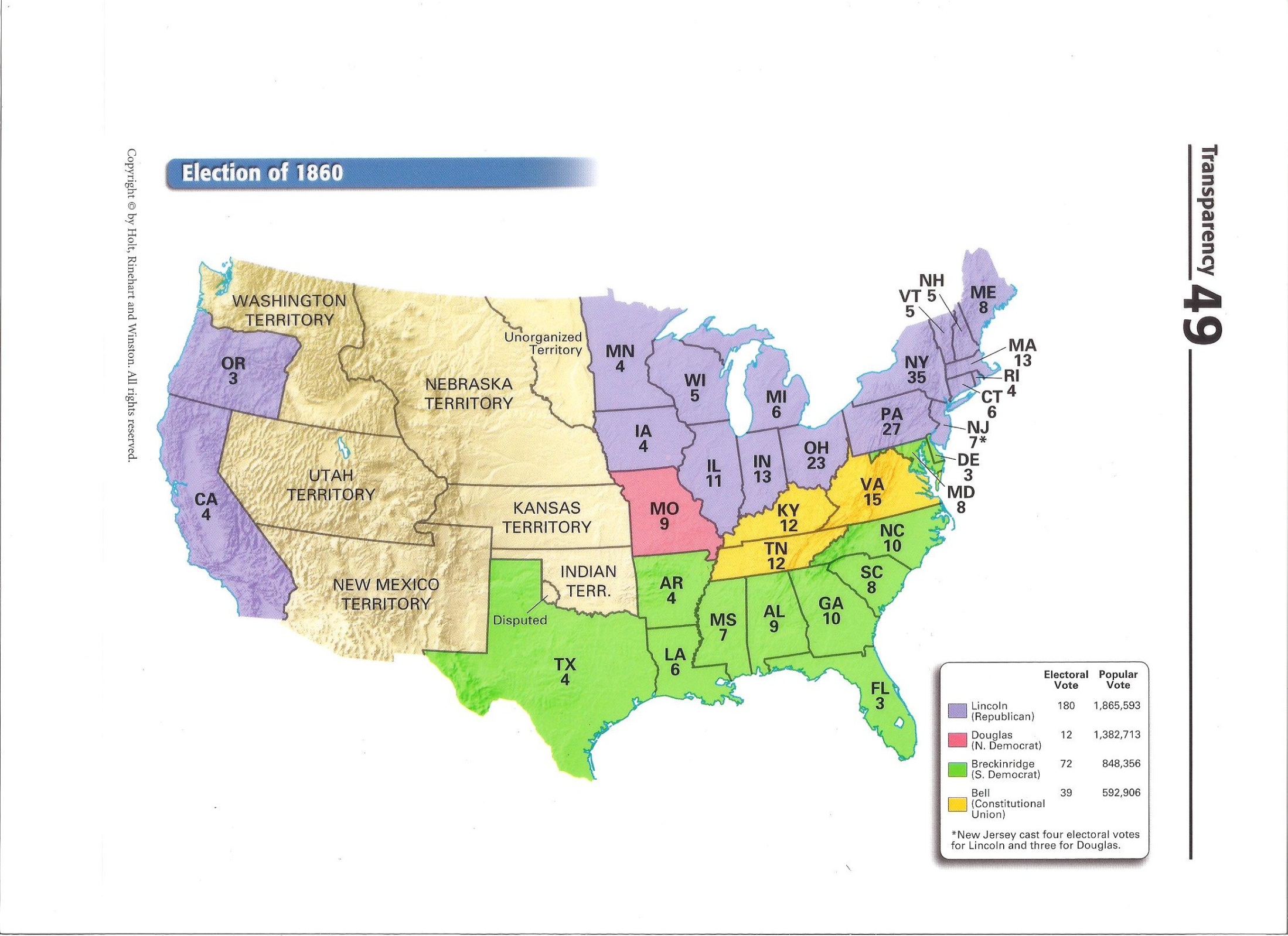 What do you notice about the different political parties?
43
V.  The South Secedes
     A.  South Carolina first (Dec. 1860)
            1.  Based secession on States Rights argument
                  a. States can leave the Union because they had joined 
                         voluntarily
      B. Six more states quickly follow:
           1. Mississippi, Florida, Alabama, Georgia, Louisiana and 
               Texas
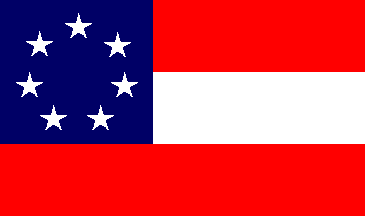 Confederate “Stars and Bars”
44
C.  “Border States”
              1. Slave states that did not join the rest in secession.
                    a. Delaware, Kentucky, Missouri and Maryland
              2. Slave states that did not join Confederacy until after
                    the attack on Ft. Sumter
                       a.  Virginia, North Carolina, Arkansas and Tennessee
                             i. Secessionist groups in Kentucky and Missouri 
                                joined the  Confederacy 
                           ii. given stars on the “Confederate Battle Flag.”
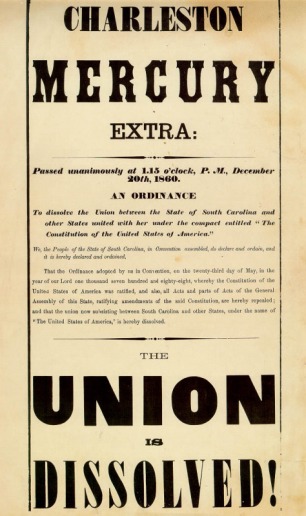 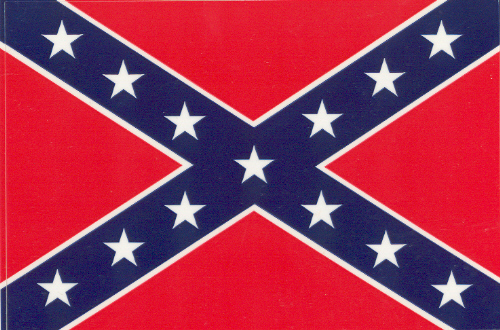 45
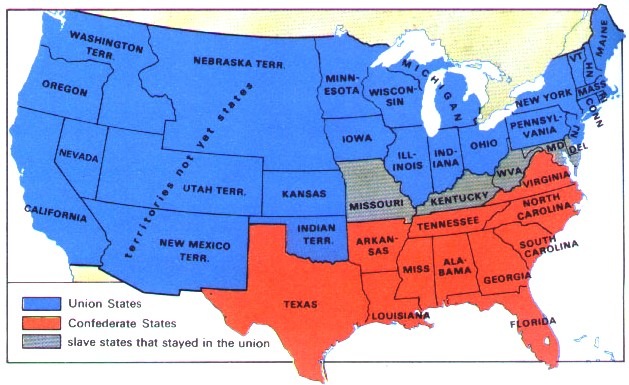 46
D.  Confederate States of America established
              1.  President:  Jefferson Davis
                 2.  Capital:  Richmond, Virginia
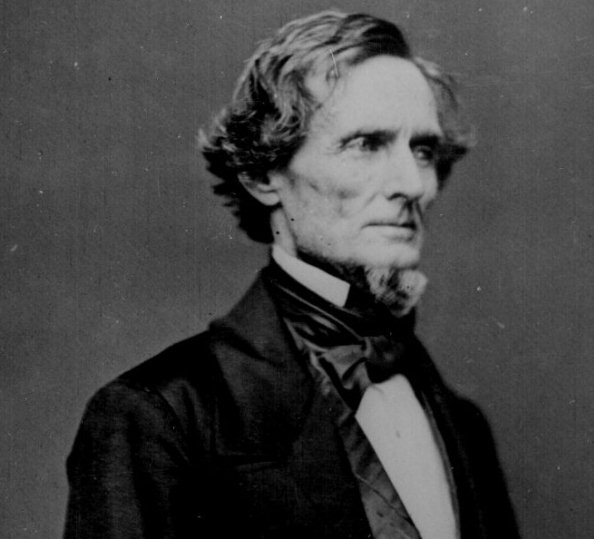 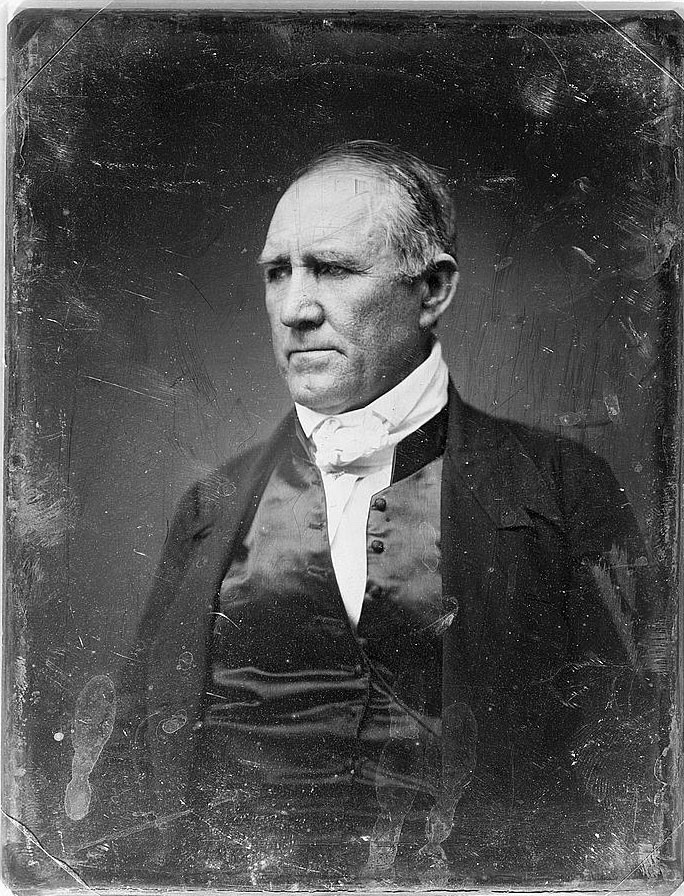 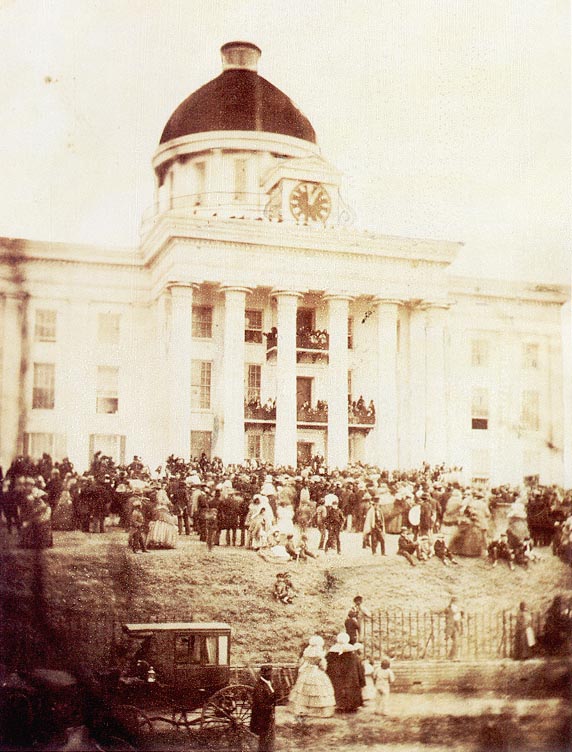 In describing Jefferson Davis, Texas governor  Sam Houston said, “He’s as cold as a lizard and as ambitious as Lucifer.”
47
E.  Fort Sumter, South Carolina (April 12, 1861)
              1.  First conflict of the war
              2.  Confederate victory
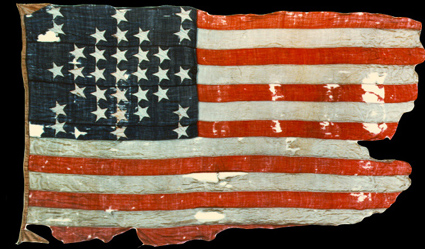 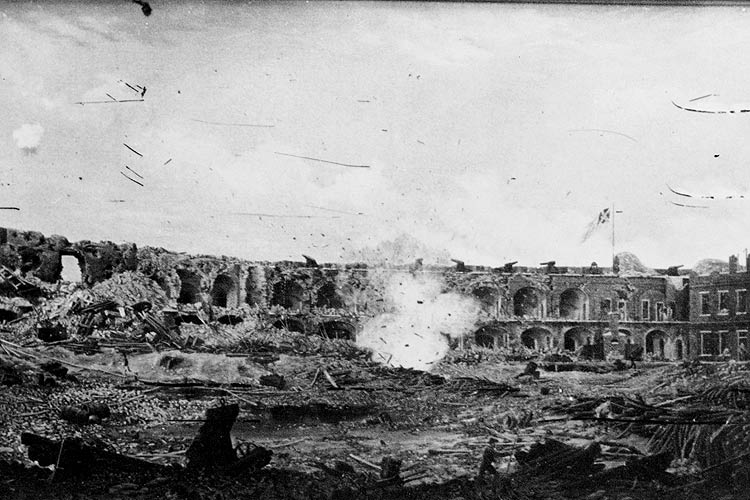 Fort Sumter Flag
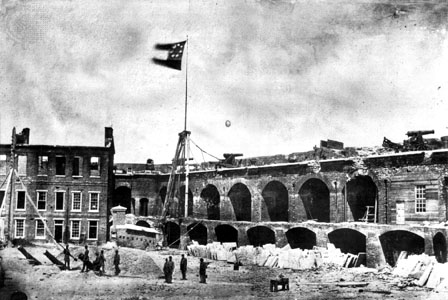 48
Explosion at  Fort Sumter
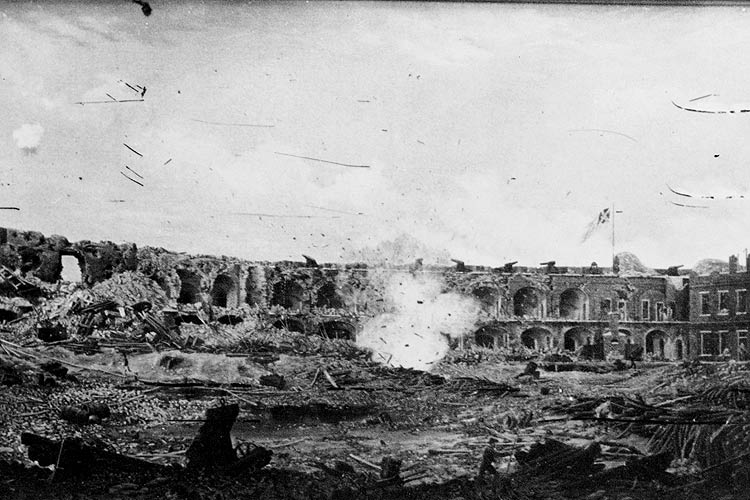 49
F. Lincoln & Lee
   1.  Lincoln offers command of entire 
        Union Army to Robert E. Lee .
         a. Lee refuses
              i. cannot fight against his home state of 
                 VA.
             ii. resigns from U.S. Army
            iii. accepts command of Army of N. Virginia
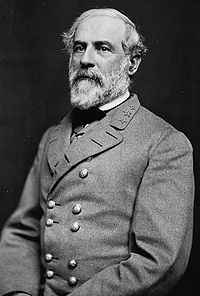 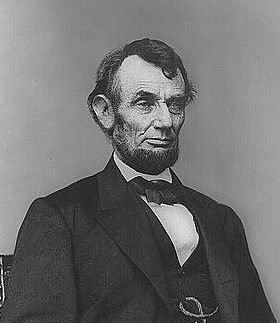 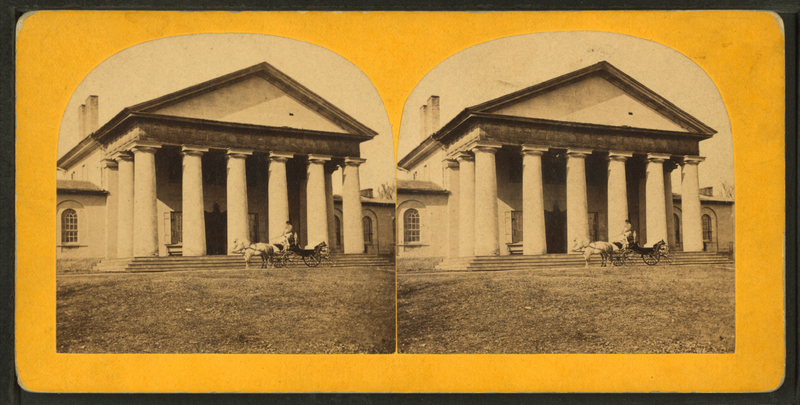 Arlington House, home of Robert E. Lee overlooks the U.S. Capitol
50
"I cannot raise my hand against my birthplace, my home, my children.”
              R.E. Lee
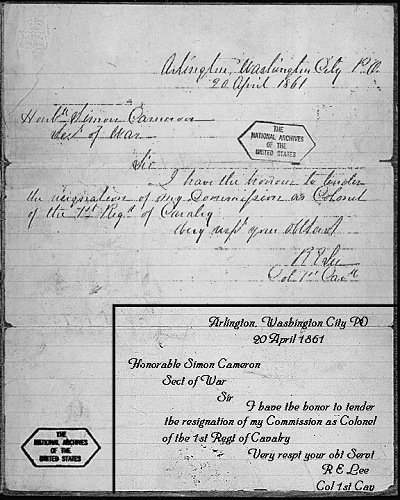 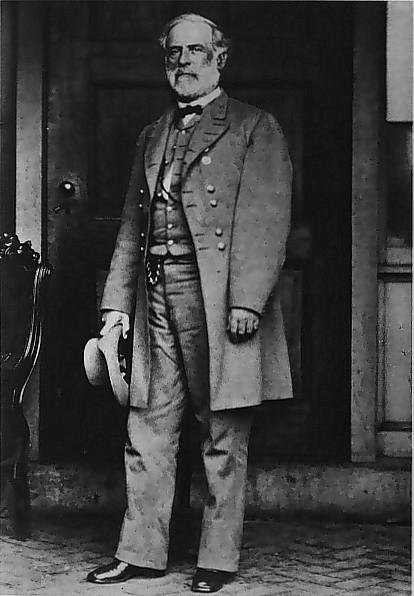 51
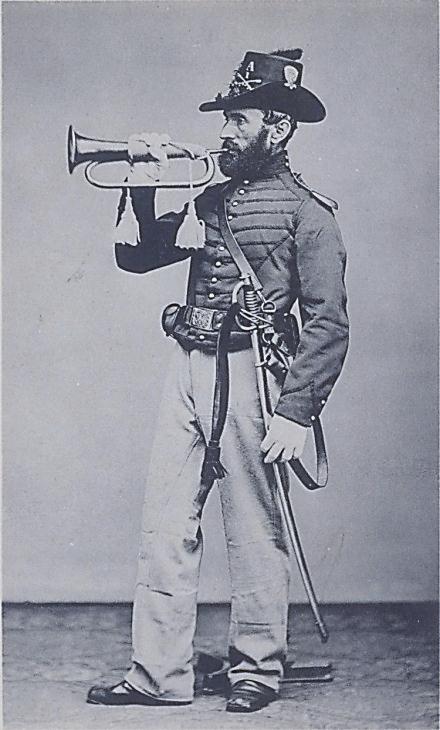 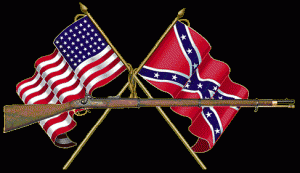 VI.  The Call to Arms
      A.  Divided loyalties
        1.  Family members sometimes chose    
              different sides
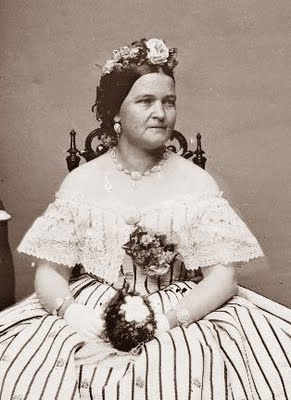 Mary Lincoln had four brothers in the Confederacy
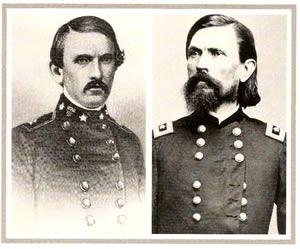 Maj. Gen. Thomas L. Crittenden (left) fought for the Union, and his brother Maj. Gen. George B. Crittenden for the Confederacy.
52
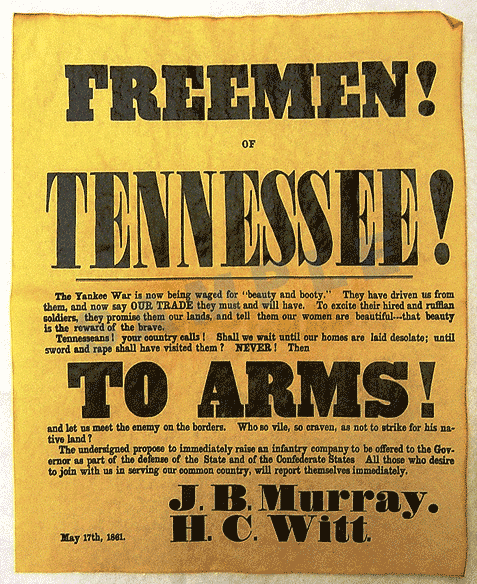 B.  Volunteers
   1.  Confederacy: initial call of 100,000
         a. one-third of those who initially 
              volunteered were turned away.
             i. hoped for quick victory or help
                from Europe
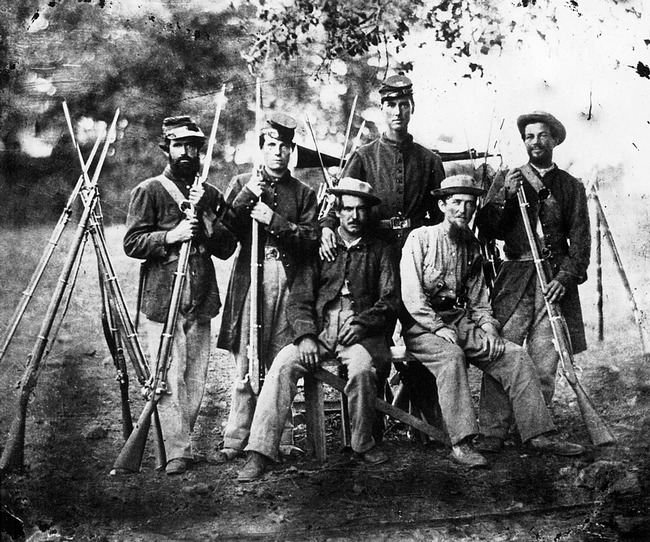 53
2.  Union:  initial call for 75,000 men
3.  Both sides expected to win within
      90 days.
          a. Neither thought they would 
               need permanent armies.
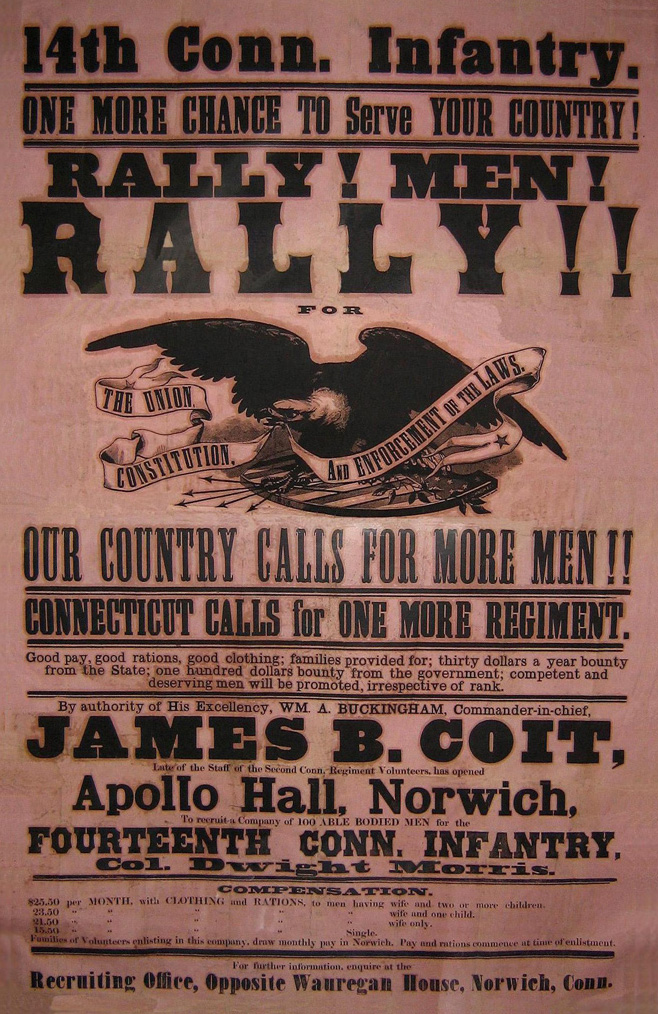 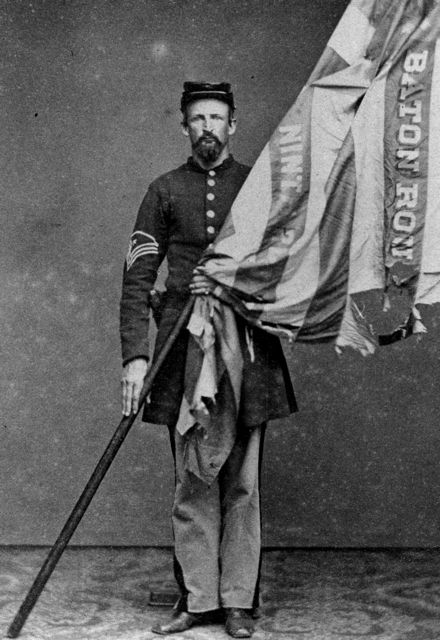 54
A SOLDIER’S PAY
$25.50 /mo. with clothing and rations to men with wife and two or more children 
$23.50 /mo. with  clothing and rations to men with  wife and one child
21.50/ mo. with  clothing and rations to men with wife only 
15.50 /mo. with  clothing and rations to single men
Military pay differed between North and South
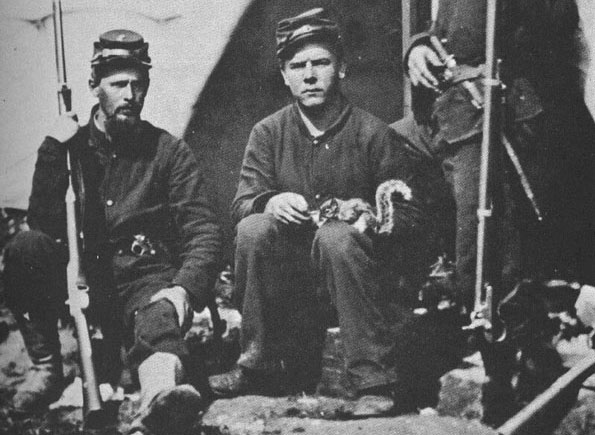 55
Why would soldiers bring their families to live with them in camp?
While wealthy civilians could avoid military service, poorer men were drafted to serve in the Union army.  This member of the 31st Pennsylvania Infantry brought his family along with him.  His wife probably helped the soldier with many daily chores such as cooking and laundry.
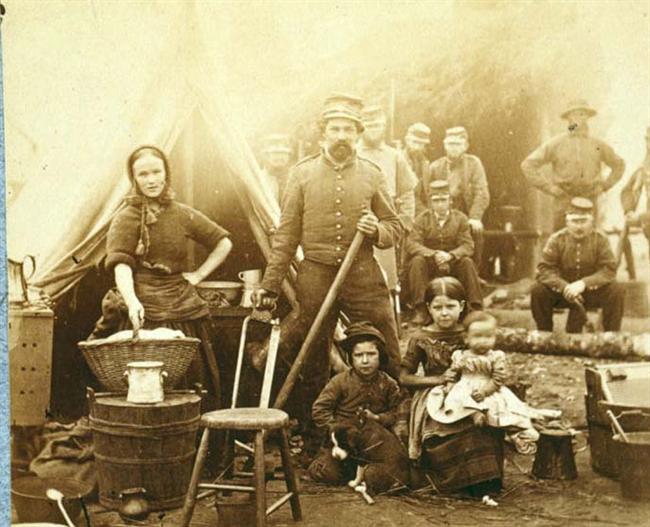 56
C. The Draft
     1. began in 1862
     2. Each Union state was required to 
          send  men to fight. 
          a. 18-45 years old
     3. avoiding the draft
         a. pay $300
         b. hire a substitute to fight for you
     4. Thousands of Irish immigrants fresh off the boat
          signed up.
          a. no other jobs available
          b. suffered highest number of casualties in the 
              War.
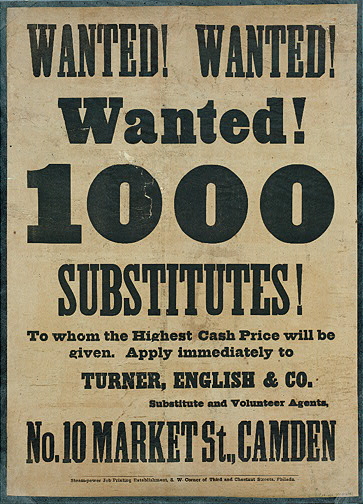 57
Secret Soldiers
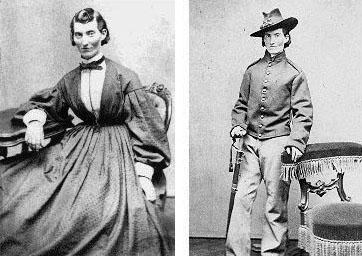 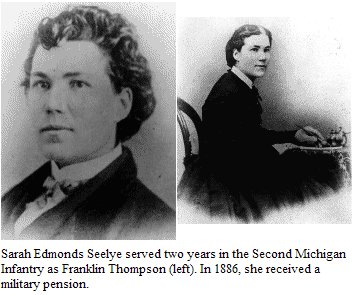 About 250 women are thought to have served in the Confederate army disguised as men, with about 400 women serving in a similar manner in the Union Army. Frances Clayton was one such female. She allegedly served in Minnesota artillery and cavalry units along with her husband.According to contemporary newspaper reports, "the better to conceal her sex, she learned to drink, smoke, chew and swear with the best, or worst, of the soldiers."
58
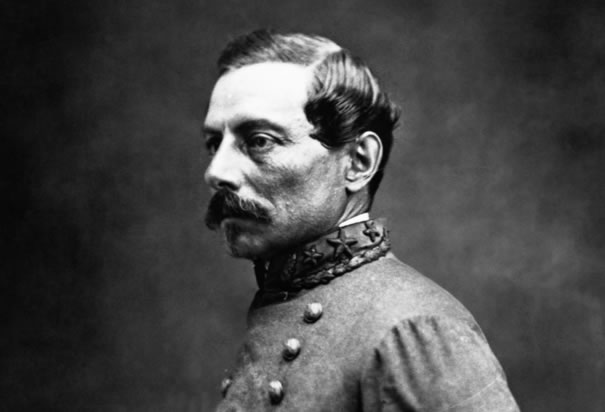 General 
P.G.T. Beauregard
West Point Class of 1838
VII.  Resources
          A.  South
              1.  Advantages
                  a.  fighting a defensive war
                  b.  skilled to use guns and ride horses
                  c.  Many officers had attended West Point Military Academy
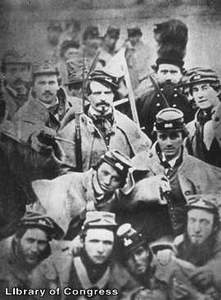 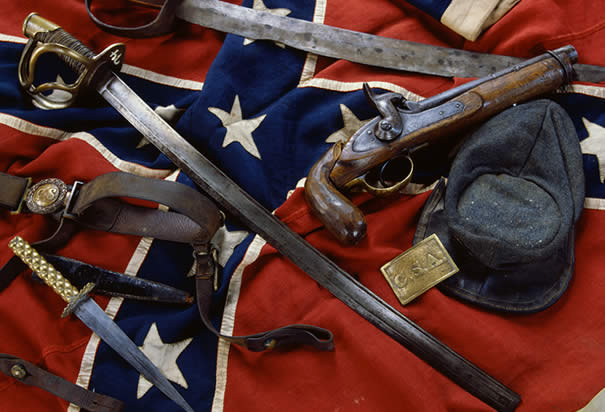 59
2.  Disadvantages
      a.  few factories
      b.  few railroads
      c.  Small, mostly rural 
           population
          i.  9 million with 3.5 million  
              of them slaves
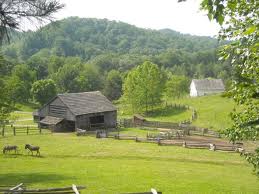 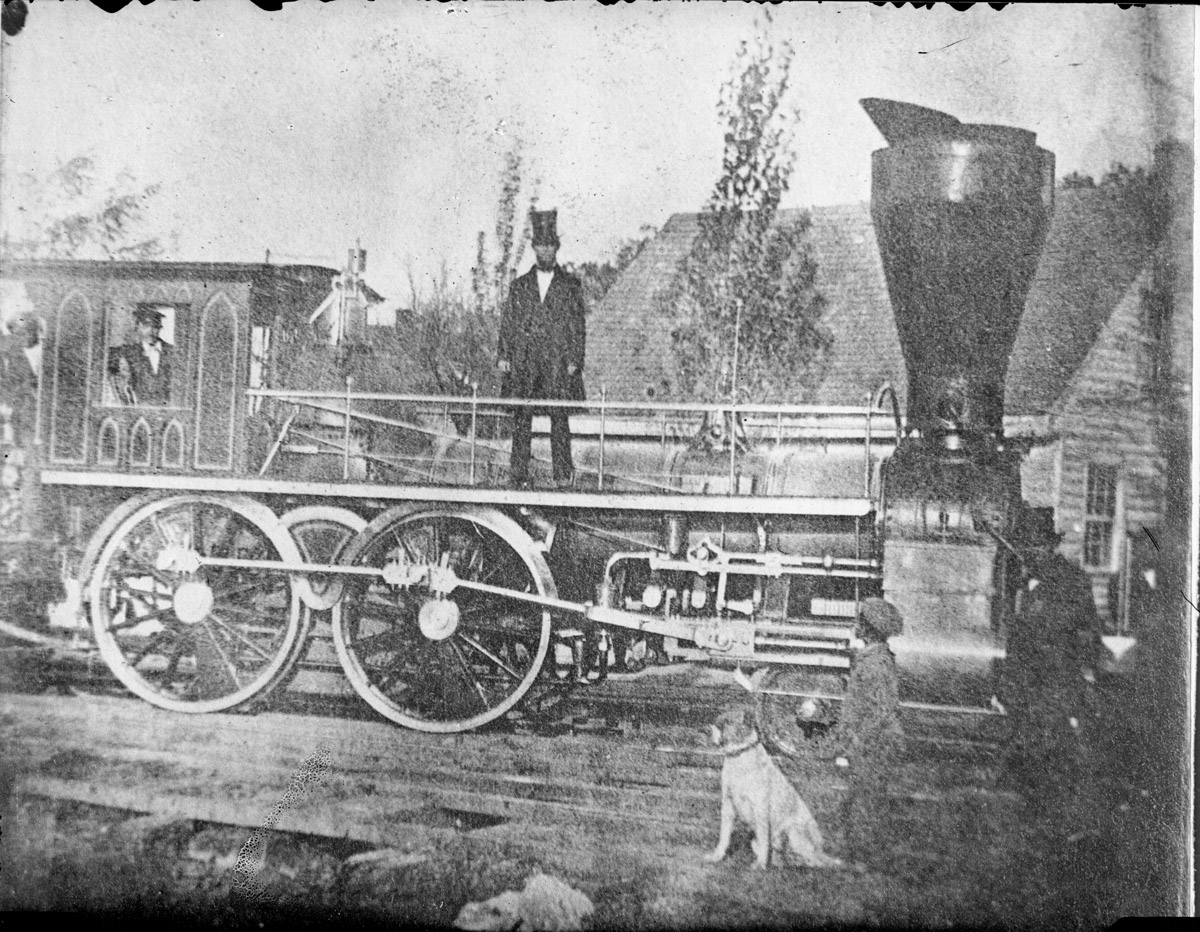 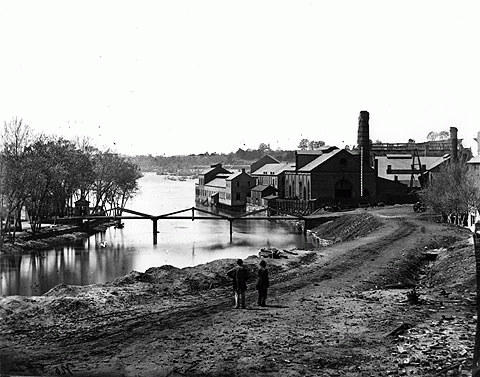 60
B.  North
    1.  Advantages
         a.  larger population
               i. 22 million
         b.  industry 
               i. 86% of all factories are in the North
         c.  Railroad networks
               i. controlled 75% of all railways
         d.  Strong Navy
               i. able to  blockade southern ports
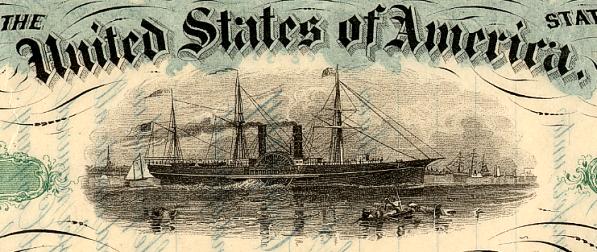 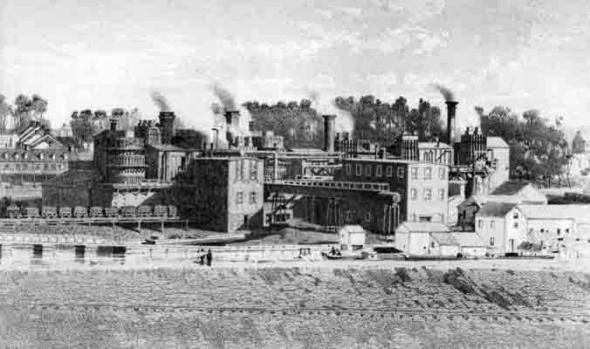 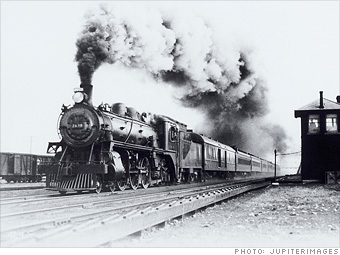 61
2.  Disadvantages
           a.  Had to invade and conquer the South
           b.  Poor training and survival skills
           c.  No real leadership early in war 
           d. Lincoln fired a number of
               generals because they
               weren’t aggressive leaders
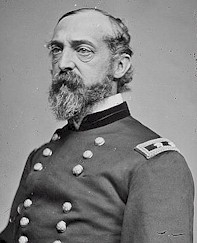 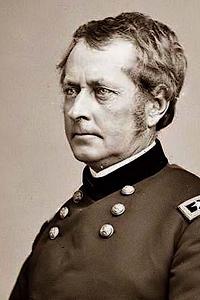 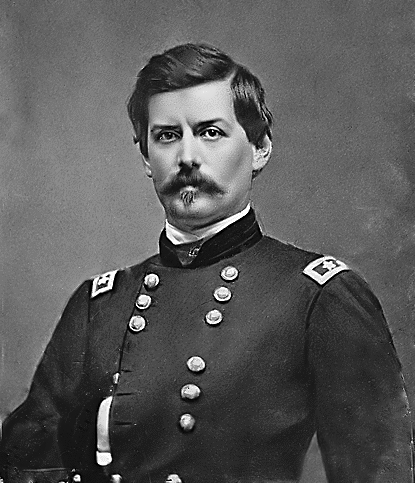 Joseph Hooker
George Meade
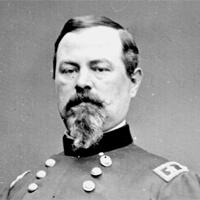 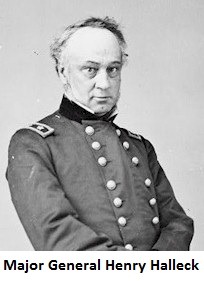 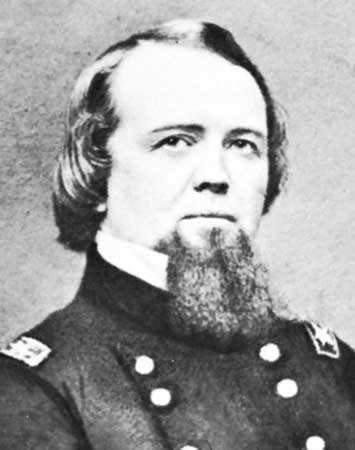 George McClellan
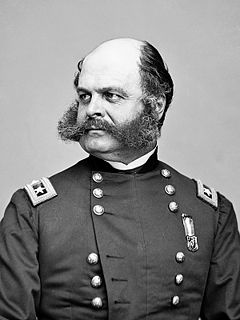 George Halleck
Irvin McDowell
John Pope
Ambrose Burnside
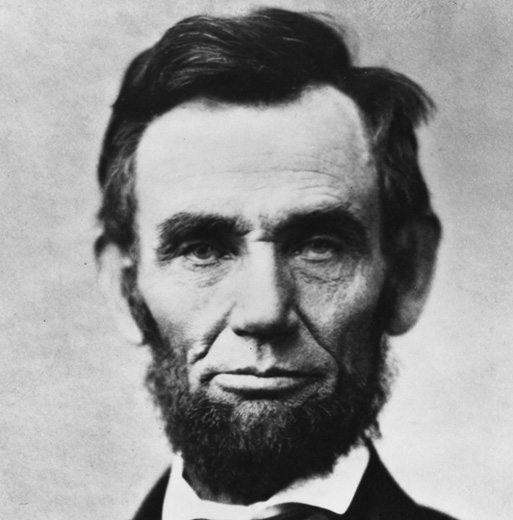 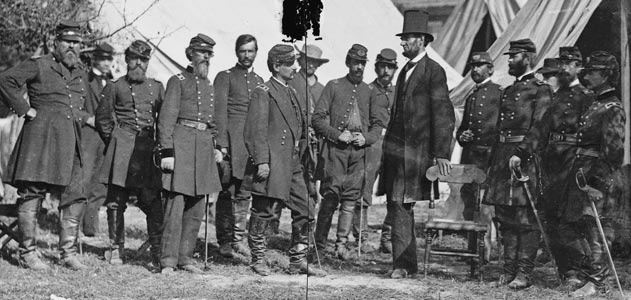 62
VIII.  The Fight is On!
        A.  Battles often given two names
             1.  North – named them for nearby landforms, water
             2.  South – named for nearest towns or man-made landmark
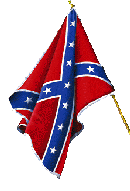 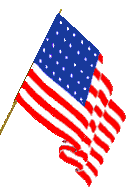 First Manassas ------------------------ Bull Run 
	Elkhorn Tavern------------------------  Pea Ridge 
	Shiloh------------------------------------ Pittsburgh Landing
	Cold Harbor---------------------------- Chickahominy 
	Ox Hill----------------------------------- Chantilly 
	Sharpsburg----------------------------- Antietam 
	Murfreesboro	-------------------------Stones River
63
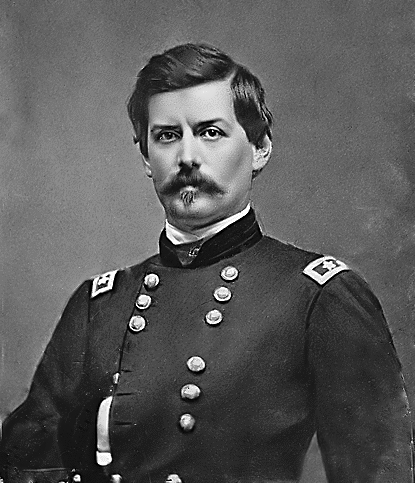 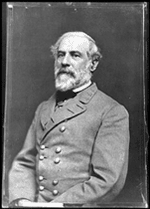 B.  Leaders
          1.  Confederacy – Robert E. Lee
          2.  Federal – No initial leader
                a. George McClellan named  commanding general 
                     after the first battle had been fought  
          3.  Most commanders were West Point Academy graduates.
                 a.  All had been taught the same battle strategies.
                 b.  1/3 of all officers went to the South
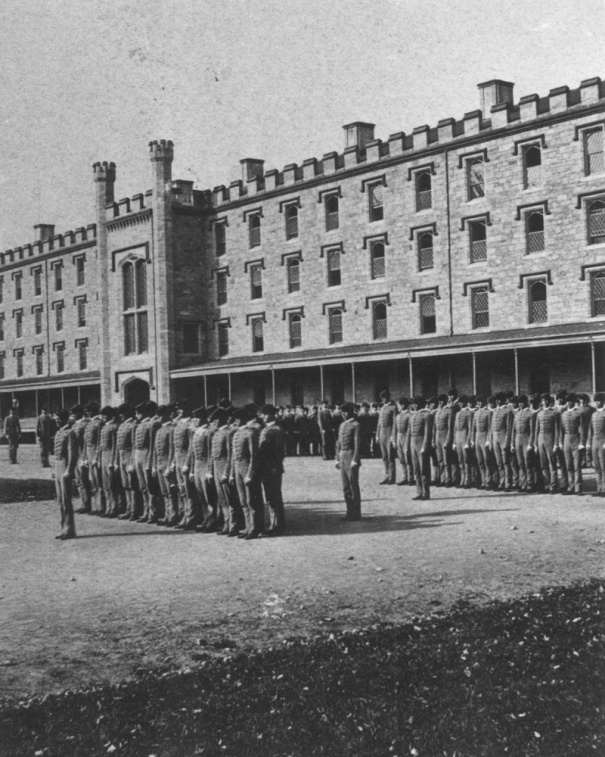 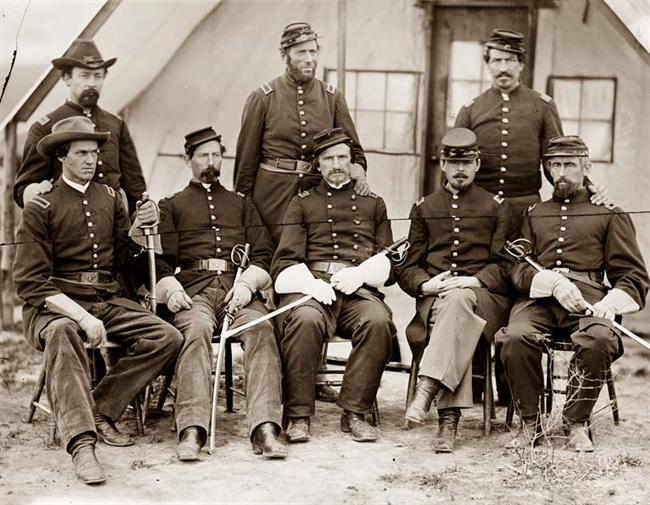 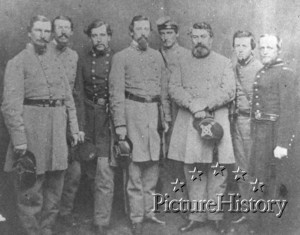 64
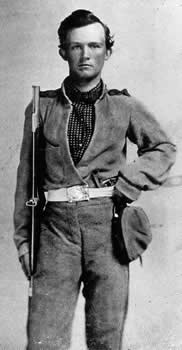 IX. Early Battles
          A.  First Battle of Bull Run (Manassas Junction) 
               (July, 1861)
                1.  Just outside Washington, DC
                    a.  People came to picnic and watch
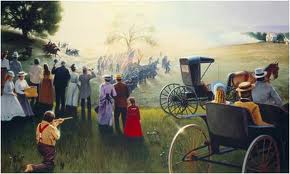 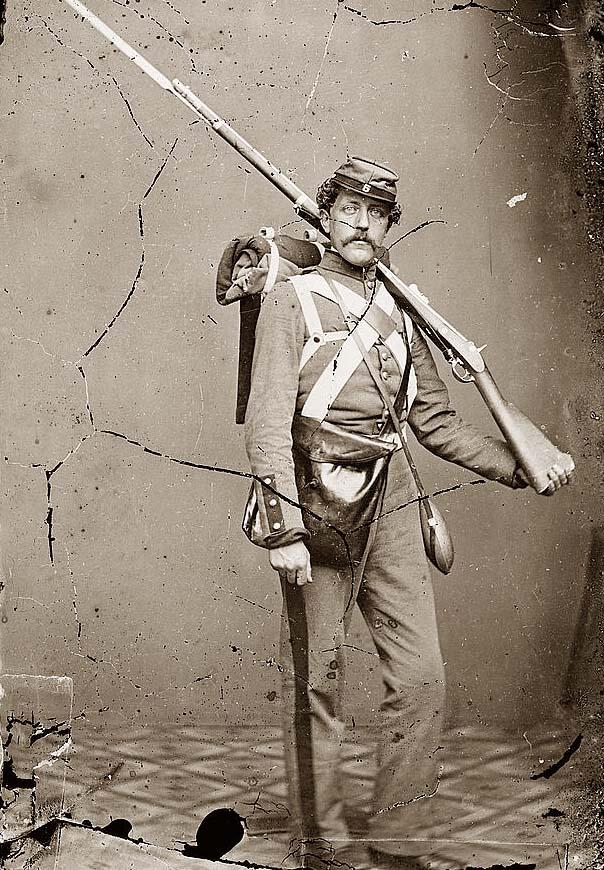 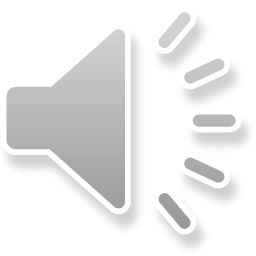 65
2.  Battle showed that both sides needed training
            a.  “The Great Skedaddle”
                 i. term used to describe the disorganized retreat of panicked
                     Union troops  back to Washington 
                    b.  Confederate victory
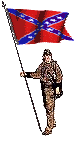 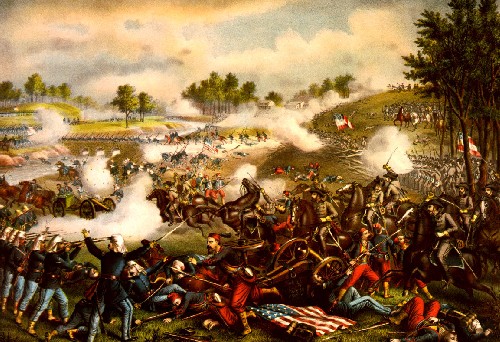 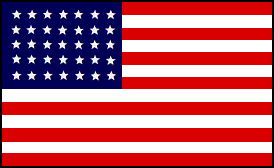 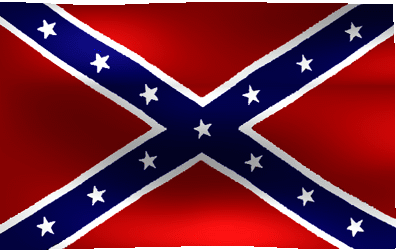 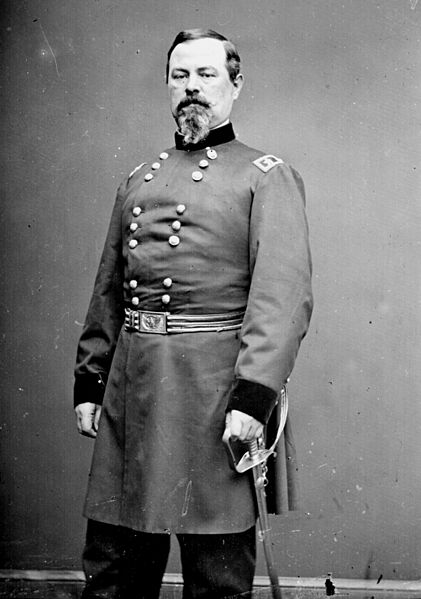 McDowell
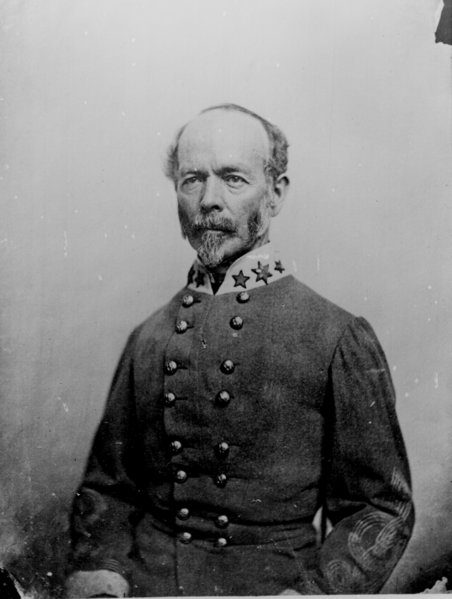 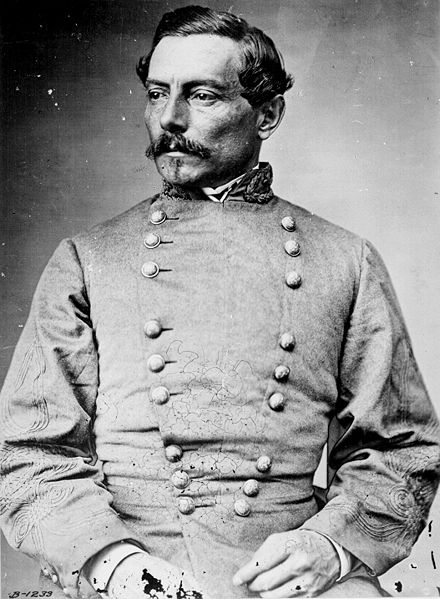 Johnston
Beauregard
66
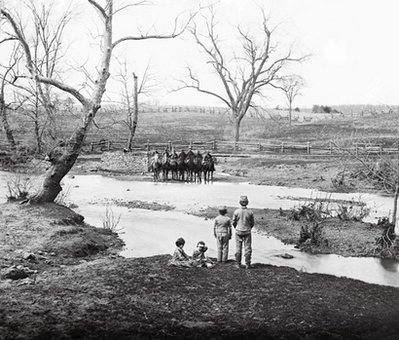 In this photo, local children observe Union cavalry soldiers across Manassas Creek. In August 1862 , a second great battle would be fought on this site.
67
3.  Facts of Interest
         a. During the battle, Gen. Thomas Jackson was given the nickname 
             “Stonewall”.  
              i. He and his men stood firm during the battle of Bull Run, inspiring 
                  other soldiers to do the same.
              ii. “There is Jackson standing like a stone wall.”
           b.  The “Rebel Yell” was used by the Confederate forces as they
                   led charges against the Union.
   4.  Confederate forces had many early victories
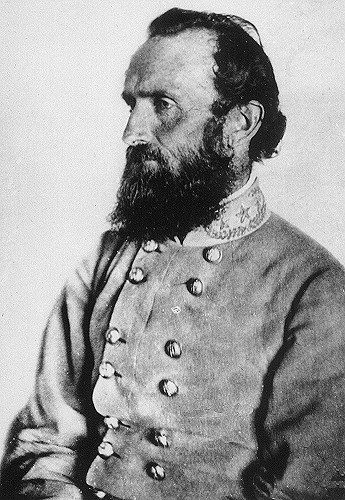 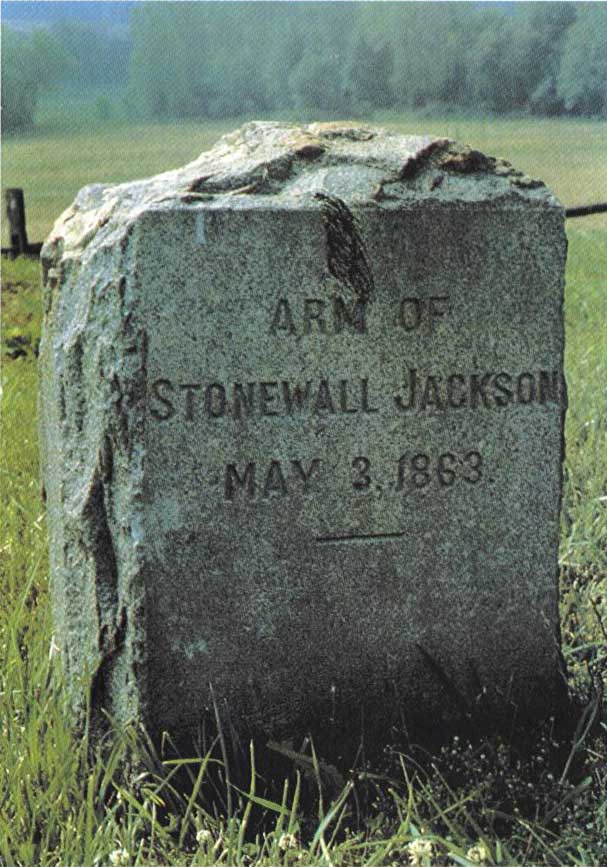 In May, 1863, Jackson was accidentally shot in the left arm by a Confederate guard while returning to camp during the Battle of Chancellorsville.  The arm was amputated and given a solemn burial near the field hospital.  Jackson died a week later.  His death was a great loss to the Confederacy.
68
5. Improved Communication
     a. telegraph
          i. developed by Samuel Morse
         ii. allowed for faster spread of war                  
              news to the public
         iii. orders and information sent rapidly by both sides!
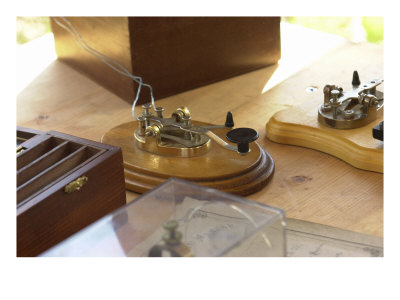 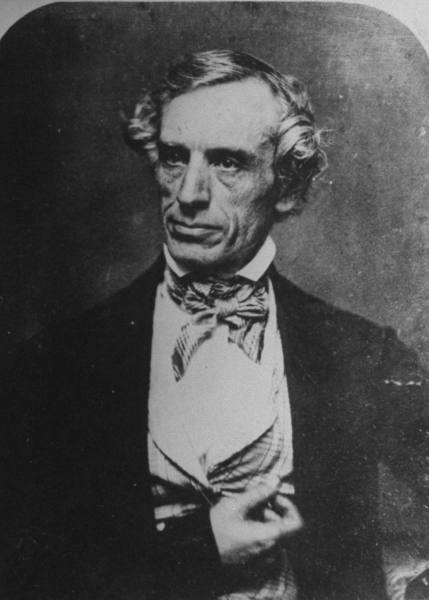 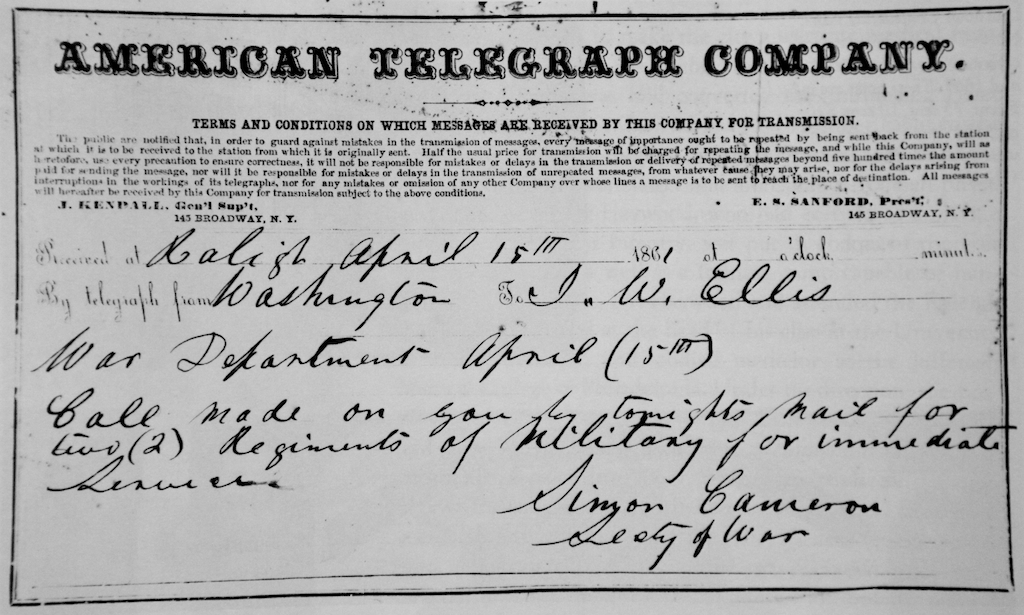 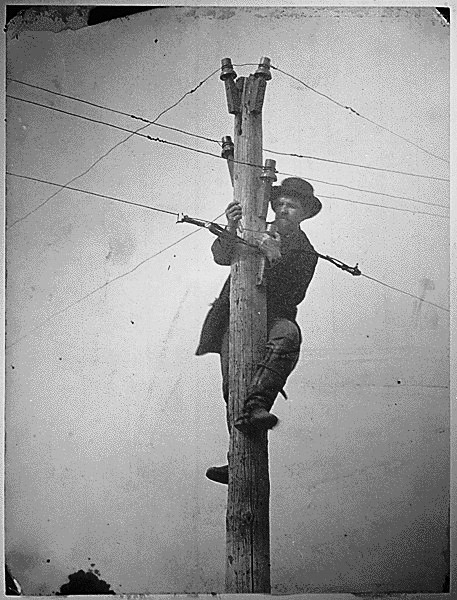 Message sent by Lincoln to bring more troops to stop trouble at Fort Sumter, days before the Confederate attack.
69
B.  Antietam (Sharpsburg, Maryland)-Sept. 16-18, 1862
                 1.  Gen. Lee invaded Maryland
                 2.  Bloodiest day of the war (Sept. 17)
                        a.  Over 25,000 killed or wounded
                 3. Union victory   (basically a stalemate)
                 4. Gen. Ambrose Burnside becomes commander 
                     of Union forces
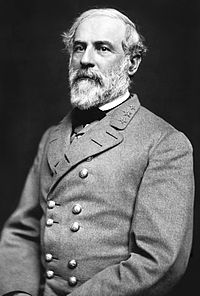 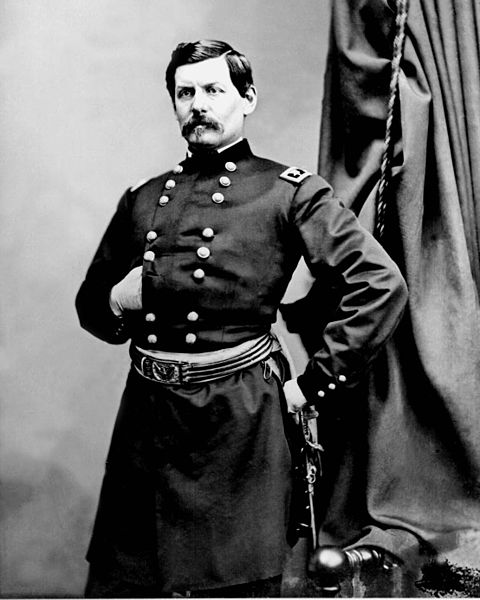 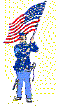 Lee
McClellan
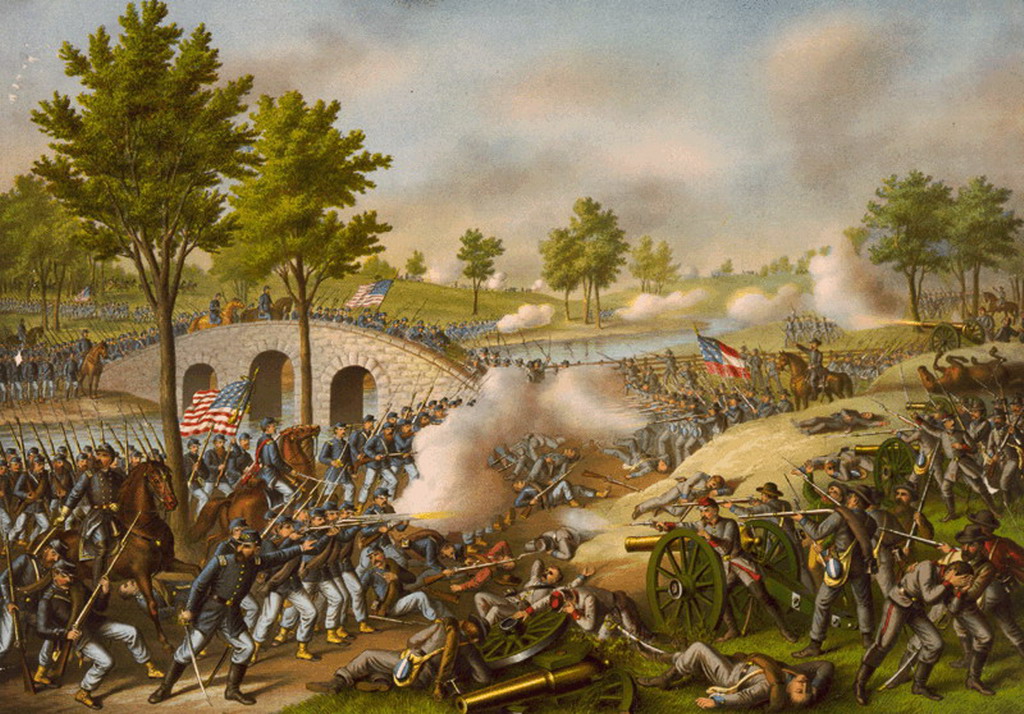 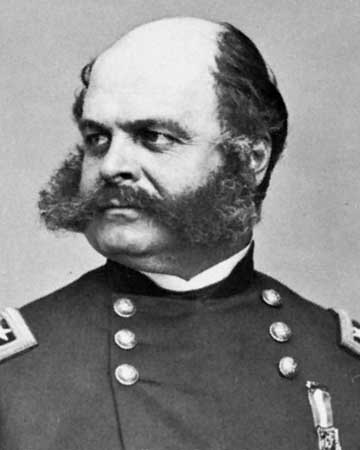 Burnside
70
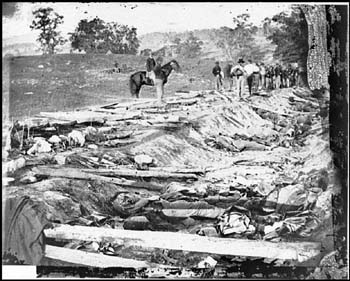 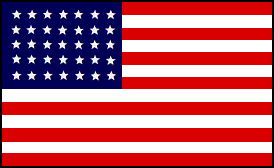 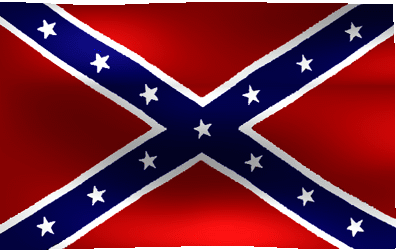 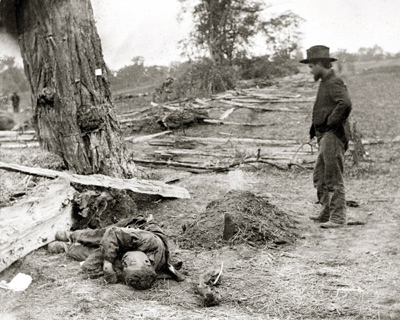 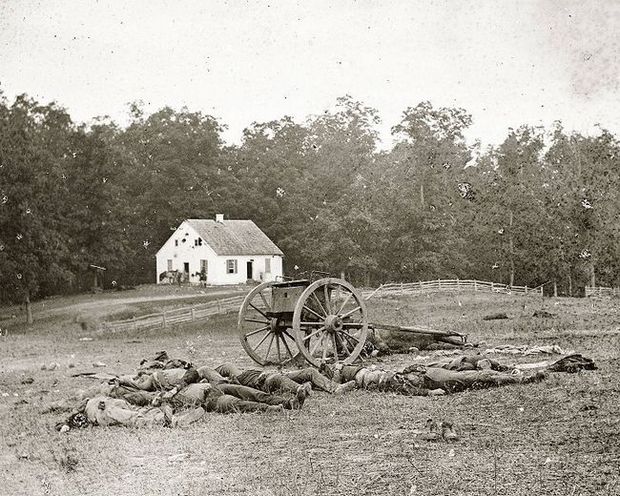 71
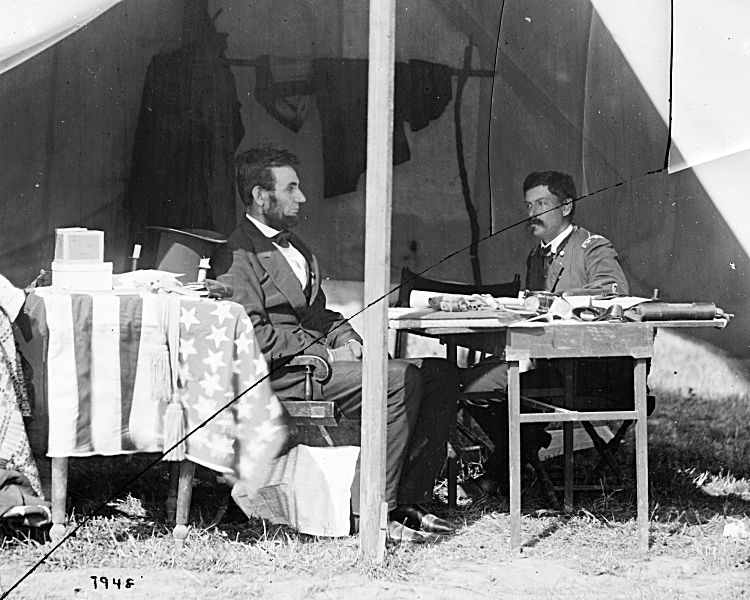 Lincoln meets with Gen. McClellan at Antietam
72
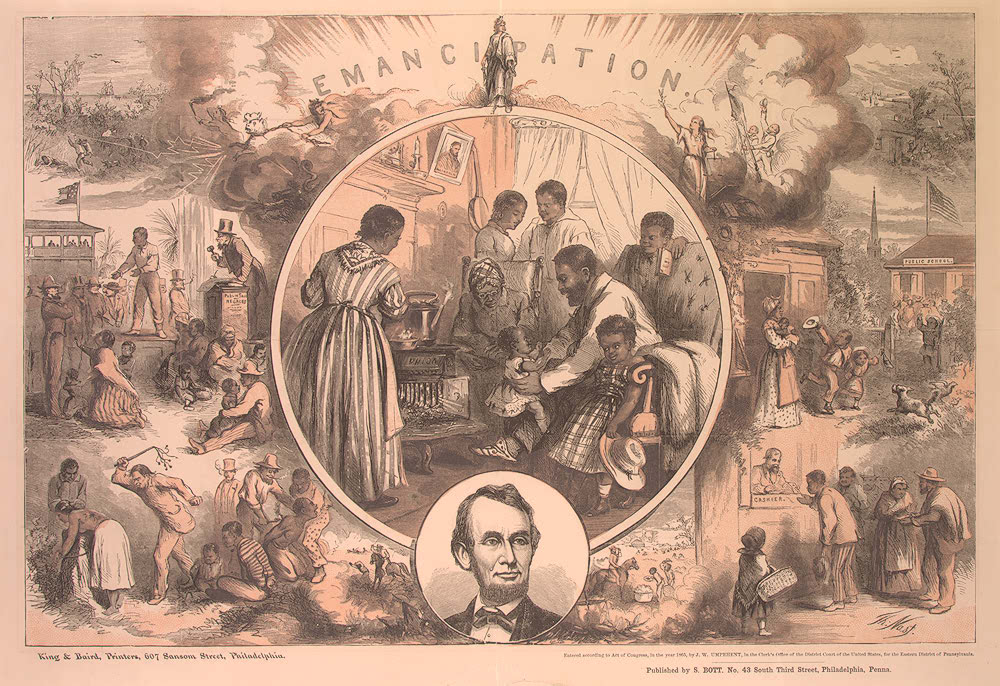 73
C.  The Emancipation Proclamation
    1.  Took effect January 1, 1863
    2.  Only freed slaves in the states of 
          rebellion (In name only)
       a.  Slave escapes increased with the news.
       b.  At least 20,000 were made free in
             areas of the South under Federal 
              control.
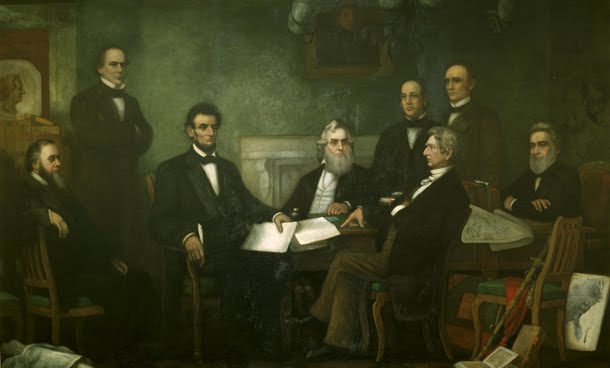 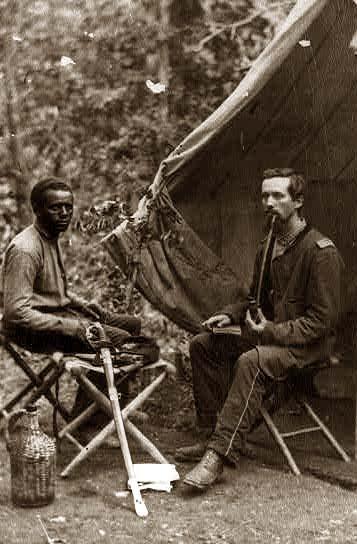 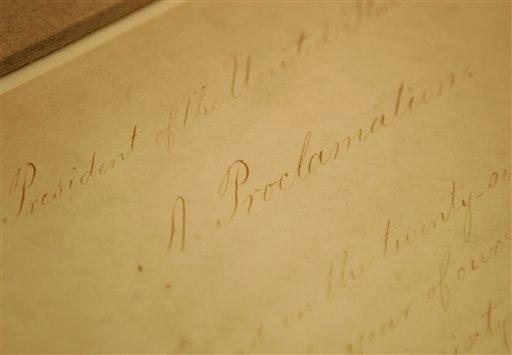 74
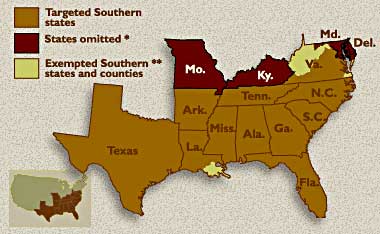 75
D.  African American Soldiers
         1. Nearly 200,000 African Americans 
             fought for the Union during the war.
              a. paid less than white soldiers 
                   i. late in the war received equal pay
              b. Best Known: 54th Massachusetts Regiment
                   i. led by Col. Robert Gould Shaw 
                  ii. protested unequal pay
                 iii. made heroic attack of Fort Wagner (S.C.)
                 iv. suffered highest number of casualties of any    
                       regiment in the war
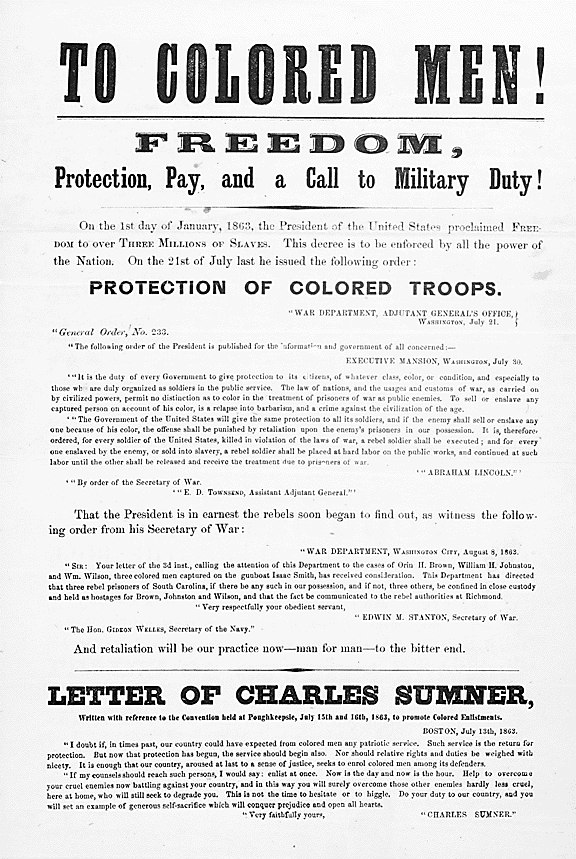 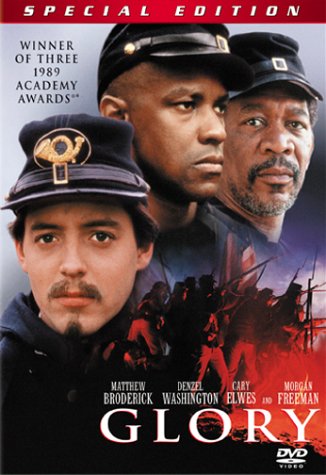 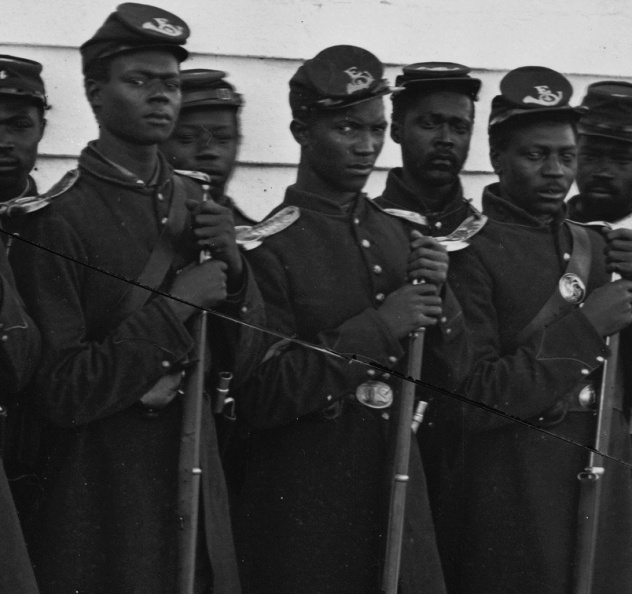 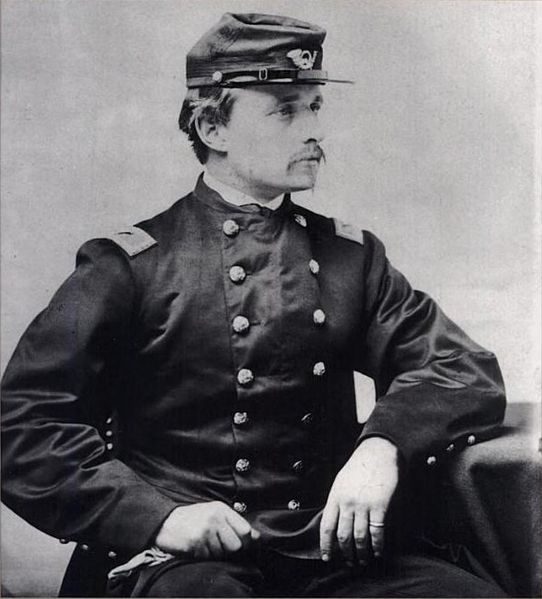 Col. Shaw
76
Civil war artifacts
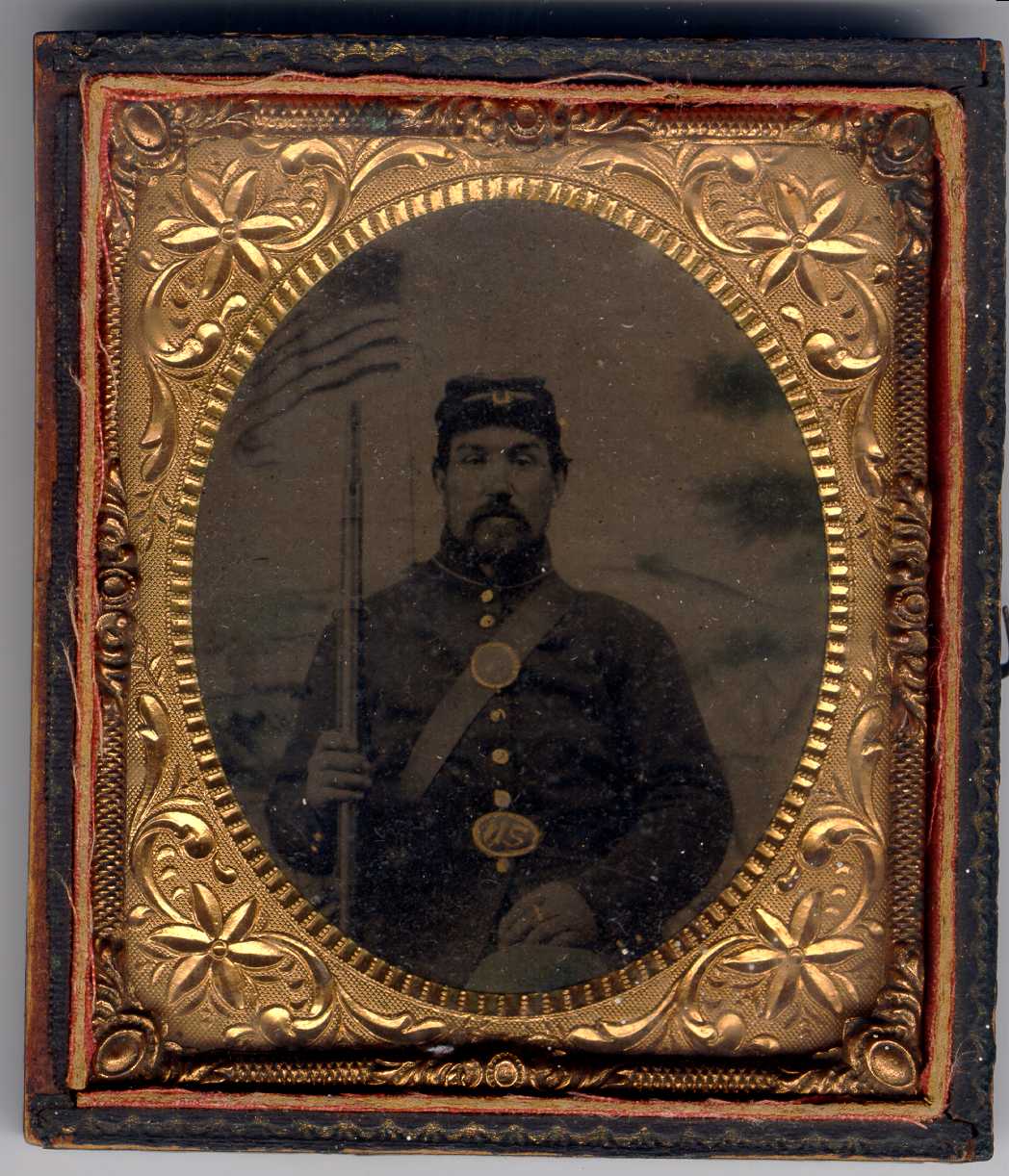 77
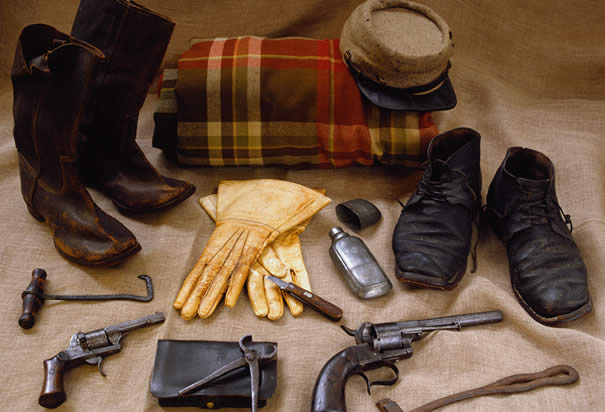 Cavalry Kit: Civil War cavalryman gear includes boots, boot hook, spare shoes, kepi, gauntlets, pin-fire pistols, a hoof knife, a leather cartridge case for pistol, a pair of hoof trimmers and a horse shoeing hammer. (Photo Credit: Tria Giovan/CORBIS)
78
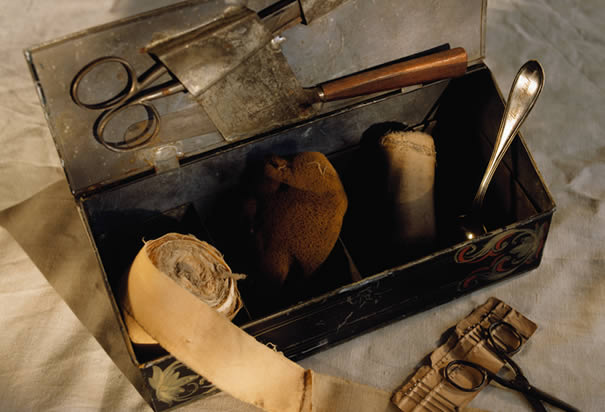 Medical Kit: Included in this Civil War medical kit are scissors, gauze and needles. (Photo Credit: Tria Giovan/CORBIS)
79
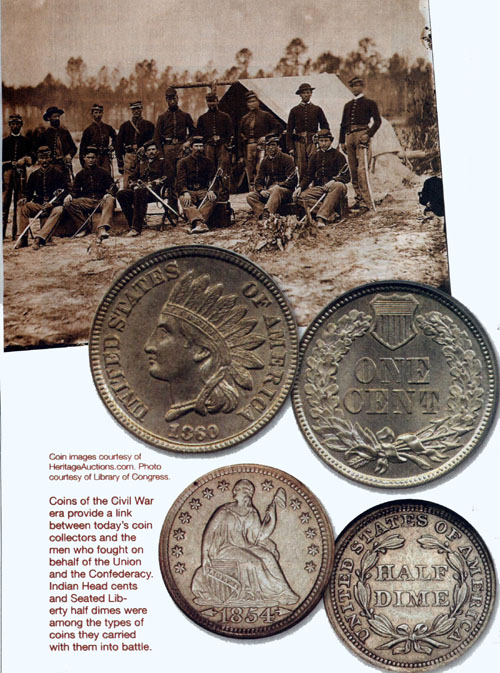 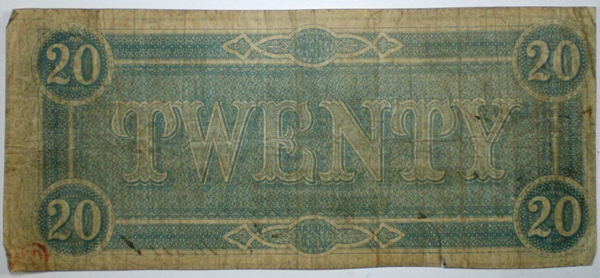 Civil War Currency and Coin
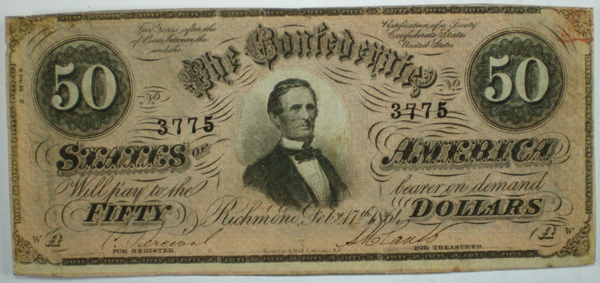 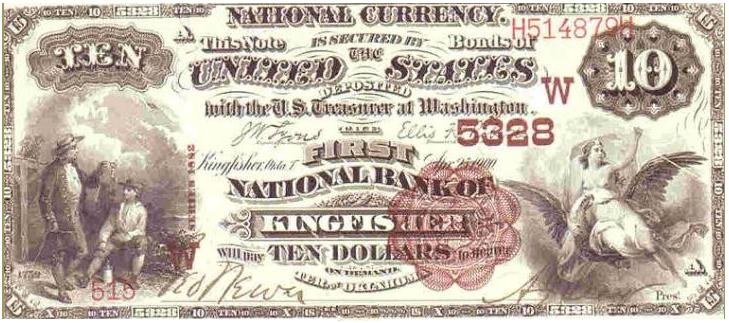 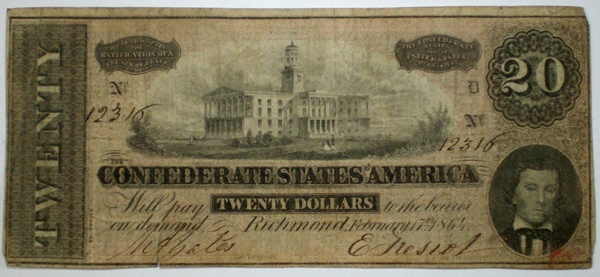 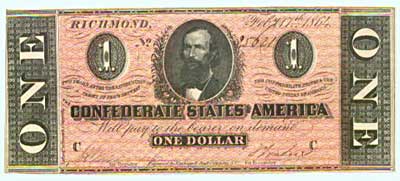 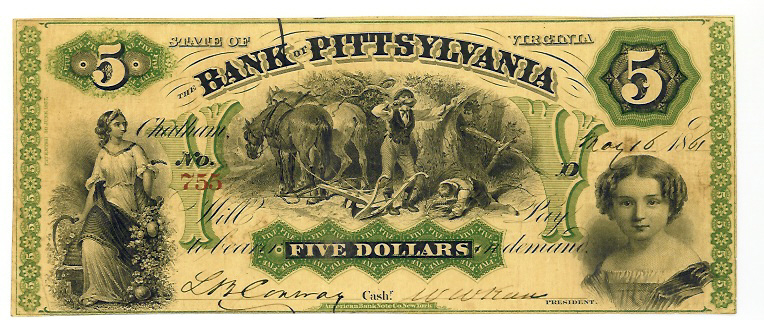 80
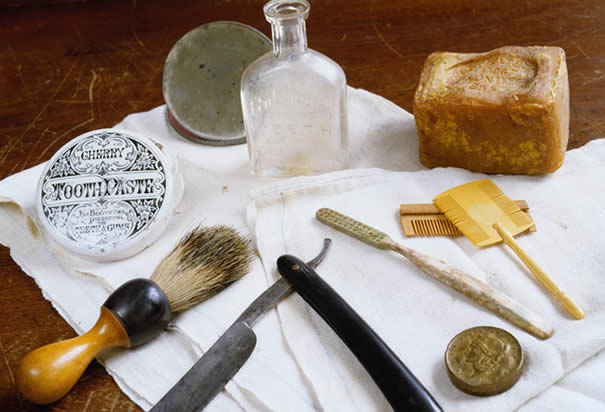 Hygiene Items: Example of personal items used during the era of the Civil War. Included in the picture are lye soap, a toothbrush, toothpaste, razor, combs, and a brush. (Photo Credit: Tria Giovan/CORBIS)
81
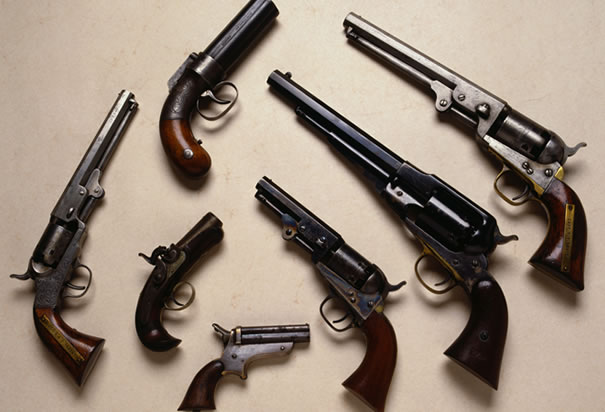 Selection of Pistols: Variety of Civil War handguns including a Pepperbox (top) and on the far right a Model Colt .36 navy Revolver. (Photo Credit: Tria Giovan/CORBIS)
82
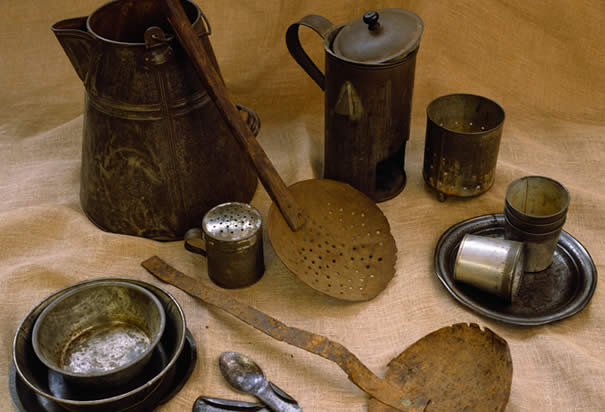 Camp Artifacts: Civil War camp objects include a coffee boiler, ladles, mess plates, a salt or sugar shaker, a combination knife-fork-spoon, tin cups, and a coffee bean roaster. (Photo Credit: Tria Giovan/CORBIS)
83
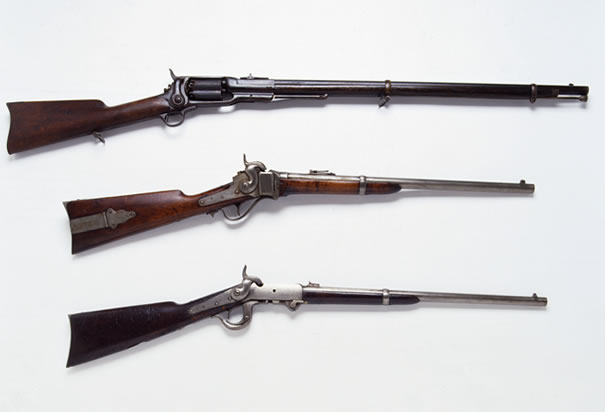 Civil War Rifles and Carbines: From top to bottom: a Colt Model 1853 rifle used by sharpshooters, a Sharps carbine and a Burnside carbine, invented by Union General Ambrose Burnside. (Photo Credit: Tria Giovan/CORBIS)
84
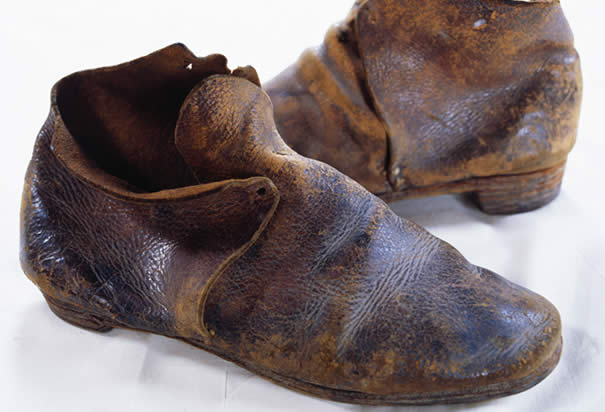 Soldier's Shoes: Closeup of a Civil War soldier's shoes. (Photo Credit: Tria Giovan/CORBIS)
85
America's First Custom-Built Attack Submarine
    U.S.S.  ALLIGATOR, LAUNCHED IN 1862.  47 FEET LONG- HAD   
     NUMEROUS PROBLEMS.  SANK IN 1863 DURING A STORM OFF    
     COAST OF CAPE  HATTERAS AND NEVER SAW ACTION!
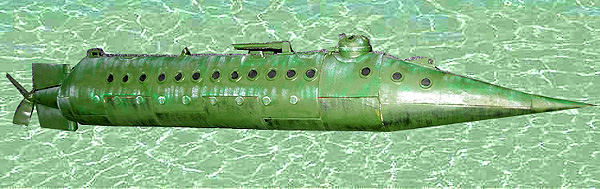 THE SEARCH FOR IT IS STILL ACTIVE!
86
X.  War in the West
     A.  Battle of Shiloh (Tennessee) (Pittsburgh Landing) April 6-7, 1862
         1.  Confederacy winning early on but the Union brought in  
               reinforcements using the Tennessee River
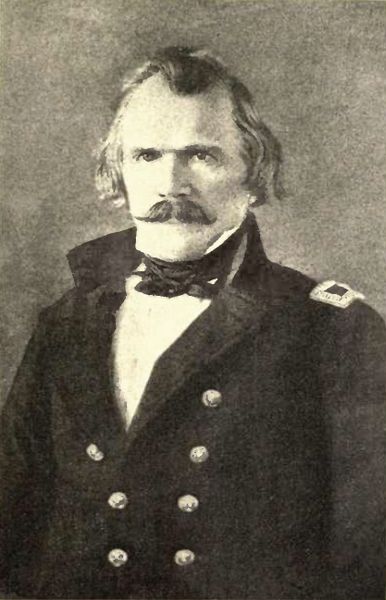 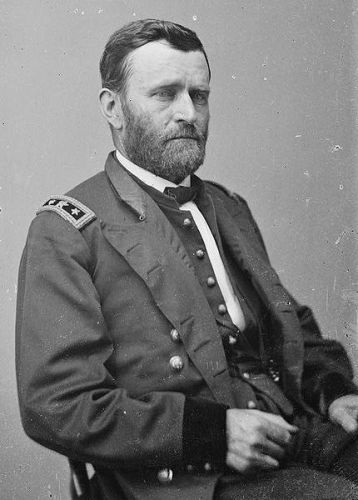 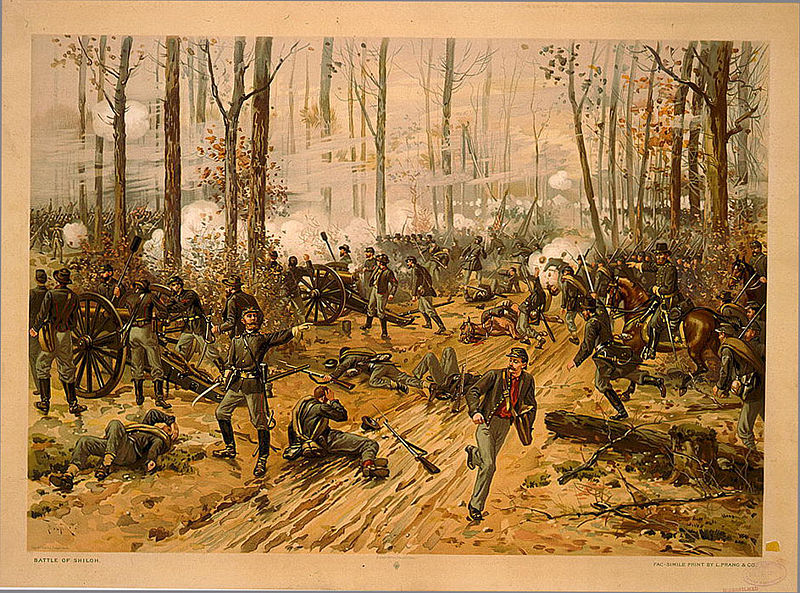 Johnston
Grant
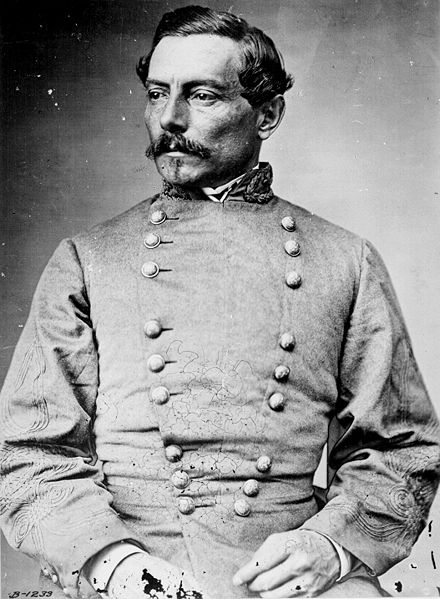 Beauregard
87
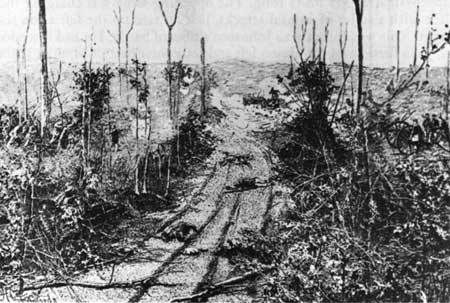 The Confederates made 11 charges against the Union defenders of what was called “The Sunken Road”
 
The Rebels nicknamed this area the “Hornet’s  Nest” because of the stinging shot and shell they had to face.
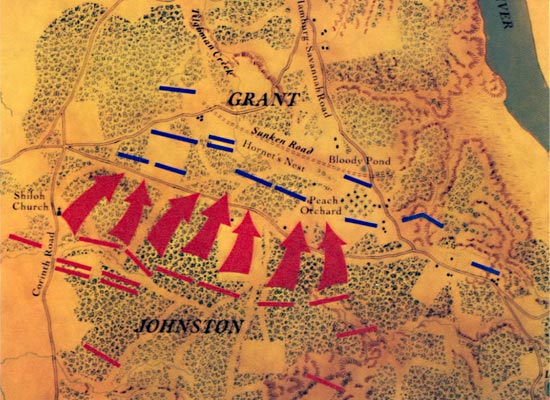 “The Sunken Road”
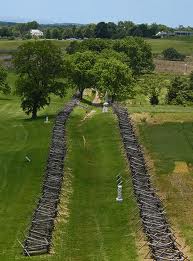 88
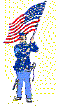 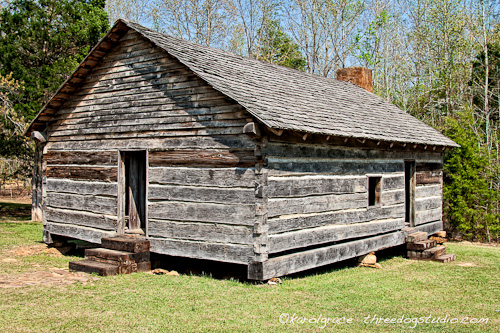 2.  Union victory
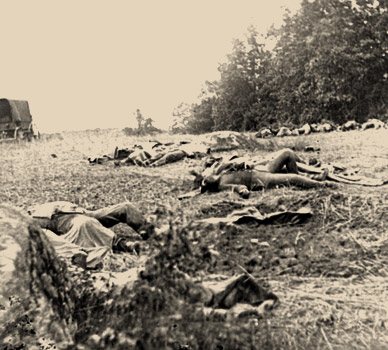 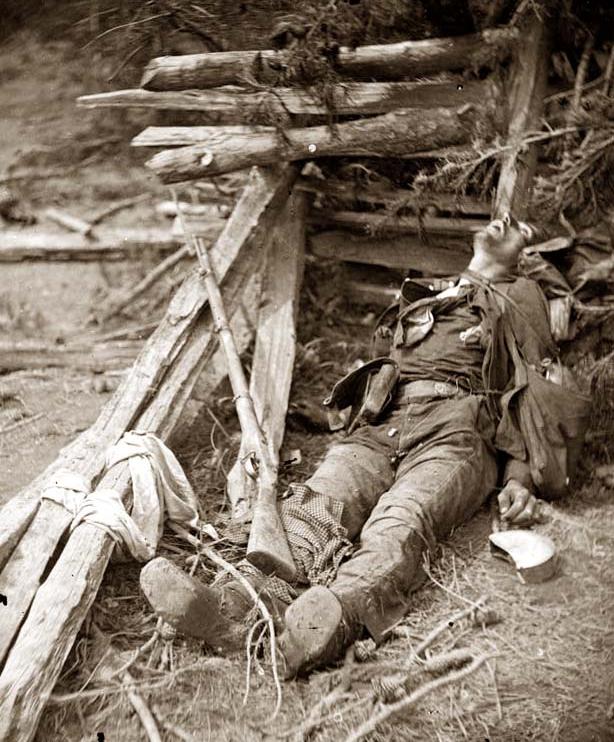 The Battle of Shiloh takes its name from a Methodist log church that stood during the battle. (recent reconstruction)
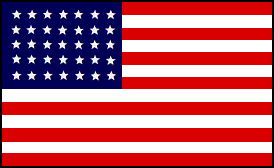 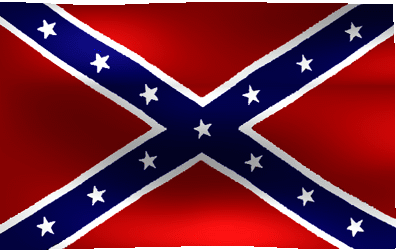 89
B.  The “Minie Ball”
      1. During the battle at Shiloh, General Albert Johnston   
         was hit in the leg by a stray Federal minie ball.  
     2. The bullet struck an artery and without a surgeon 
           nearby, he quickly bled to death.
     3. The minie ball was named after one of its developers,
          Claude-Étienne Minié
          a. Union soldiers used a three-ring minie ball, while
              Confederates used one with two rings.
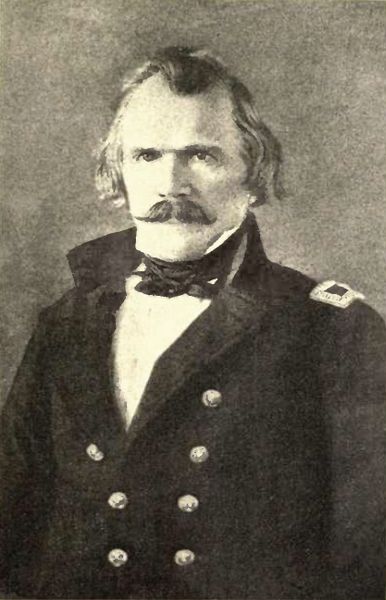 Gen. Johnston
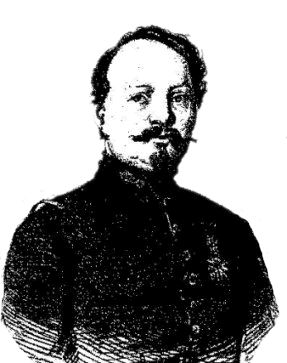 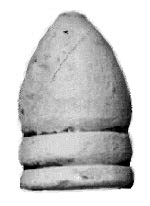 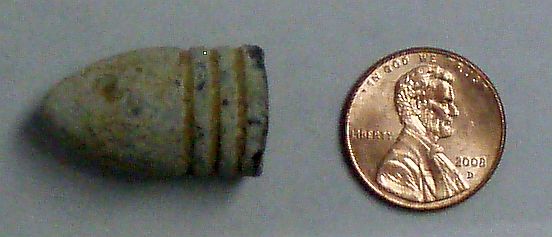 Minié
90
b. much more efficient than the traditional musket ball
       i. allowed for faster loading 
      ii. The bullet came through the barrel much faster. 
     iii. Large numbers of potential recruits were turned away  
         because they did not have six opposing upper and lower 
         front teeth to bite off the end  of the tough, paper powder 
         cartridges!
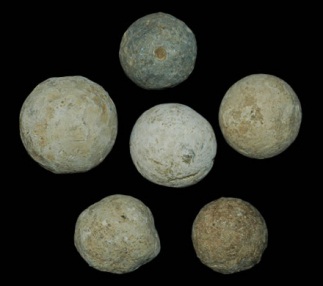 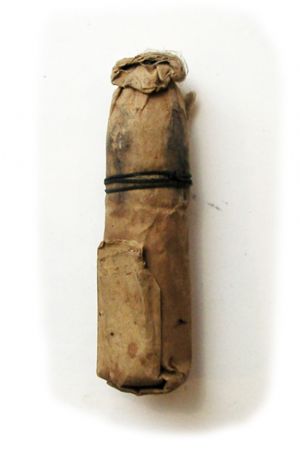 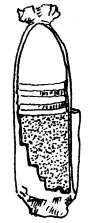 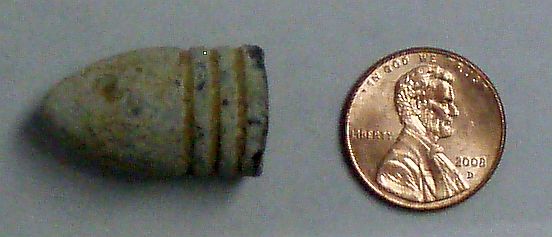 A Civil War paper cartridge
The rings  on the minie ball allowed the bullet to grip the inside of the barrel tighter, so that less of the combustion gasses escaped past it and propelled it with more speed and accuracy.
91
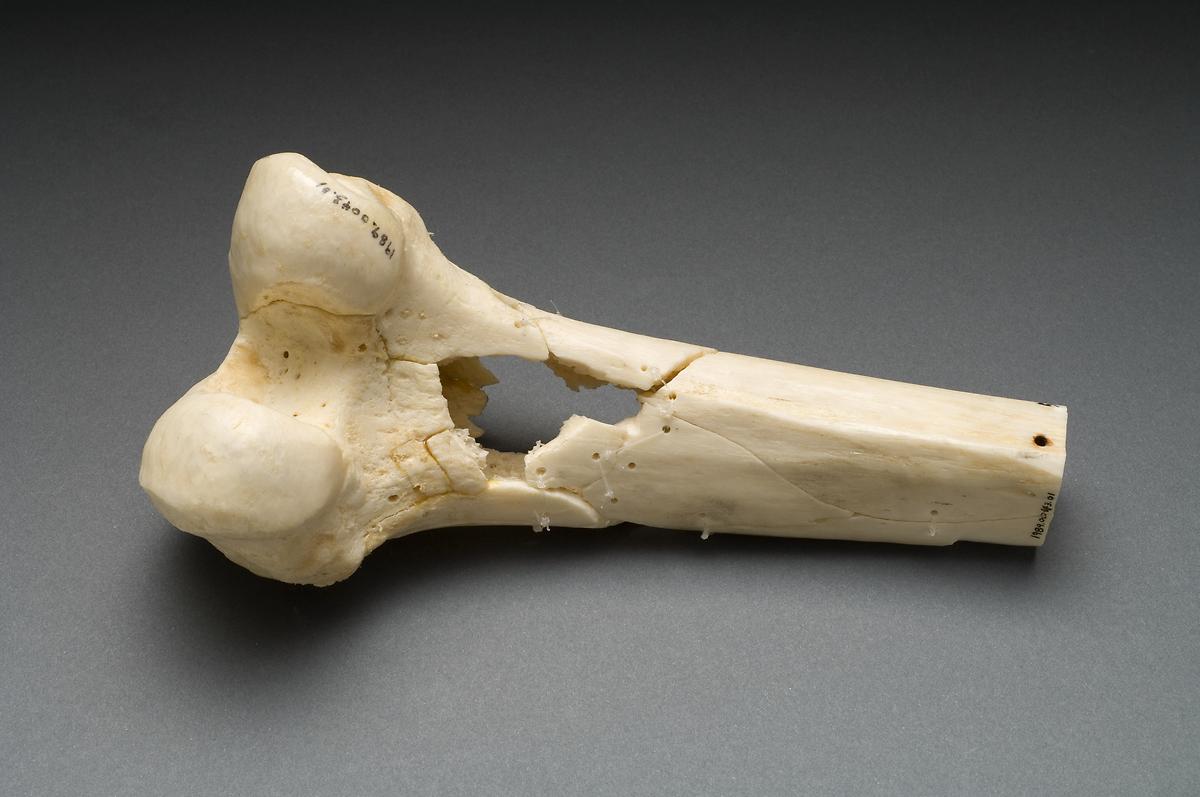 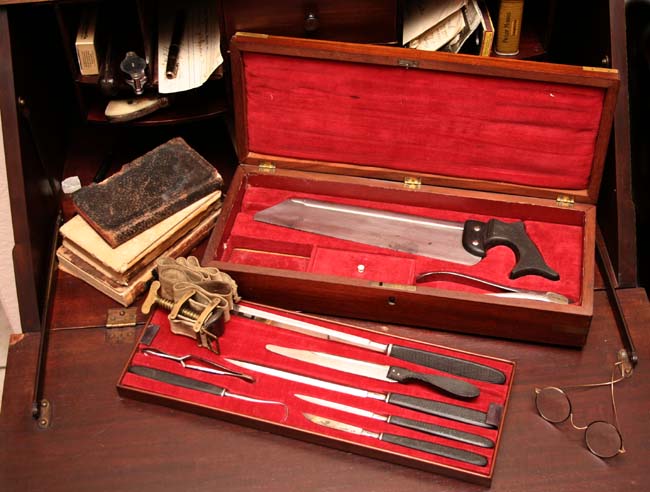 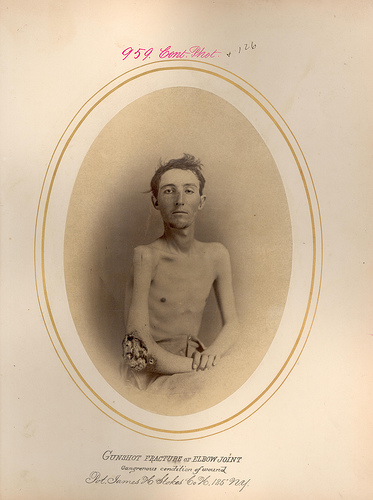 Reconstructed Femur (thigh bone) 
Minie Ball Damage
 (Photo Credit / Armed Forces Institute of Pathology)
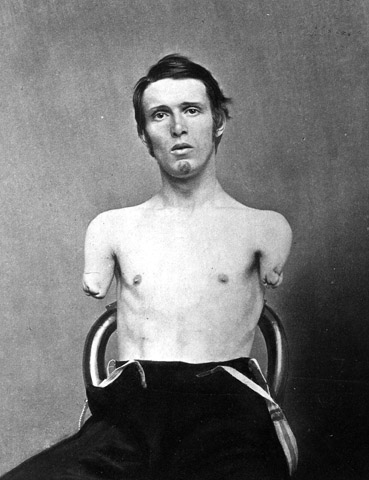 Amputation Kit
3. more killing power!
    a. The minie ball was so destructive that it     
        shattered bones beyond repair, which 
        usually led to amputation.
92
The Battle of Spotsylvania, Virginia, in May 1864 pitted 100,000 Union troops against 52,000 Confederates. 
The fiercest fighting occurred in pouring rain on May 12. 
For 23 hours straight the two sides fought hand-to-hand in a field near fortifications known as the Mule Shoe, and afterward as the “Bloody Angle”.
The intensity of the fight at the Bloody Angle is reflected in this 22 inch oak stump that was shredded by bullets. 
Bodies five feet deep after each charge and repulse.
Casualties were severe on both sides – the Union with 18,000 and the Confederates with 12,000.
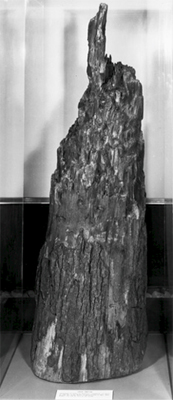 93
With so many bullets flying through the air and cannon shells exploding across a battlefield, soldiers knew it was only a matter of time before they were killed.
"Cold Harbor. June 3rd. I am dead.”
-A note with those words on it was found on a Union soldier, pinned to the inside of his jacket. 
Many Union soldiers had placed final notes to their loved ones inside their jackets prior to leaving their entrenchments in a suicidal attack at the Battle of Cold Harbor on June 3rd, 1864.
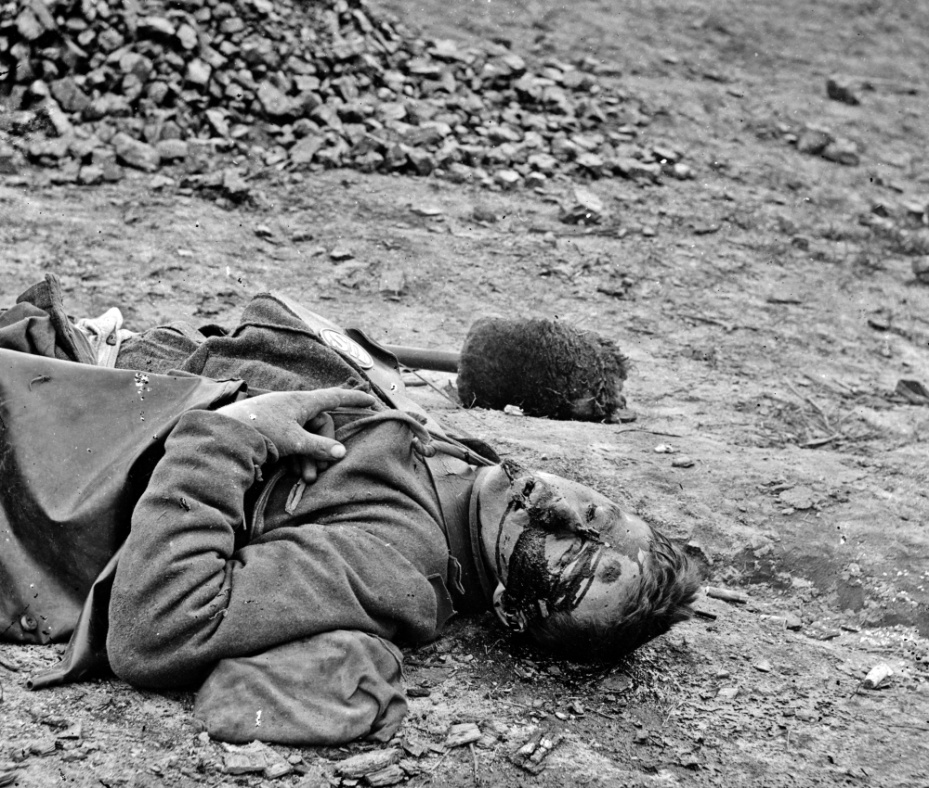 94
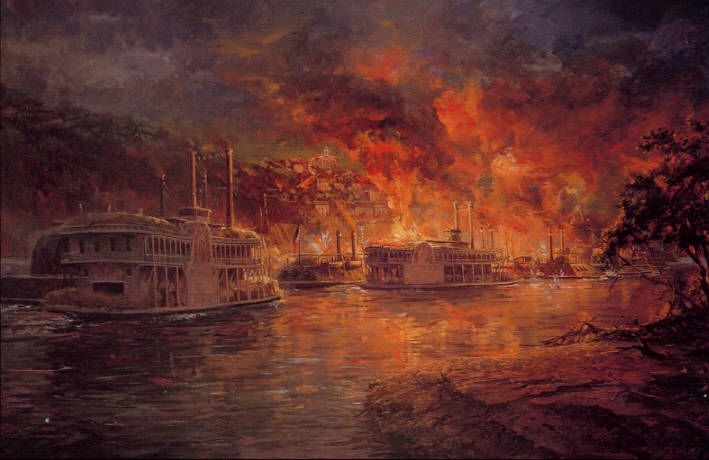 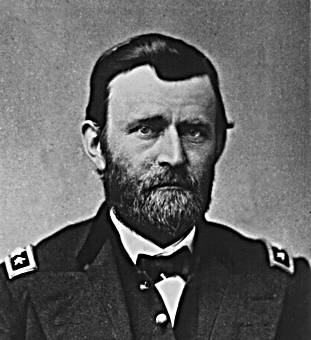 C. Siege of Vicksburg (Mississippi) ( May-July, 1863)
    1. The city of Vicksburg backed up to the Mississippi River.
            2. Grant’s forces surround and push Confederates towards city
            3.  Porter’s Federal gunboats take control of river.
                  a. no supplies and no escape
            4.  Rebels surrender after 40 days.

                  a. Union victory
Gen. Grant
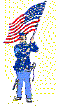 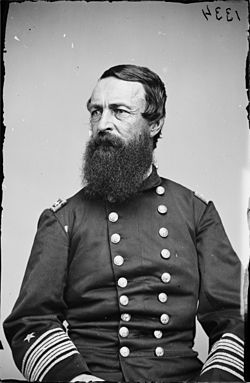 Commodore Porter
April 16, 1863: Federal gunboats transports tried to sneak past with lights blackened and smokestacks muffled. The Confederates, of course, saw them and opened fire. The fiery display of night battle lasted only a short time. Only one ship, the transport in the center of the painting was lost. Grant's plans were successful and Vicksburg was eventually taken. The strategy is now considered a classic and required study at West Point.
95
“Battle of Vicksburg” by Andy Thomas
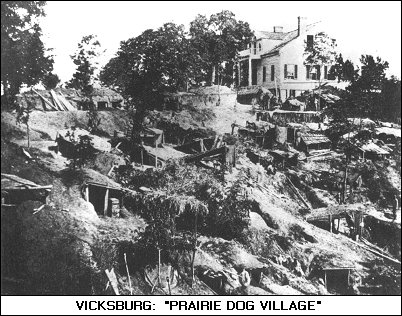 During the siege of Vicksburg, townspeople took refuge in caves against the constant shelling by Federal cannons
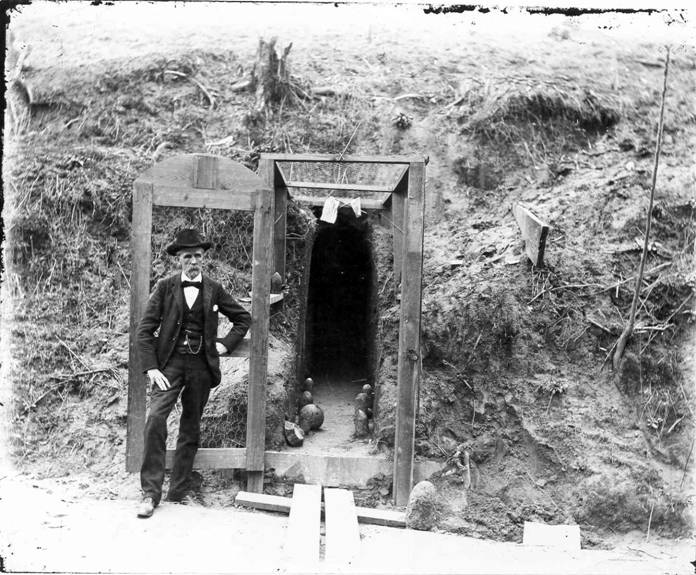 96
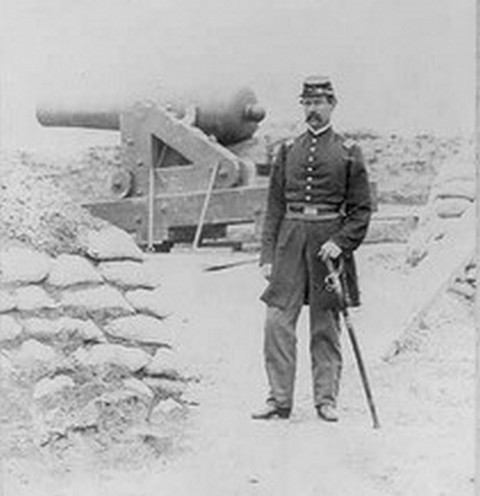 Civil War cannon and mortar:
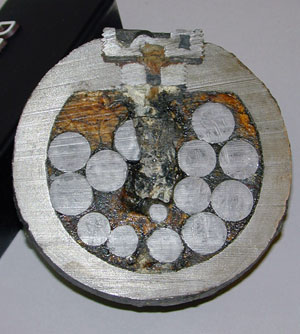 Some cannon balls were filled with large musket balls to increase the killing power!
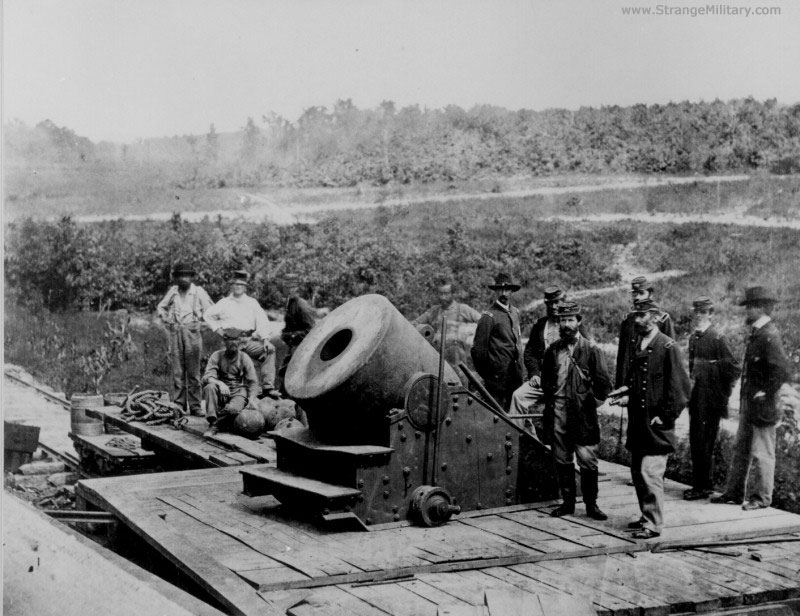 97
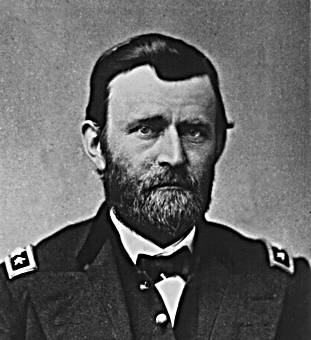 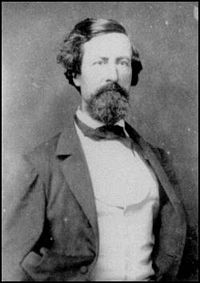 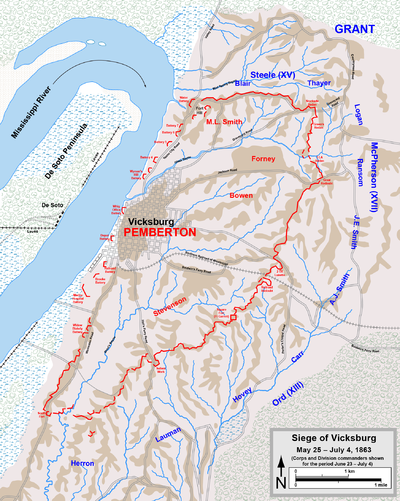 Vicksburg commander, Confederate Gen. Pemberton, was captured and later exchanged for federal prisoners.
Examples of Bitterness:
The city of Vicksburg would not celebrate Independence Day for about eighty years as a result of the siege and surrender.
When Pemberton died in Philadelphia in 1881, his original burial site in Laurel Hill Cemetery was protested by families of several famous people, such as General George Meade, Thomas McKean (Signer of the Declarartion of Independence) and Admiral John Adolphus Bernard Dahlgren, who didn’t want a rebel buried next to such important Americans.  Pemberton was then buried on the outskirts of the cemetery.
Interesting note:
Pemberton’s nephew,  John, a southern soldier, would later invent a drink called:
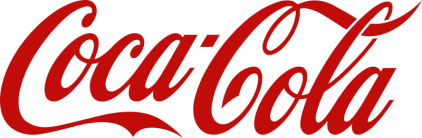 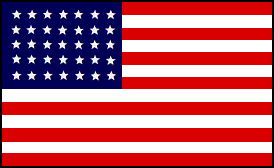 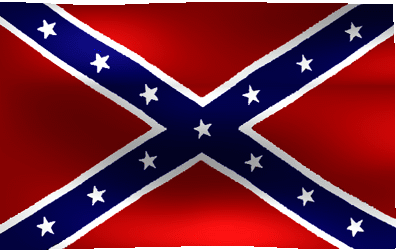 98
D. 1863: Ulysses S. Grant becomes 
    commander of all Union armies
     1. failure in private life
      2. bold and stubborn military leader
      3. Many call for his removal after 13,000 troops  
           killed during Union loss at Shiloh (1862)
      4. President Lincoln refuses to remove him :                 
           a. A. Lincoln:  "I can't spare this man; he fights.”
      5. nicknamed “Unconditional Surrender Grant”
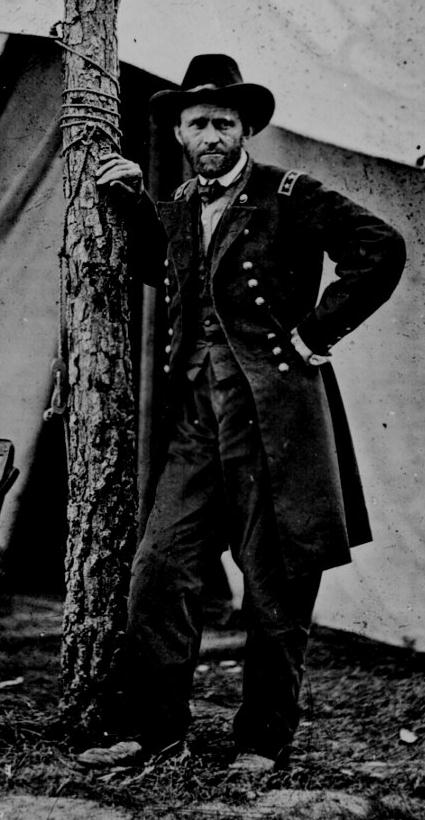 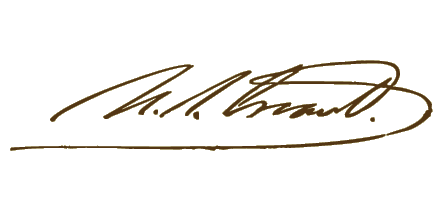 99
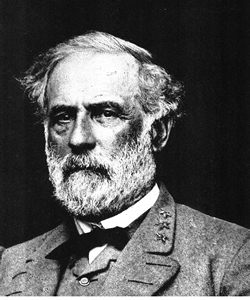 XI. Later Battles
         A.  Battle of Gettysburg (PA)  July 1-3, 1863
             1.  Lee’s armies invade the North
                   a. hoped to threaten Philadelphia, Baltimore and Washington
                        i. force an early end to the war
                   b.  166,000 men participate
Lee
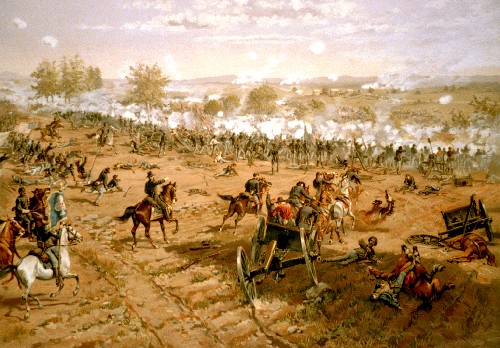 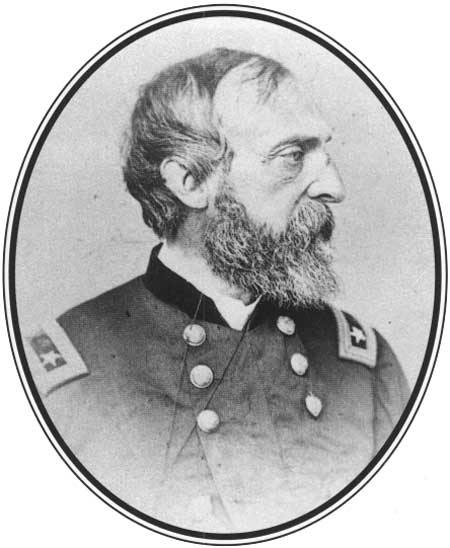 Meade
100
2. Confederates initially push back the Federal Troops.
     a. reinforcements arrive—Federals make a stand
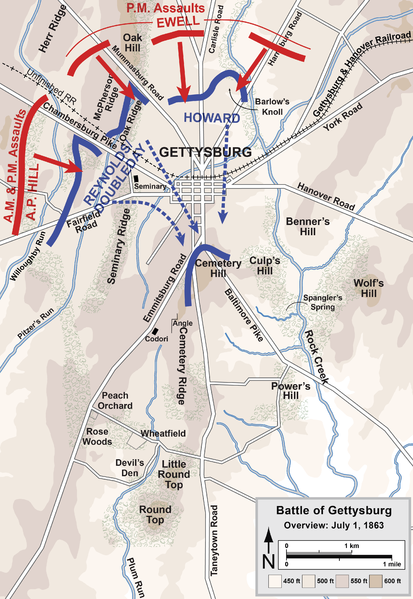 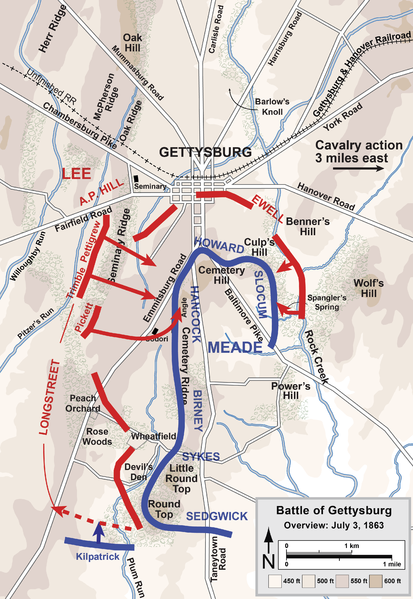 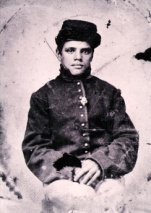 July 1
July 3
101
3.  Many deadly “see-saw” engagements:
      a. “Cemetery Ridge”
            i. Confederate attack driven back
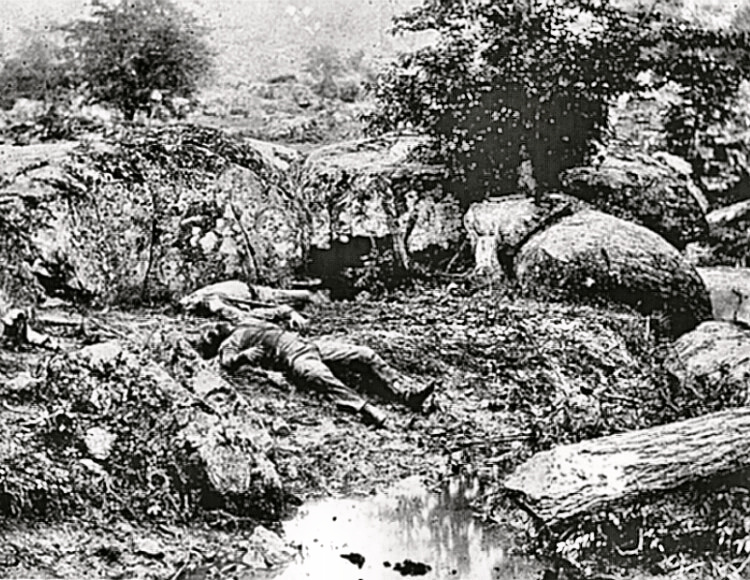 102
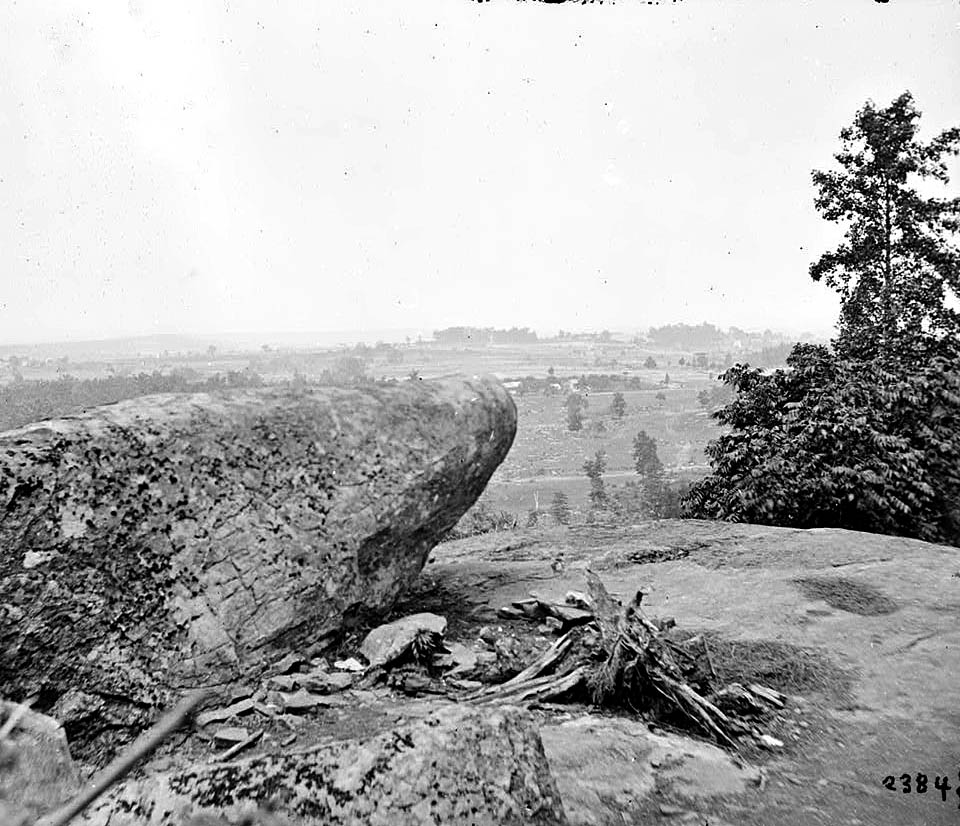 b. “Little Round Top”
        i. 20th Maine defends with bayonet charge
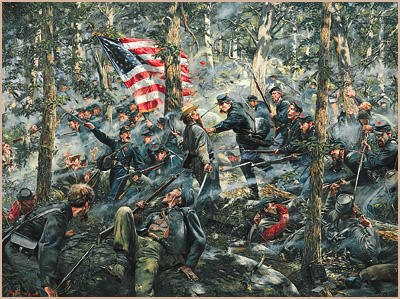 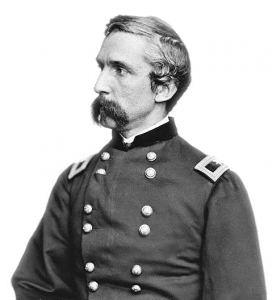 Col. Joshua Chamberlain
103
Film Clip: Gettysburg: “Little Round Top”
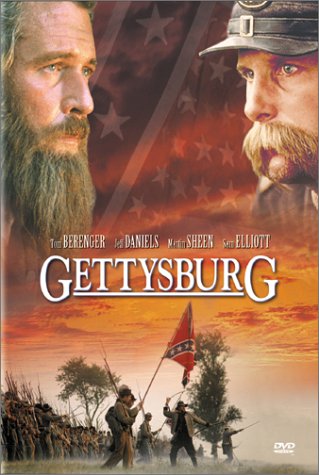 http://www.youtube.com/watch?v=OGcFxcQwTfk
104
c. “Pickett’s Charge”
      i. failed last Confederate attempt to break the Union lines
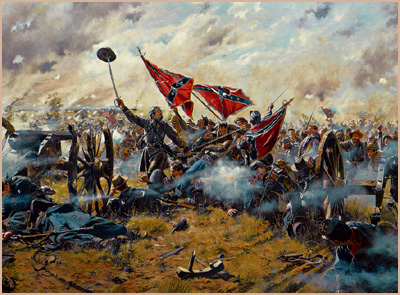 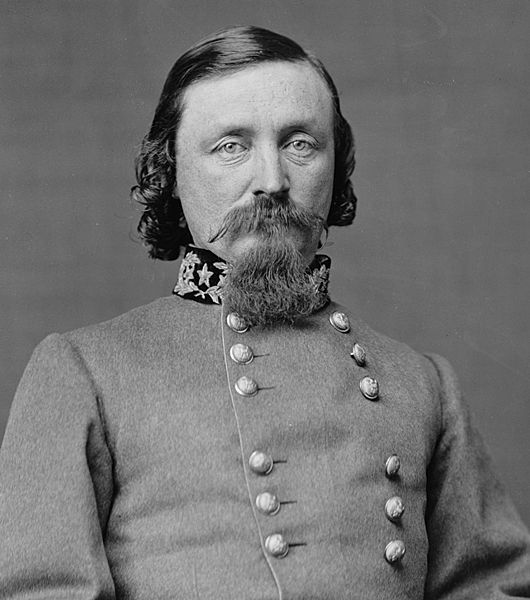 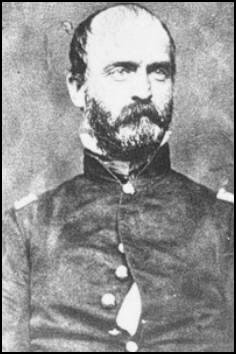 George Pickett
One of Pickett’s 
commanders, Lewis 
Armistead, leads the
 famous charge. Wounded, he dies the following day.
105
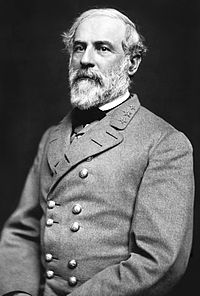 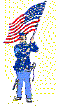 4.  Union victory
        
        a. Lee loses for the first time
        b. casualties:  nearly 50,000 (killed, wounded, missing, taken prisoner) 
        c. last invasion attempt by the South
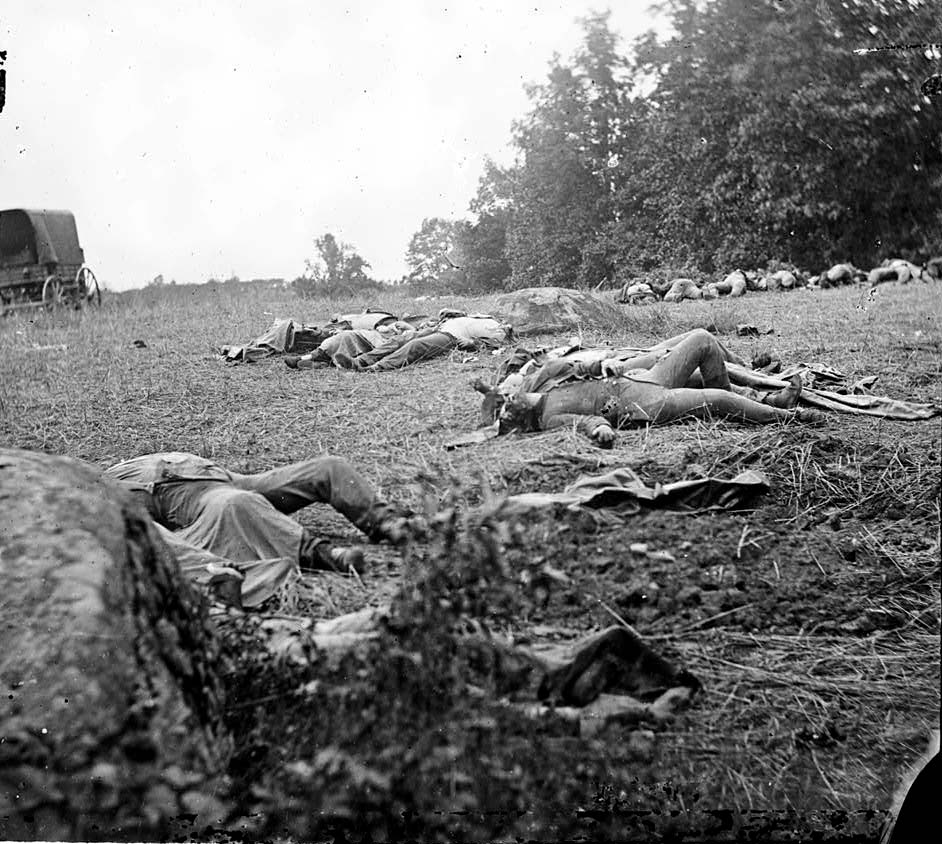 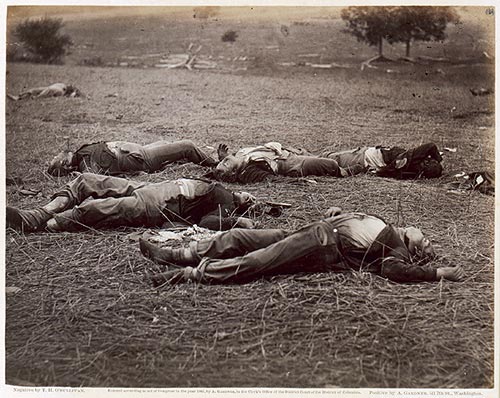 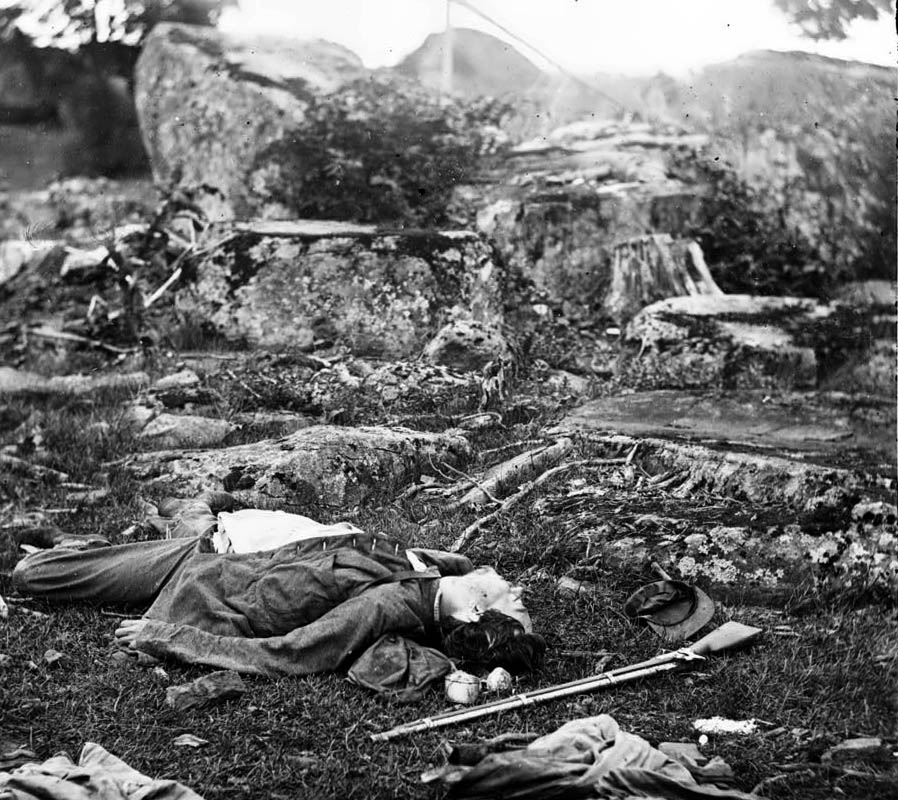 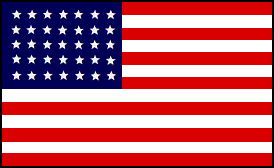 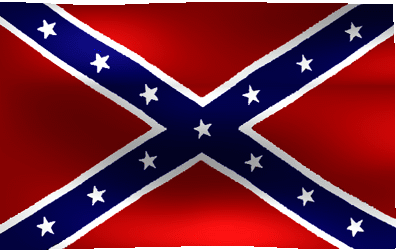 106
5.  The Gettysburg Address (Nov. 19, 1863)
           a.  Given by Pres. Lincoln at the dedication of the cemetery
                 at Gettysburg, PA
                   i.  talked about a new nation with equality for all citizens
               ii. “Four score and seven years ago…”
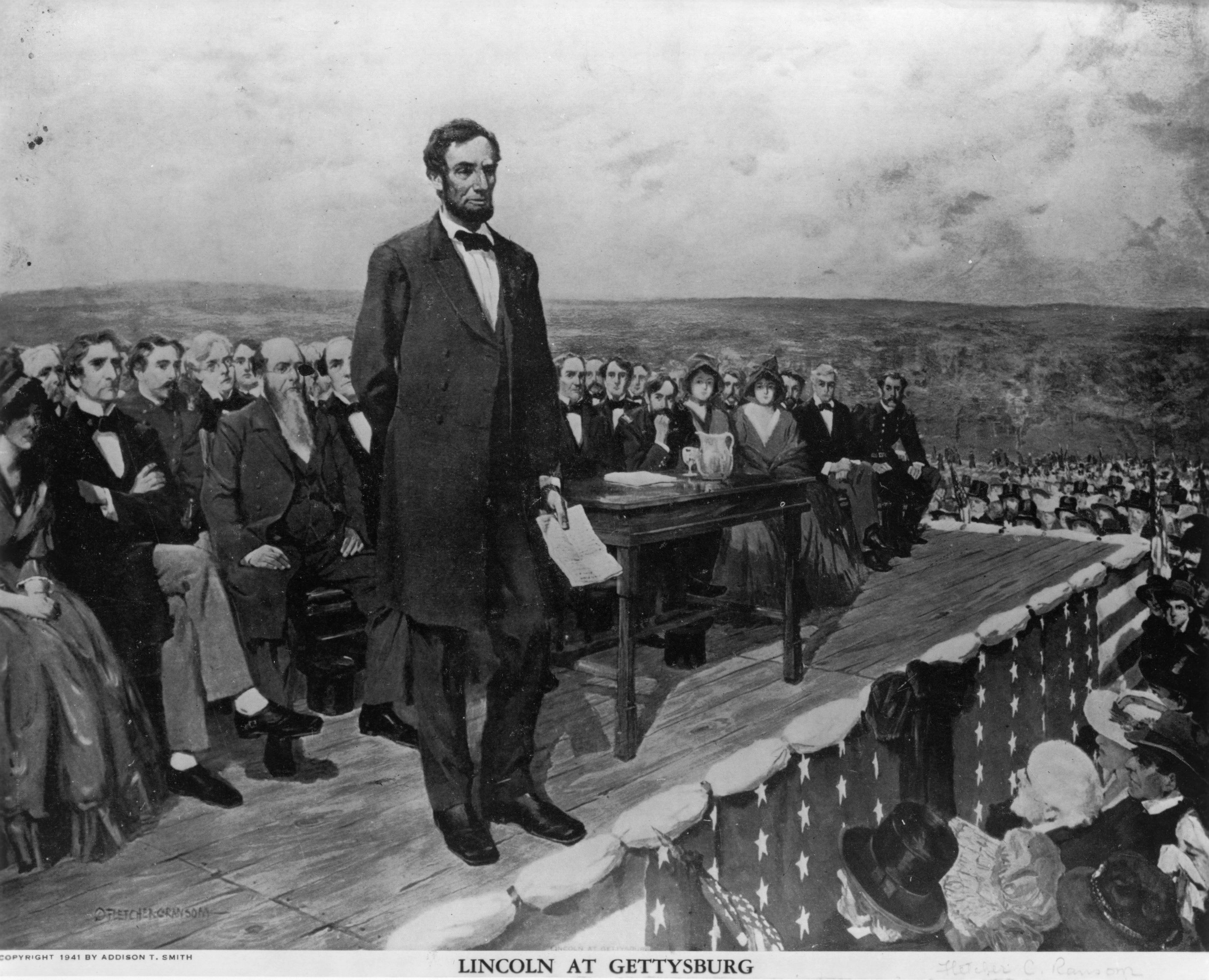 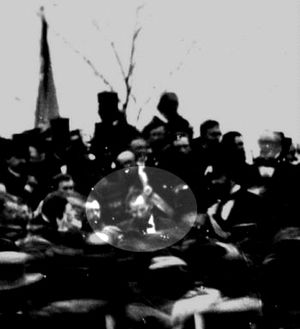 Taken as Lincoln was leaving
107
B. Grant’s Offensive Plan
      1.  “Total War”
            a.  Destroy everything that could not be 
                 consumed by Federal forces
                  i. factories, fields, railroads, 
                     livestock, etc.
             b. relentless pursuit of Confederate armies
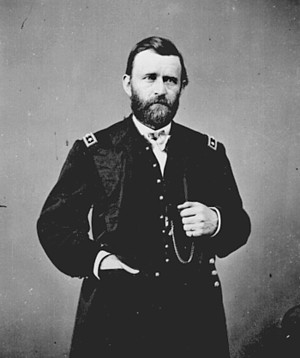 c. “Sherman’s March to the Sea”
    i. Gen. Sherman’s army marched 
        through through Georgia to the  
        Atlantic coast
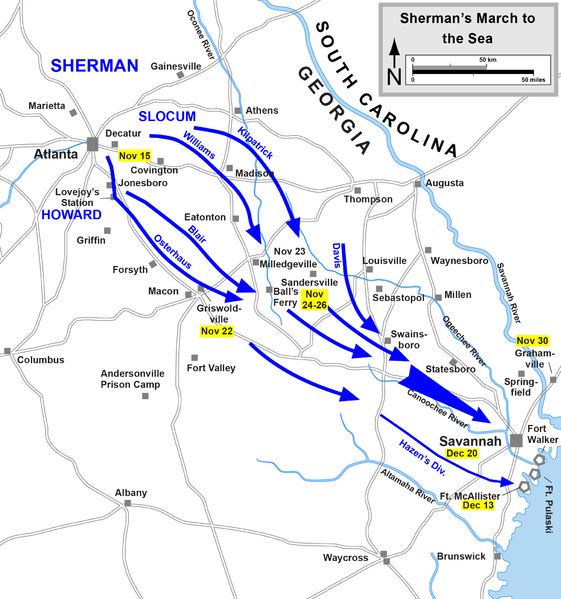 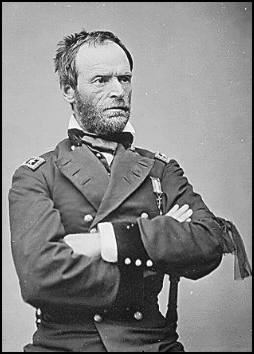 William Tecumseh Sherman
108
ii.  Burned most of Atlanta, Georgia  (Sept. 1864)
   iii.  Burned and destroyed homes, fields—everything 
          of value from Atlanta to the Atlantic Ocean
   iv. anger and resentment remain to present day
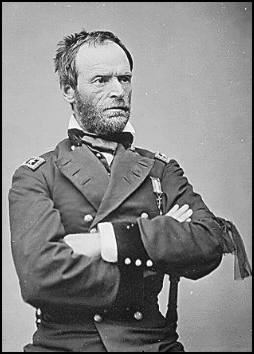 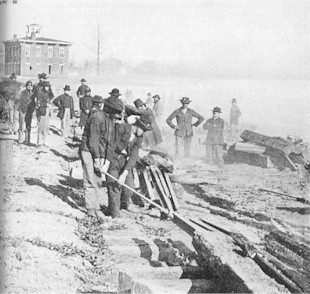 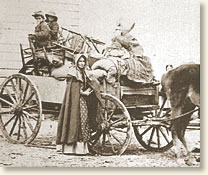 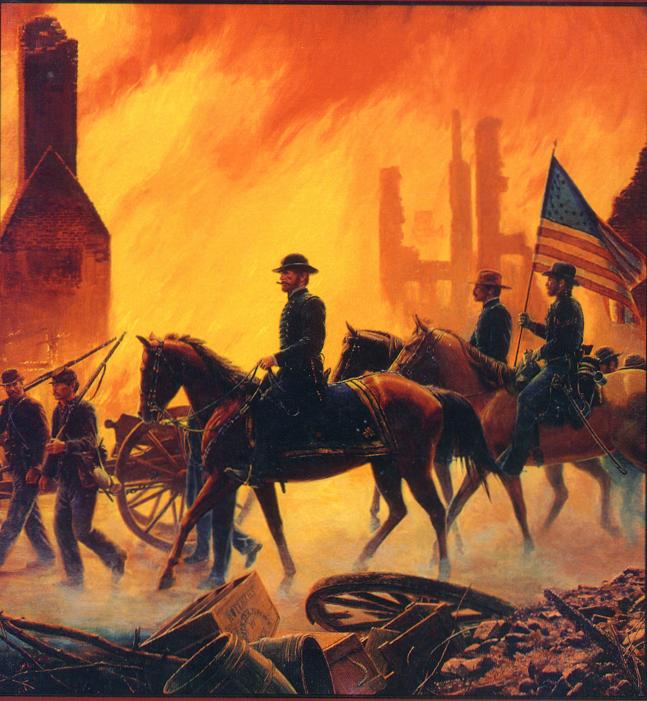 A family flees Sherman’s army
Tearing up railroad tracks
109
4.  South cut in half
       a.  No food, no supplies
          i. The Confederacy begins to crumble
   5. Gen. Sheridan
        a. harasses Lee’s forces in the Shenandoah Valley 
            of Virginia      
             i. does his share of destruction as well.
         b. blocks Lee’s escape
              i. forces the surrender
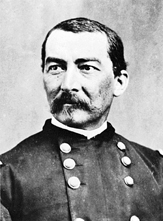 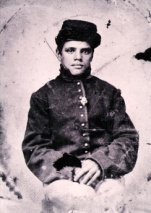 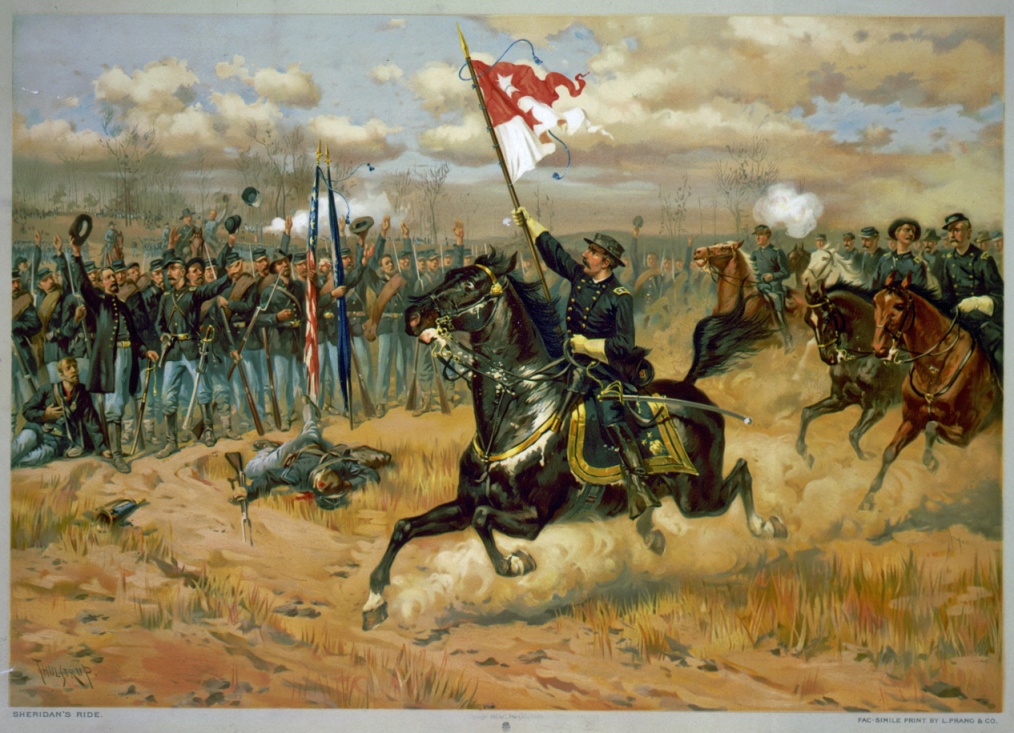 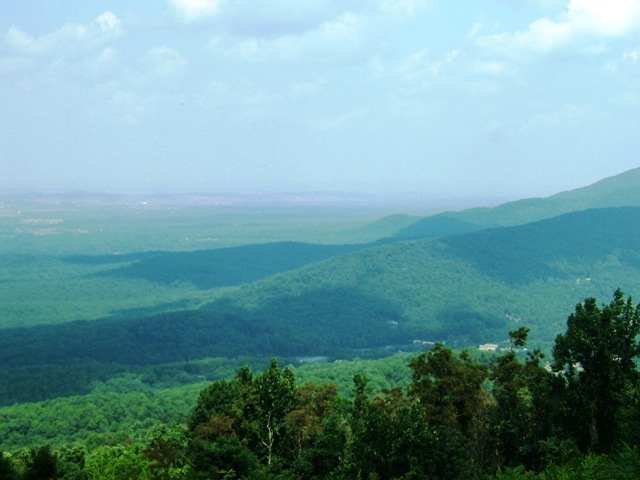 110
XII.  The Surrender (April 9, 1865)
        A. Appomattox Court House, Virginia
             1.  Lee to meet with U.S. Grant at McLean House
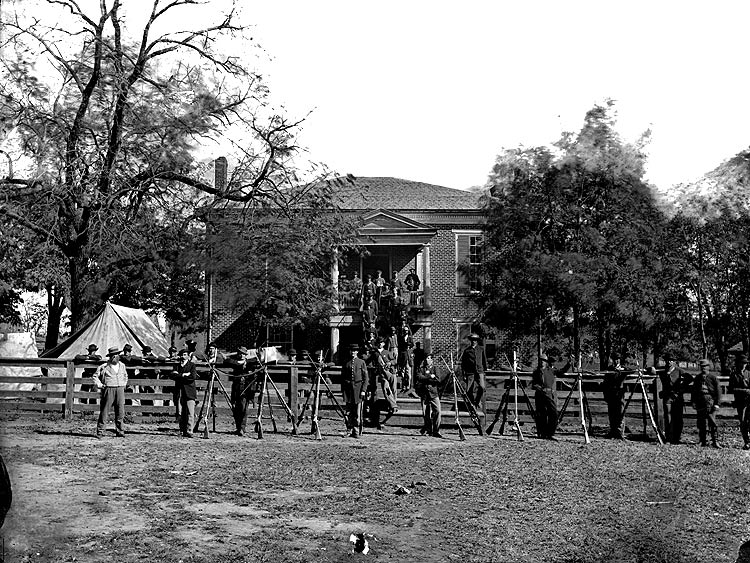 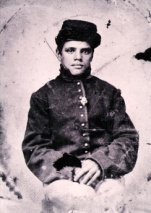 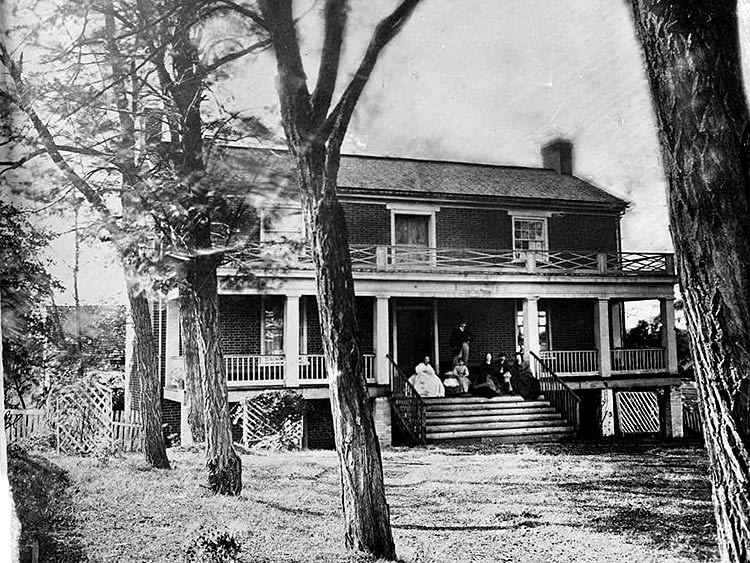 The Wilbur McLean House
Federal troops waiting for Lee’s arrival
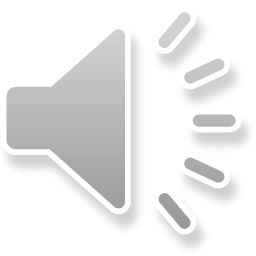 111
B. Lee surrenders to Grant
    1. Lee dressed in his finest uniform.
         a. Grant arrived in a mud-spattered uniform—a government-
              issue flannel shirt with trousers tucked into muddy boots
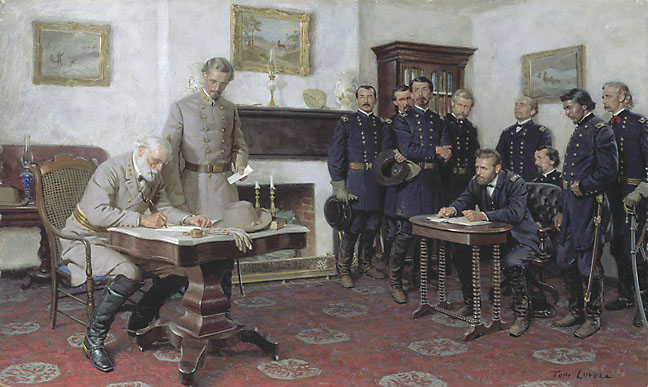 * A few days earlier, Sheridan’s cavalry had been so close to capturing Lee’s headquarters wagon that it had to be destroyed.  Besides the important documents and plans, the wagon also contained Lee’s dress uniform. Lee didn’t want to lose it so he put it on instead, otherwise he would have been wearing his older, warn uniform as well!
112
2. Generous terms
     a. Confederates not imprisoned or prosecuted for treason
     b. Lee’s army given food rations
     c. soldiers leave guns but keep horses and mules
          i. needed for spring planting back home.
3. “Grant’s Gesture”
     a. halts Union soldiers’ cheering celebration as Lee  
         rides away
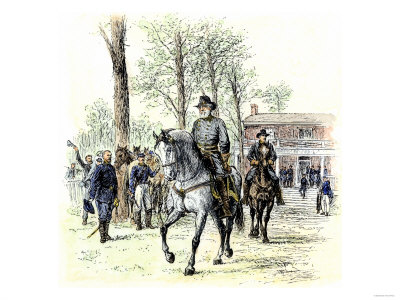 Later writes: "The Confederates were now our  
           countrymen, and we did not want to exult over 
           their downfall.” 
      -Visits the Confederate troops
      - Sits with Lee on McLean home’s porch, greet visitors  
          together and talk of the old days before the war.
Lee never forgot Grant's polite generosity during the surrender, and for the rest of his life would not tolerate an unkind word about Grant in his presence.
113
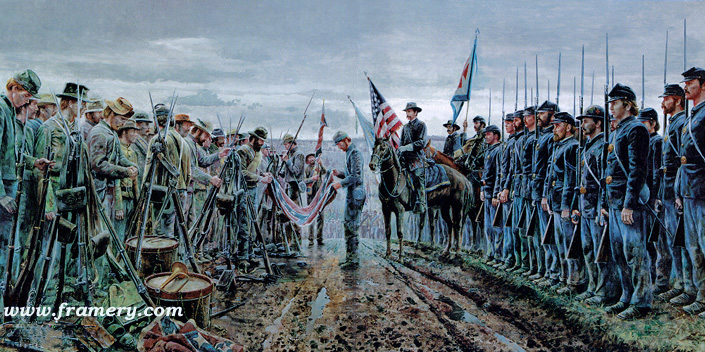 114
CLICK THROUGH NEXT SEGMENT AT YOUR OWN PACE…
115
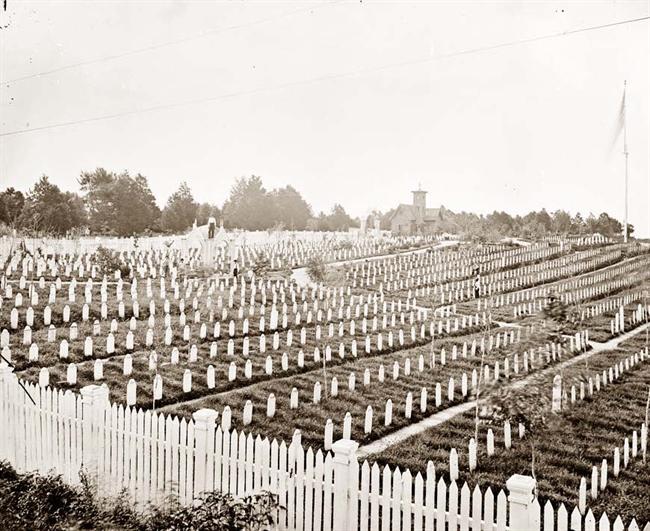 4. Combined death total: 625,000
       a. more than in WWI, WWII, Korea and Vietnam     
           combined
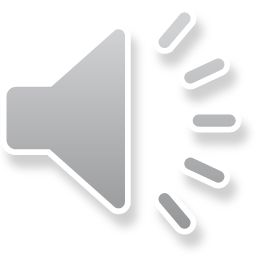 Soldiers’ Cemetery, Alexandria, VA
116
B.  The South was devastated
       1.  285,000 men dead
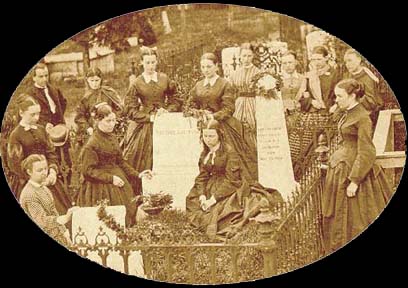 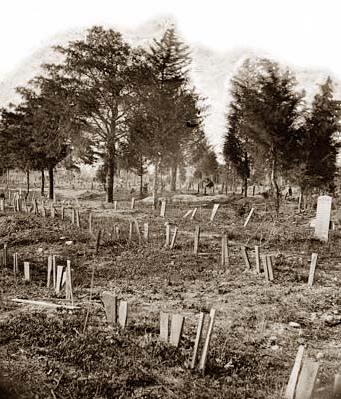 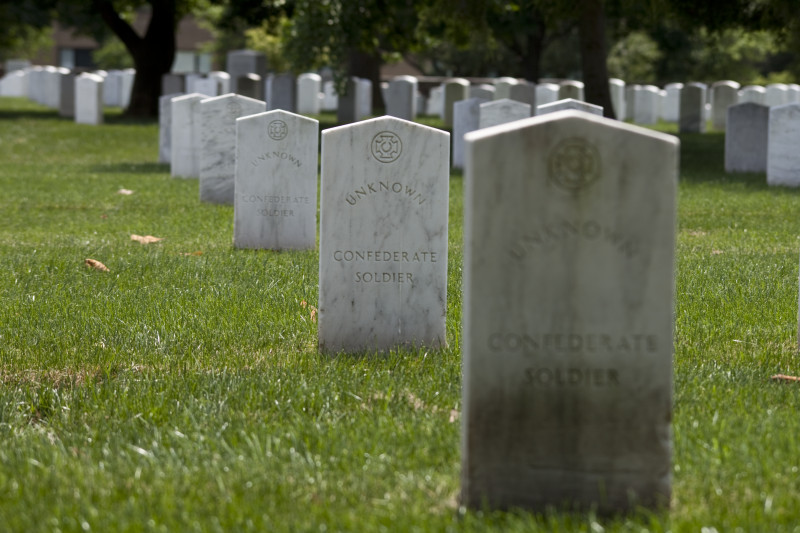 117
2. economy destroyed
            a. major cities in ruins
            b. 90% of bridges gone
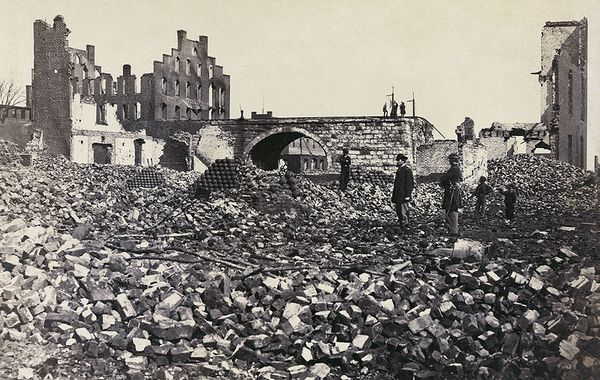 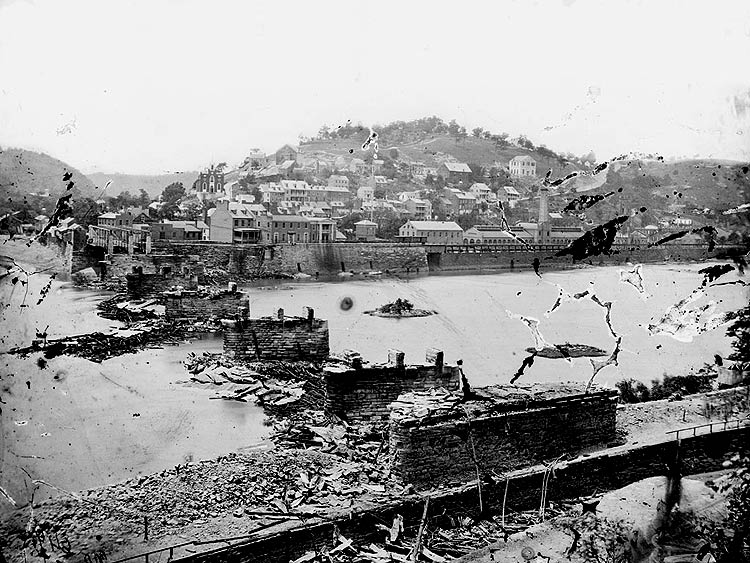 118
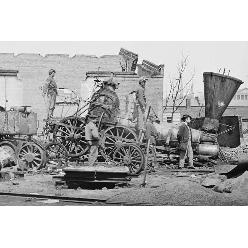 c. Railroad system destroyed
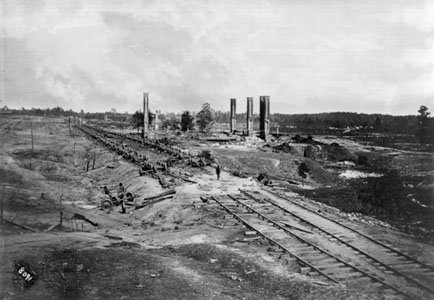 119
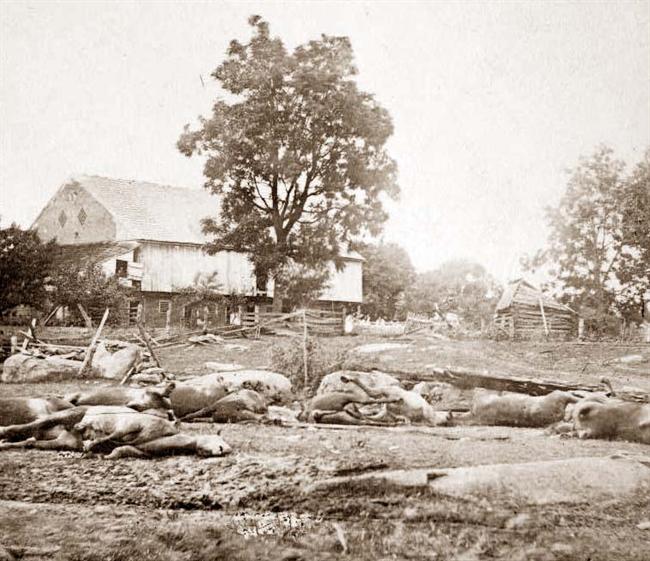 d. farms and crops ruined &       
     livestock gone or dead
120
e. slavery no longer legal
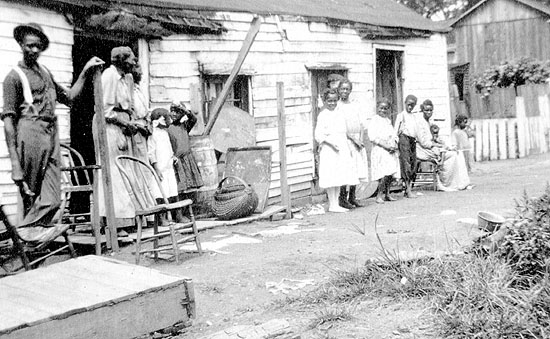 121
Edmund Ruffin: A Southern “Fire-eater”
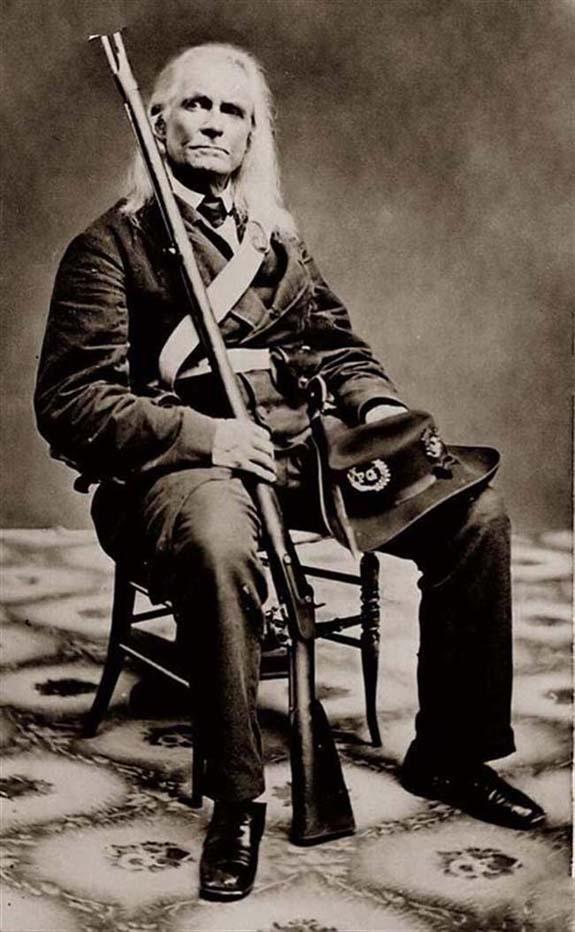 - farmer, slaveholder, Confederate soldier,  political activist. 
- advocated states’ rights, secession and slavery
moved from Virginia to South Carolina because he was angry   
  that Virginia had not been the first to secede from the Union
- fired one of the first shots on Fort Sumter
- decides to kill himself after Lee surrenders rather than live   
   under Northern rule.
- final diary entry:
“I here repeat, & would willingly proclaim, my unmitigated hatred to Yankee rule—to all political, social and business connections with Yankees, & to the perfidious, malignant, & vile Yankee race.”
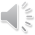 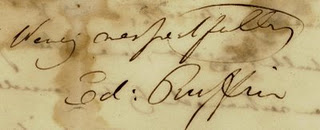 122
C. Anger and resentment toward the North becomes a way of life.
       1. frustration is taken out on African Americans
         2.  The Ku Klux Klan
               a. Organized by six angry Confederate soldiers in Pulaski, TN 
                    i. “The Pulaski Six”
                b. terrorist organization
                    i. to keep African Americans from using new rights
                c. named after Greek word kuklos (“circle”)
                     i. “Circle of Brothers”
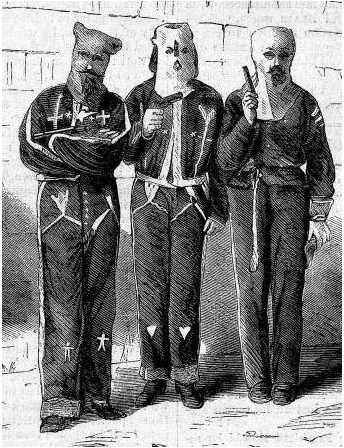 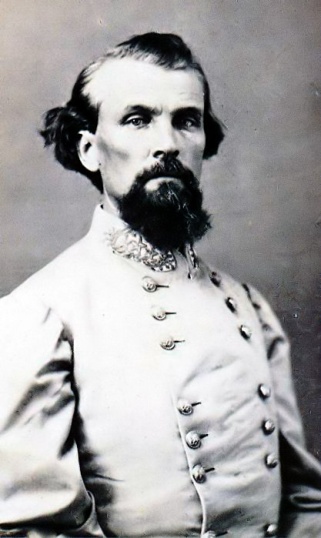 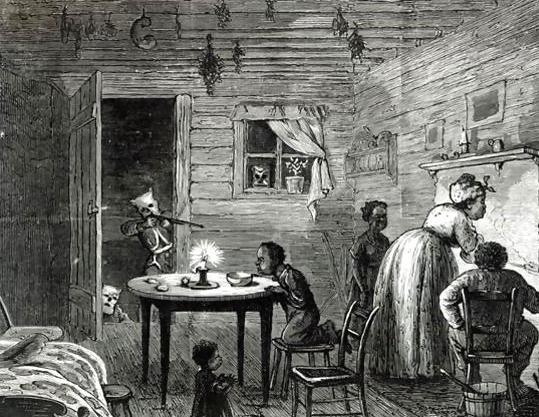 Former Confederate General, Nathan Bedford Forrest was the KKK’s first “Grand Wizard”
123
NEXT SEGMENT IS TIMED.  DO NOT CLICK THROUGH IT…
124
“HIGHWAYMEN”
Young men learned to kill
 during the War, fighting 
for both sides.
The bitterness over the  war and a natural greed caused some of them to use these “skills” against society.
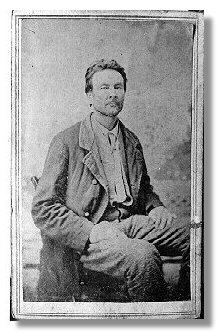 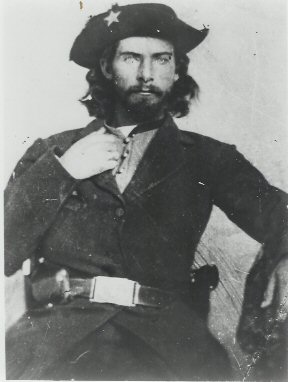 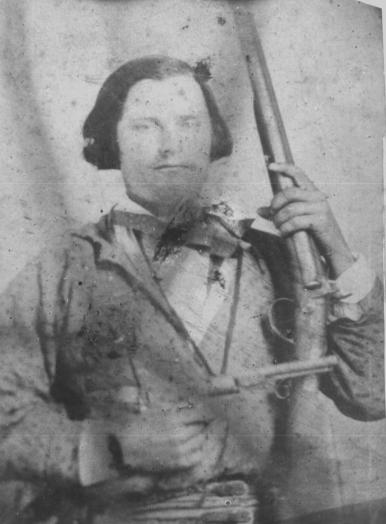 “Bloody Bill” Anderson
Champ Ferguson
Clark Hockensmith
125
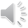 Men like the Younger Brothers and Jesse and Frank James gathered gangs of others like themselves.
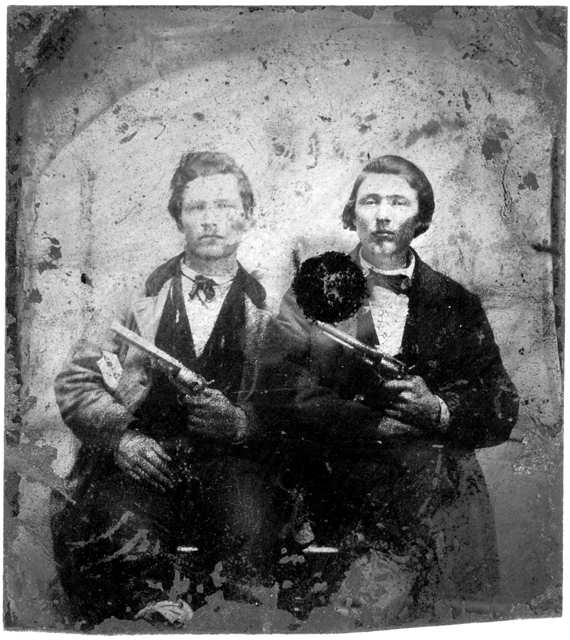 They roamed through Kansas and Missouri robbing banks and trains and killing innocent people.
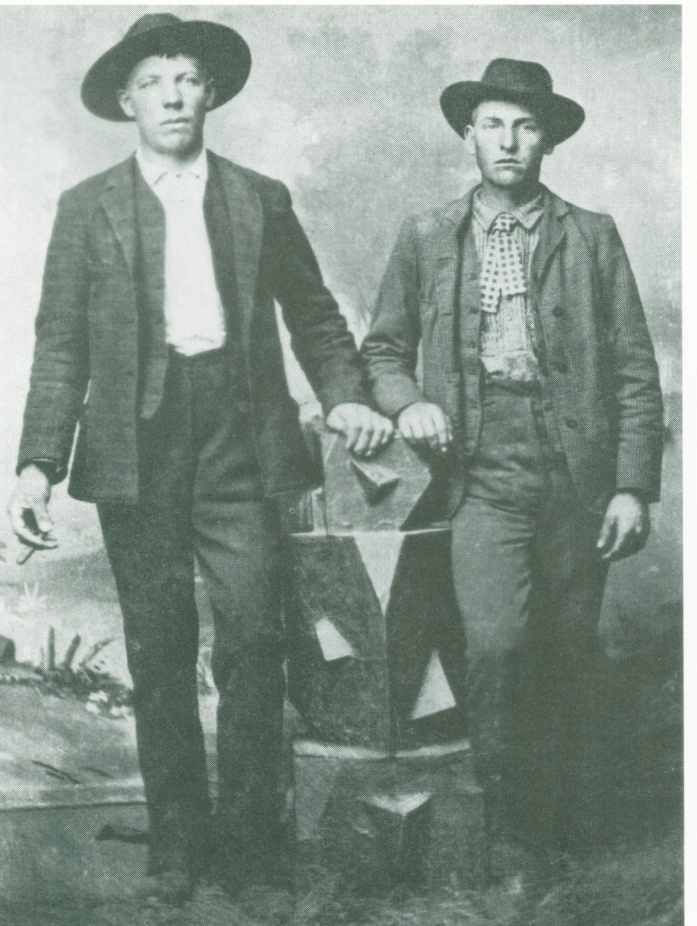 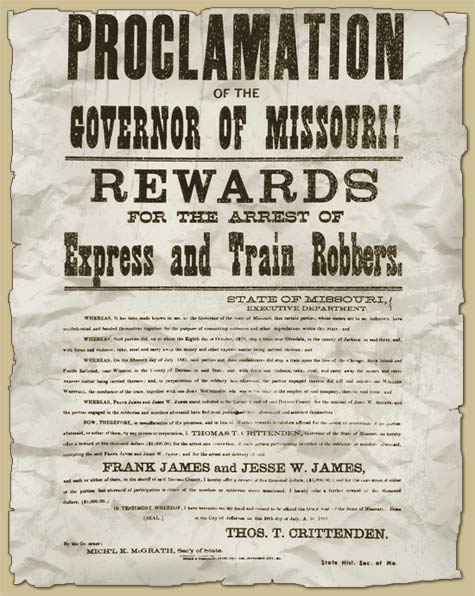 Frank and Jesse James
Cole and Jim Younger
126
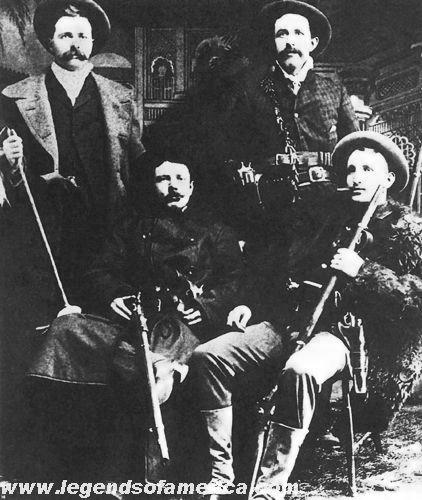 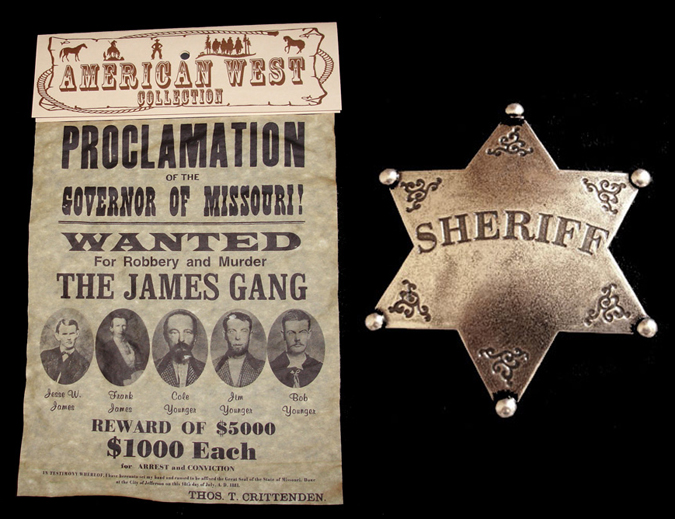 Left to right: Cole Younger, Jesse James, Bob Younger, Frank James
127
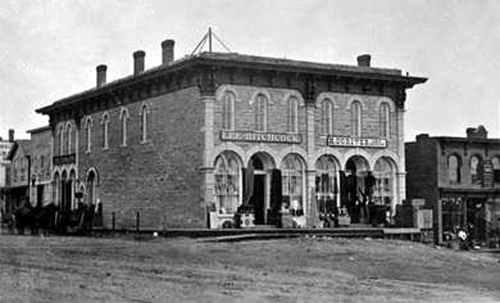 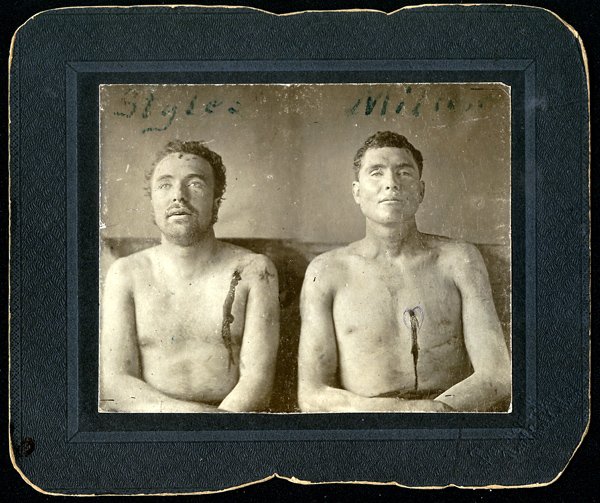 Killed:
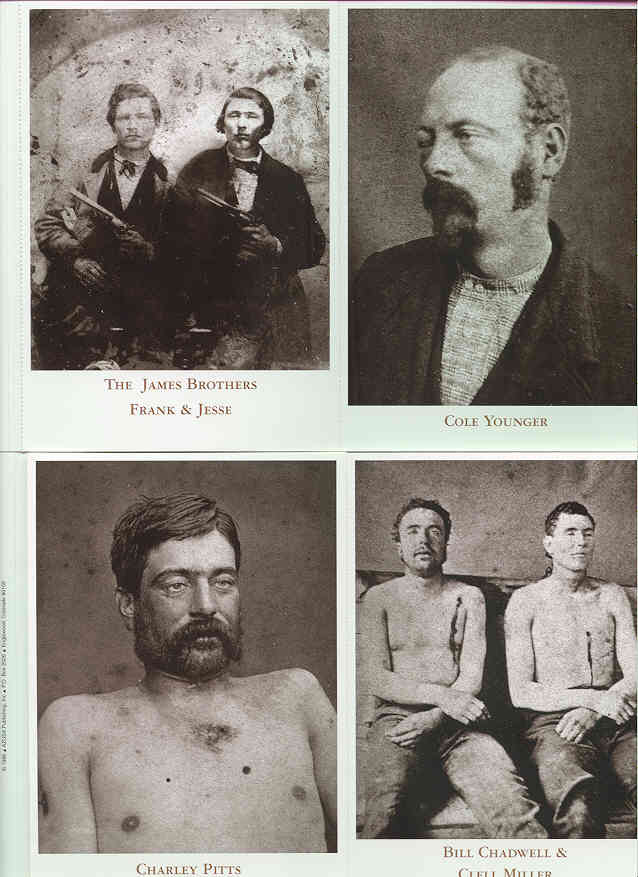 Bill Chadwell and Clell Miller
The James-Younger Gang bungled the robbery of a bank in Northfield, Minnesota and were shot to pieces.
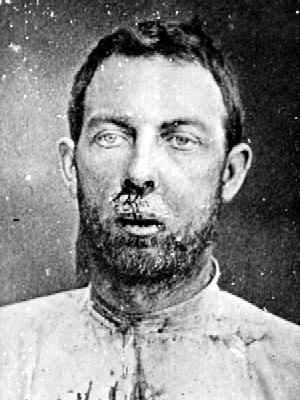 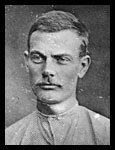 Charley Pitts
The Younger Brothers were wounded, captured and sent to prison:
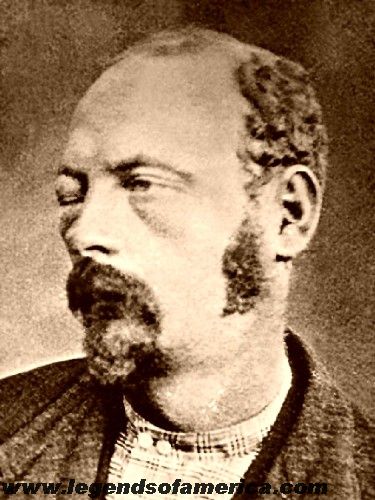 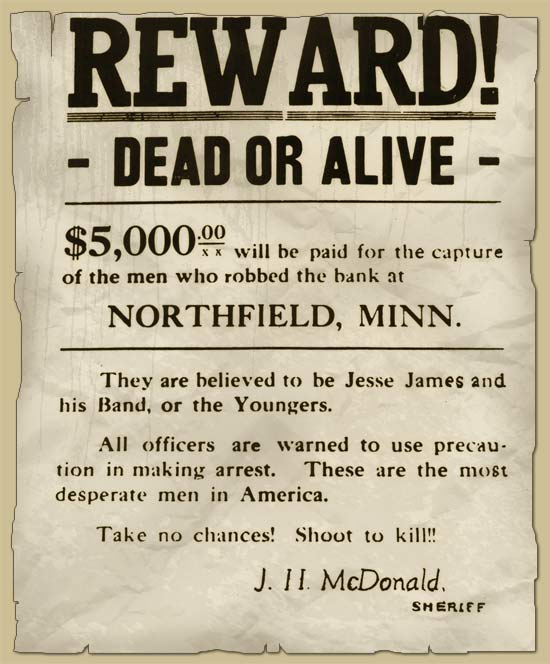 Bob
Jim
Frank and Jesse escaped…
Cole
128
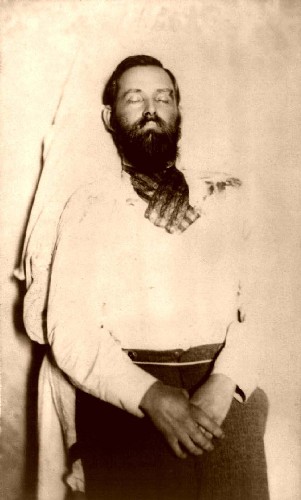 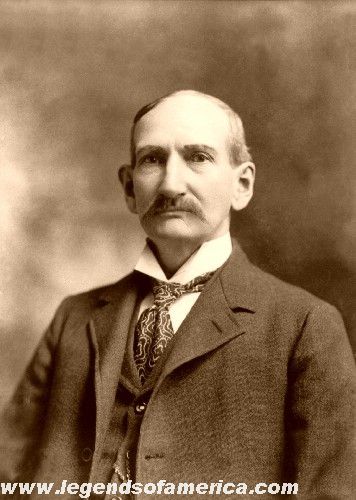 Frank James spent some time in jail,  but later changed his lifestyle and lectured to people about the evils of crime.
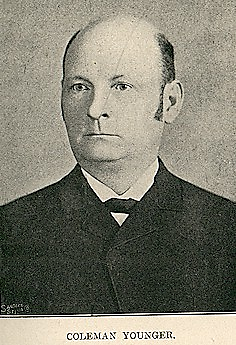 Joining him on tour was Cole Younger, who had been released from a Minnesota prison after 20 years.
Jesse was murdered by Robert Ford Apr. 3, 1882. with a single bullet to the back of his head.
129
XIII. Reconstruction
       “The Rebuilding of the South”
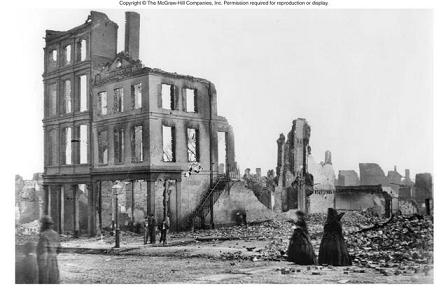 130
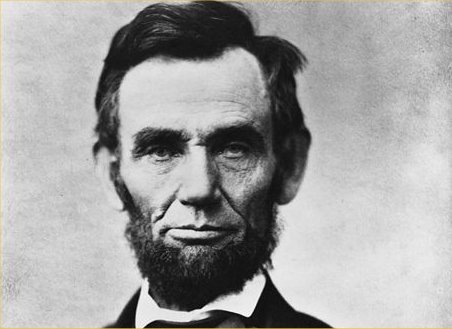 A. The Freedmen’s Bureau
          1. Created before end of War
               a. aids former slaves and poor whites
                    i. legal problems, food and housing, education, health care and other issues
               b. criticized by Southern whites 
                    i. afraid it was organizing blacks against their former masters. 
           2. enforced by U.S. military “blue coats”
                   a. didn’t set well with former Confederates
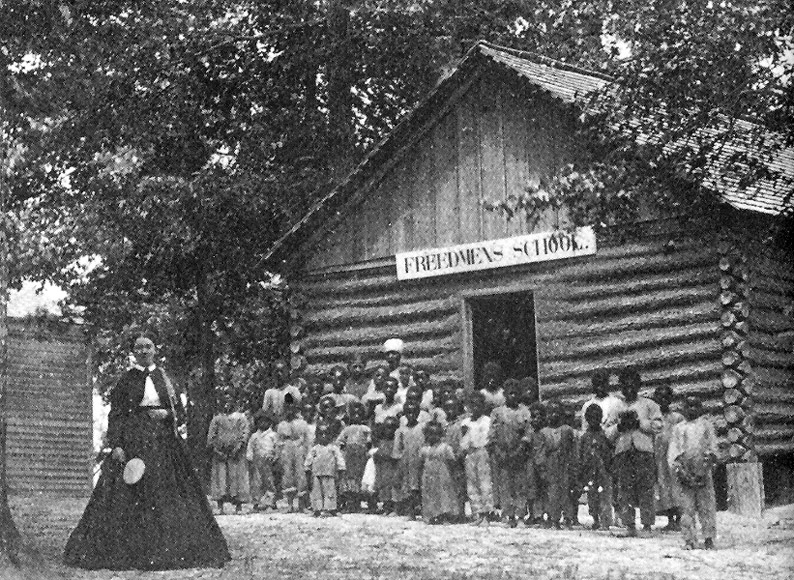 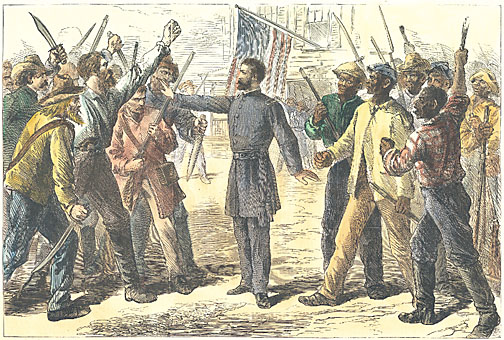 131
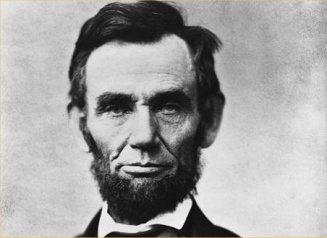 B. Lincoln’s 10% Plan 
     1.  Offers amnesty (pardon) for supporting the rebellion
           a. In order to be readmitted to Union, 10% of voters in a state must:
                i. swear oath of loyalty to U.S.
               ii. agree that slavery is illegal
           b. A “bitter pill to swallow” for many Southerners
                i. too much, too soon after the War
               ii. too much destruction to overlook
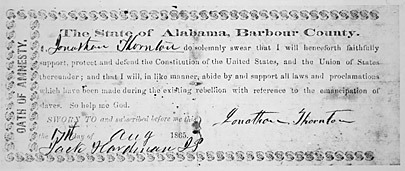 132
2.  Radical Republicans thought Lincoln’s plan didn’t punish the 
      South enough.
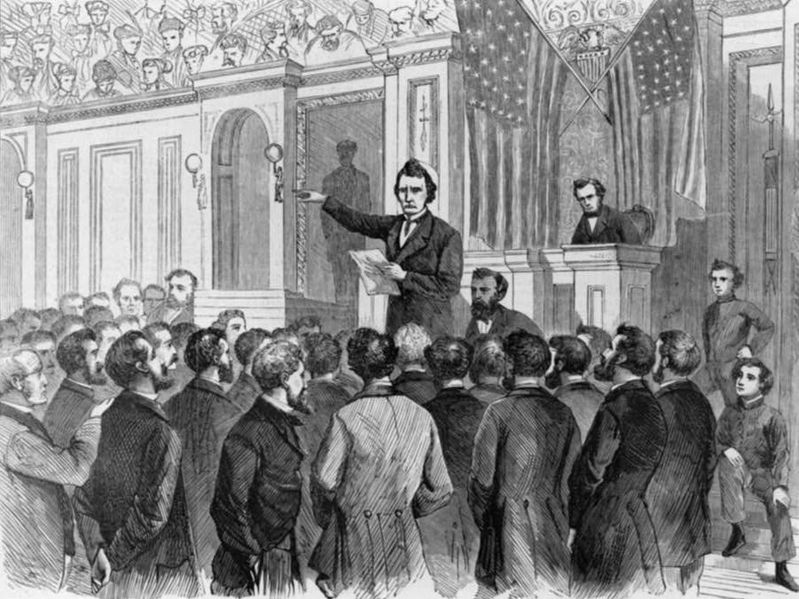 Radical Republicans
- Led by Thaddeus Stevens
-Took a harsh stand against the South.
-Didn’t believe Southerners would actually change their ways.
-Didn’t believe they could be trusted.
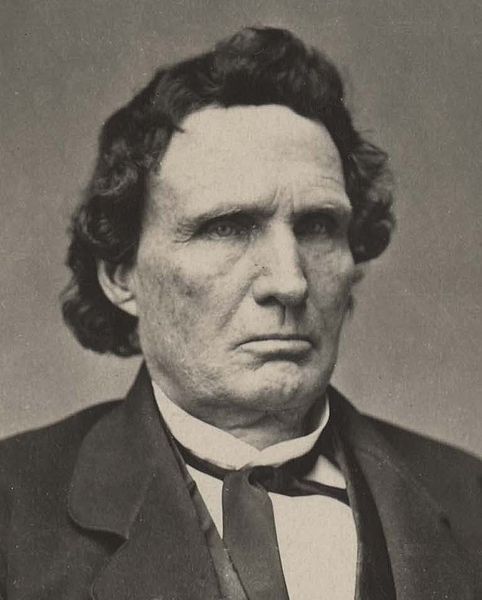 Thaddeus Stevens
133
C.  Lincoln assassinated on April 14, 1865
       1.  in Ford’s Theater by John Wilkes  Booth
       2.  V. Pres. Johnson becomes President
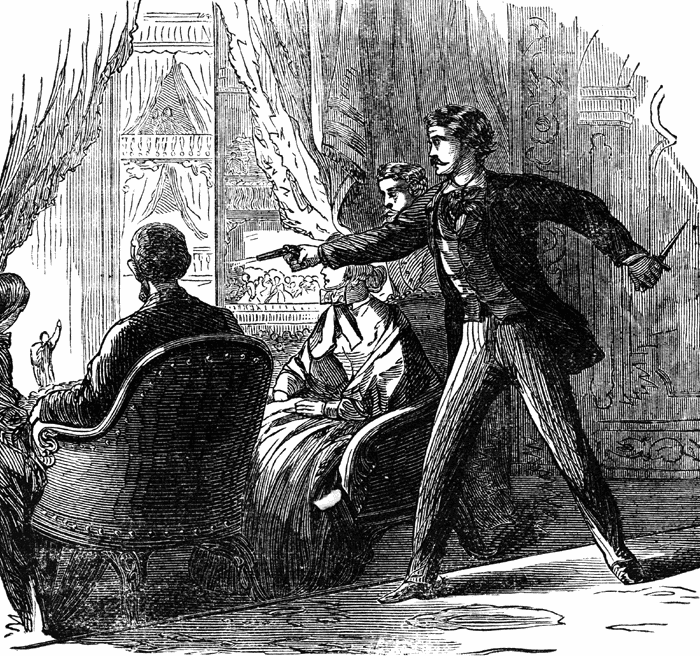 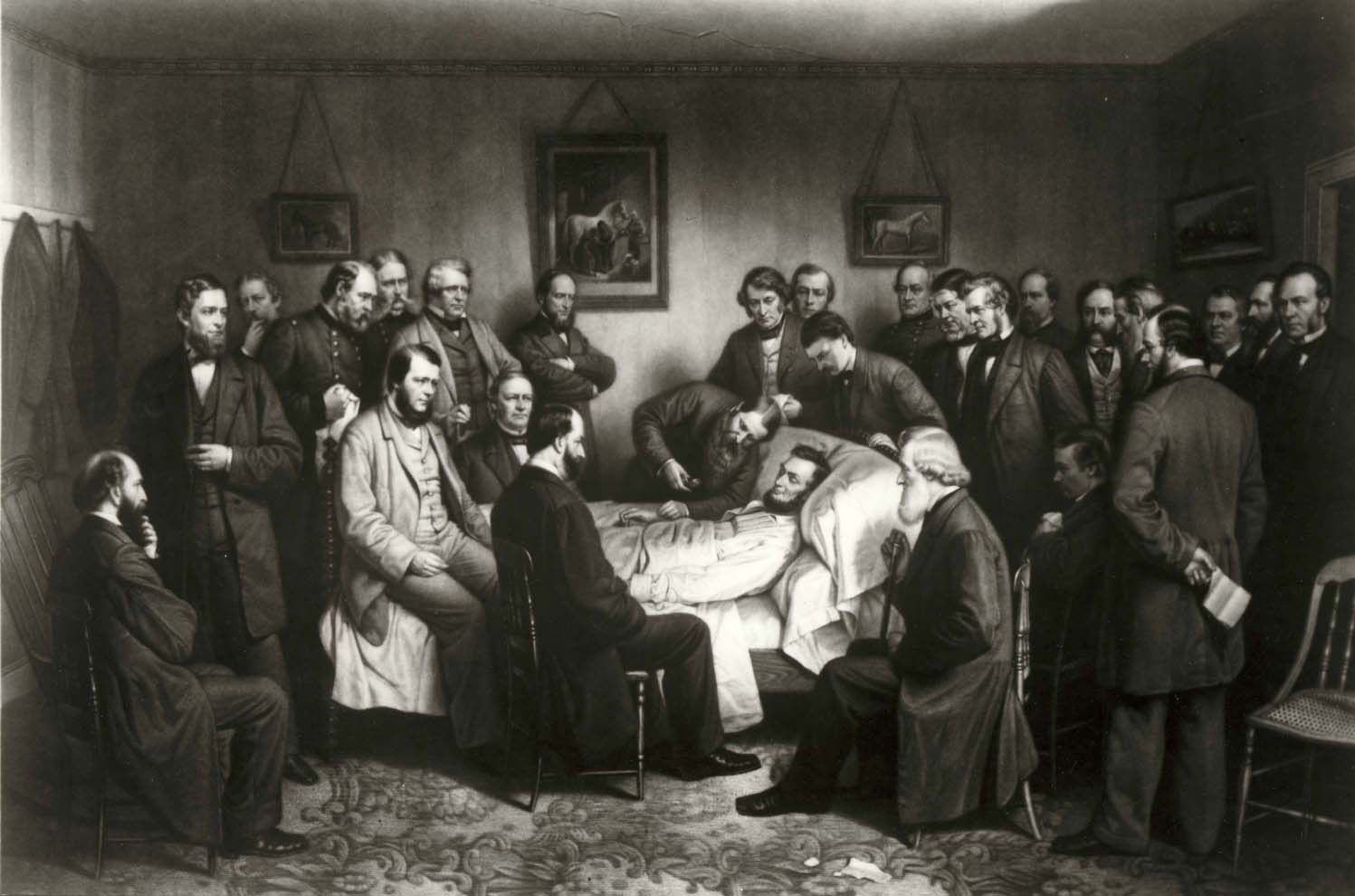 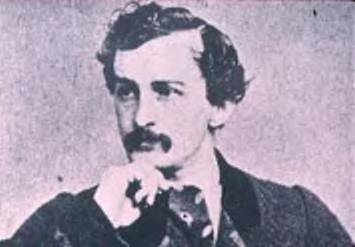 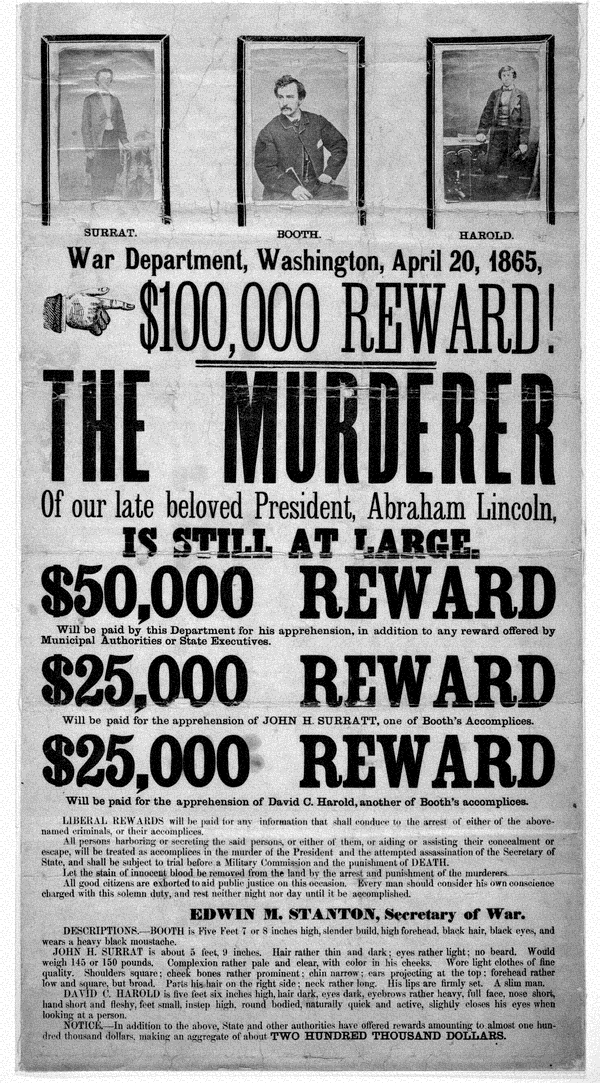 Assassin John Wilkes Booth
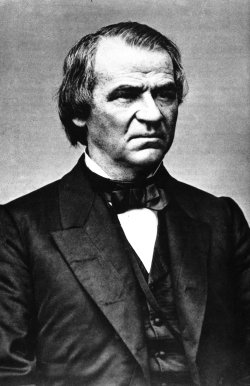 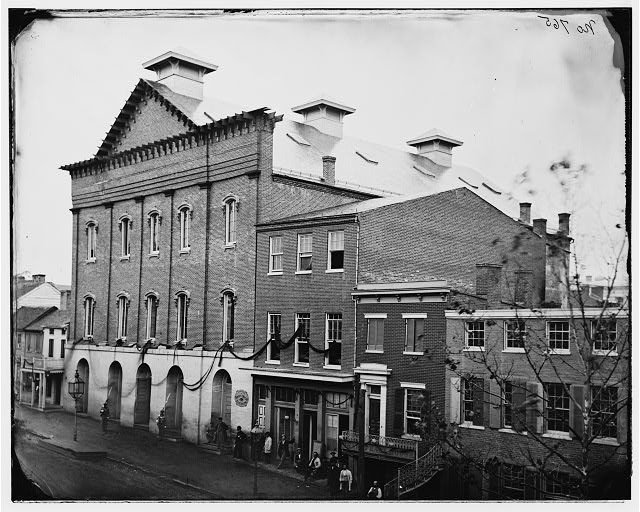 Andrew Johnson
Ford’s Theater
134
D.  Pres. Johnson’s Plan
      1.  Similar to Lincoln’s plan
             a. quick return of South to the Union
             b. wealthy southerners/Confederate officials need      
                     presidential pardons
                  i. Johnson grew up in Southern poverty
                 ii. hated the wealthy Southern upper class
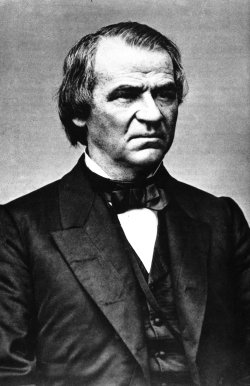 135
2. Johnson shows prejudice against African Americans.
             a. Vetoed Freedmen’s Bureau & first Civil Rights Act
                  i. because it gave help and citizenship to former slaves 
        3. Began to fight with Radical Republicans
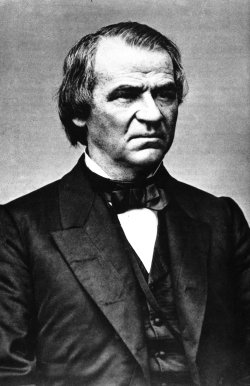 Johnson, in a letter to Gov. Thomas C. Fletcher of Missouri, wrote, "This is a country for white men, and by God, as long as I am President, it shall be a government for white men."
136
E.  Radical Reconstruction (1866)
      1. Radical Republicans gain power
       2. Place U.S. Army in control of the South
            a. divided South into military districts
            b. held new elections
                 i. freed slaves could vote
                ii. former Southern leaders could not vote or run for office
             c. Southern states must make new constitutions
                  i. approved by Congress.
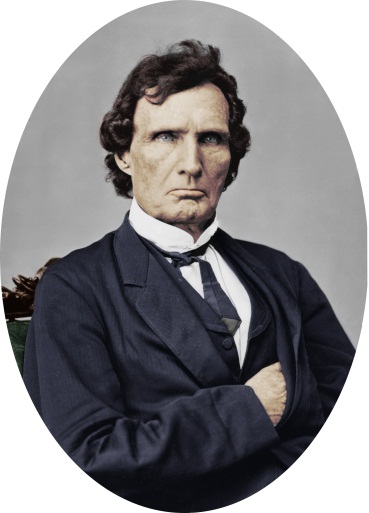 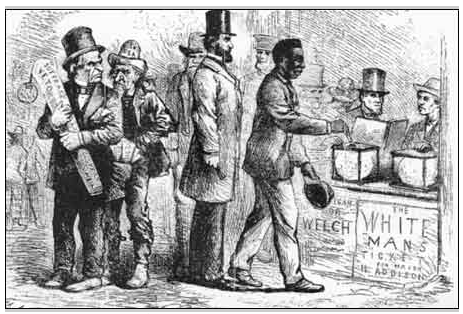 137
138
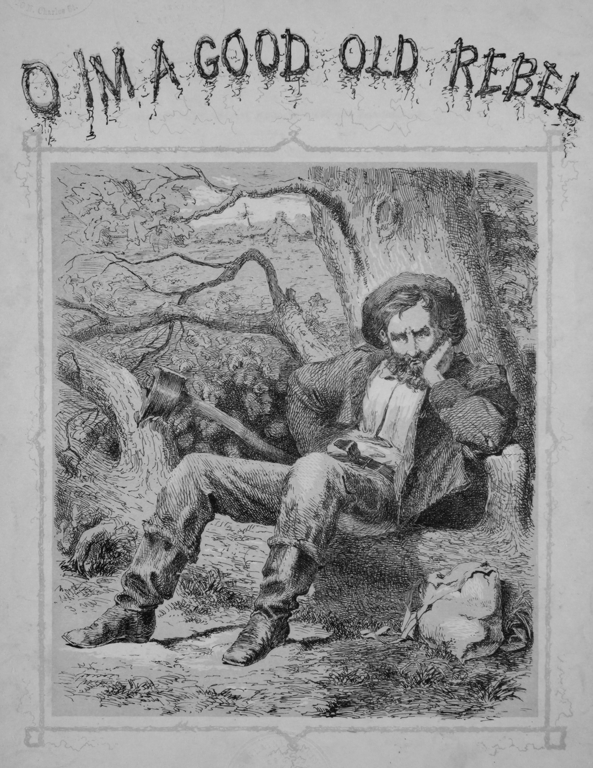 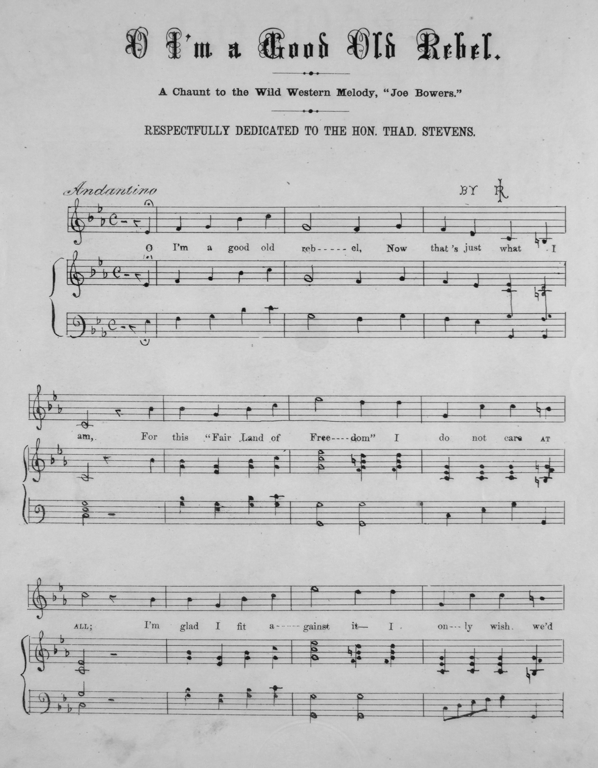 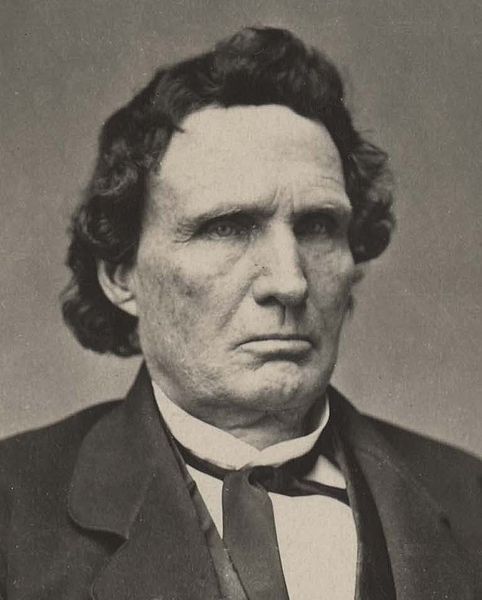 This bitter song was written by an ex-Confederate soldier and dedicated to Thaddeus Stevens.
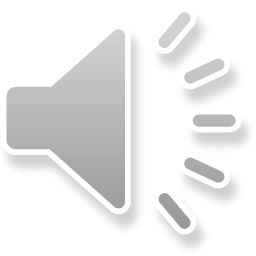 139
1.
Oh, I'm a good old RebelNow that's just what I am.For this here land of freedomI do not care at all.
I'm glad I fit ag’inst itI only wish we'd won.And I don't want no pardonFor anything I've done.
3.
I hates the Yankee nationAnd everything they do.I hates the DeclarationOf Independence too.I hates the glorious Union'Tis dripping with our blood I hates their striped banner, I fit it all I could.
5.
Three hundred thousand YankeesLie still in Southern dustWe got three hundred thousandBefore they conquered us.They died of Southern feverAnd Southern steel and shot.I wish we'd killed three millionInstead of what we got.
2.
I hates the ConstitutionThis great Republic too.I hates the Freedmen's BureauIn uniforms of blue.I hates the nasty eagleWith all his brag and fuss.The lyin', thievin' Yankees,I hates' em wuss and wuss.
4.
I rode with Robert E. Lee,For three years, thereabouts.Got wounded in four placesAnd starved at Point Lookout.I caughts the rheumatismA-camping in the snow. I killed a chance of Yankees I'd like to kill some mo‘
6.
I can't take up my musketAnd fight 'em now no more,But I ain't going to love 'em,Now that is sarten sure;And I don't want no pardonFor what I was and am,I won't be reconstructedAnd I don’t care a damn.
THE DEPTH OF BITTERNESS REFLECTED IN THIS SONG IS NOT EASILY OVERCOME!
140
F.  Constitutional Changes
              1.  13th Amendment (1865)
                   a.  Outlawed (MADE ILLEGAL) slavery
              2.  14th Amendment (1868)
                   a. Citizenship to all persons born in the U.S.
                        i. except American Indians
                       ii. granted full citizenship in 1924
               3.  15th Amendment (1870)
                     a.  All MEN have the right to vote
                           i. Women given national vote in 1920 
                               with the 19th Amendment
141
XIV.  Results of Reconstruction
            A.  The Good
                  1.  African Americans gain the vote 
                        i. participate in government
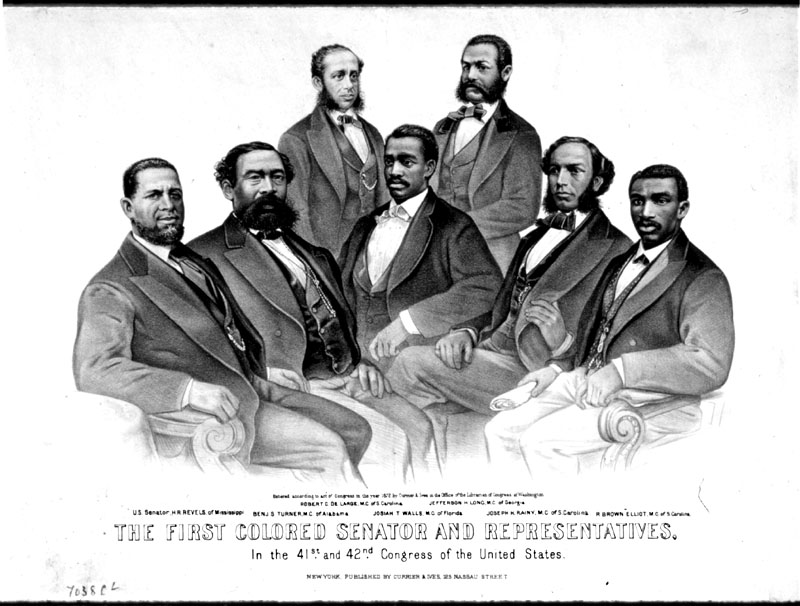 142
B.  The Bad
    1.  KKK intimidation and violence
         a. Local officials looked the other way.
              i. Some themselves were members.
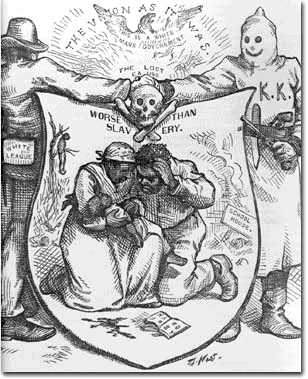 143
“Lynchings”
Nearly 3,500 African Americans were lynched in the United States between 1882 and 1968.  The majority of these incidents took place in the South
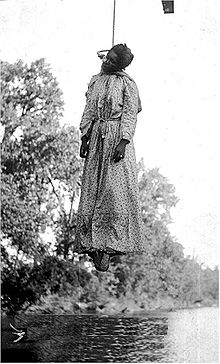 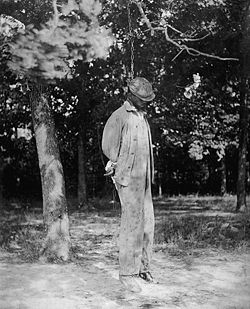 1911
1925
The term “lynch” comes from the Revolutionary War.  Charles Lynch was a Virginia Justice of the Peace who ordered that Loyalists be hanged without regard for the law.
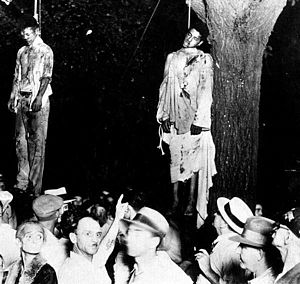 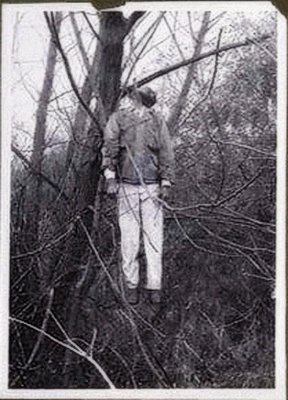 1930
1960’s
144
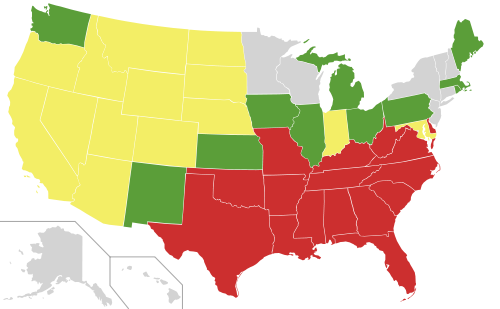 Another example of Racism in America
Just so you don’t think racism is a Southern invention:
Nearly every state has passed laws making it illegal for people of different races to marry each other!
No laws passed
Repealed before 1887
Repealed from 1948 to 1967
Overturned on 12 June 1967
145
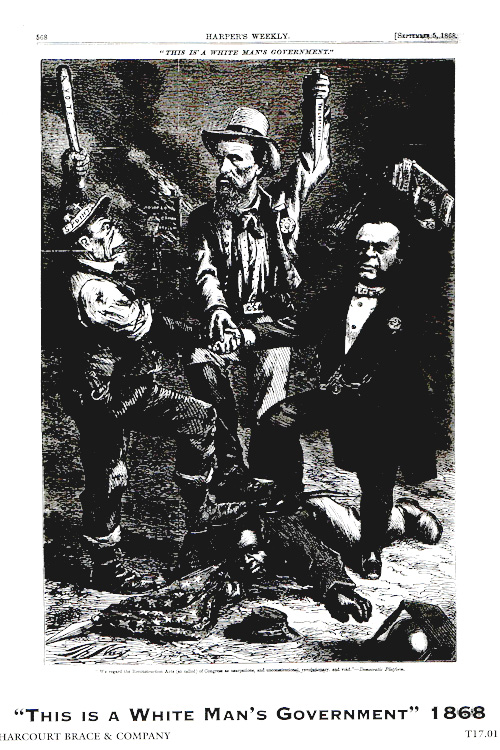 2. “Black Codes” – South makes laws to keep 
                               African Americans from voting.
        a. literacy tests
            i. -can’t read/write—can’t vote
        


         b. poll taxes
             i. can’t pay the tax—can’t vote
1855: Connecticut adopts the nation's first literacy test to keep Irish Catholic immigrants from voting. Massachusetts did the same in 1857!
The literacy test and poll taxes were not abolished until the mid-1960’s!
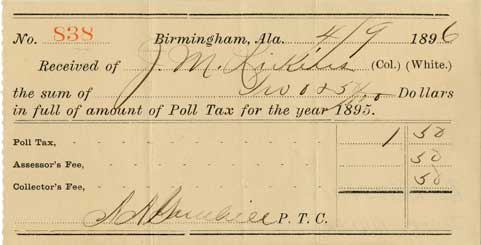 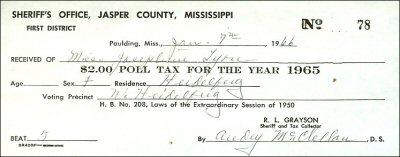 146
3.  Sharecropping
     a. Freedmen worked plantation owners land for small share of
          the profits.
          i. never made enough to get out of debt
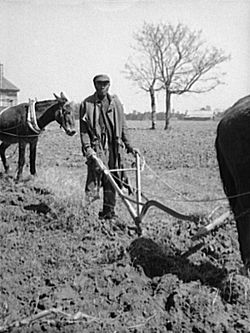 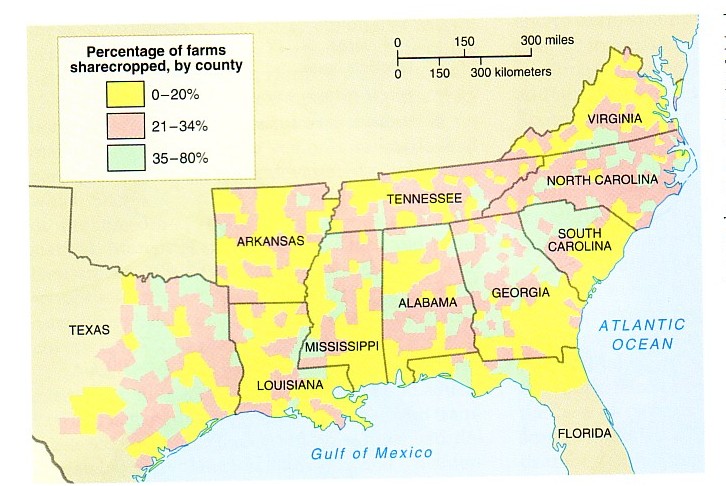 147
4.  Scalawags and Carpetbaggers
          a.  Scalawags
                i. White Southerners who supported Reconstruction and 
                    “helped” African Americans in order to gain political power.
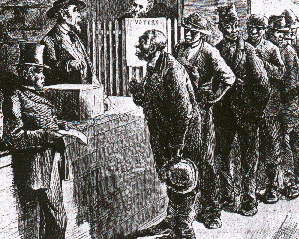 Scalawags used African Americans to help gain control of some Southern legislatures
148
b. Carpetbaggers
  i. Northerners who took advantage of the confusion in the South
    
 ii. Carpetbaggers bought or leased plantations for next to
          nothing and then hired freedmen to work the fields for 
          lower wages.
   

 iii. Called “Carpetbaggers” because they were in such a rush 
          to get to the South, they just threw everything into a    
          traveling bag made of carpet scraps.
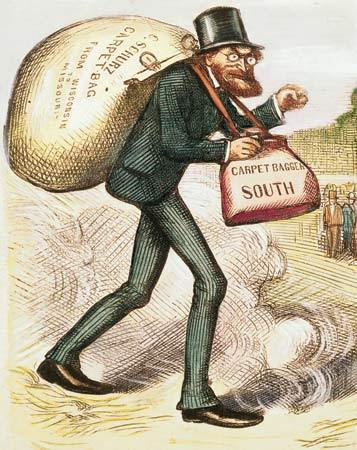 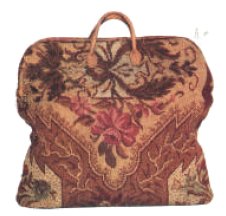 149
As may have been mentioned at the beginning of this unit, a great anger and resentment came out of the Civil War, which affected the direction of our nation.  
The sectionalism, racism, economic, political and social unrest and the unwillingness to compromise which characterized that time period are still present today.
If we look for it, we’ll see it.  
If we refuse to allow it to live within us, it will die.  
If we ignore it, it will always be with us.
150
“Freedom is a gift that each person must give to others”.
“To me, freedom is an ‘action verb’- it must be put into motion or it’s just a word”.
“It’s funny, but one of the hardest things to do is to give others the same freedoms that we want for ourselves.”
“If we don’t protect the freedoms of others, we may be the next ones to lose our own.”
151